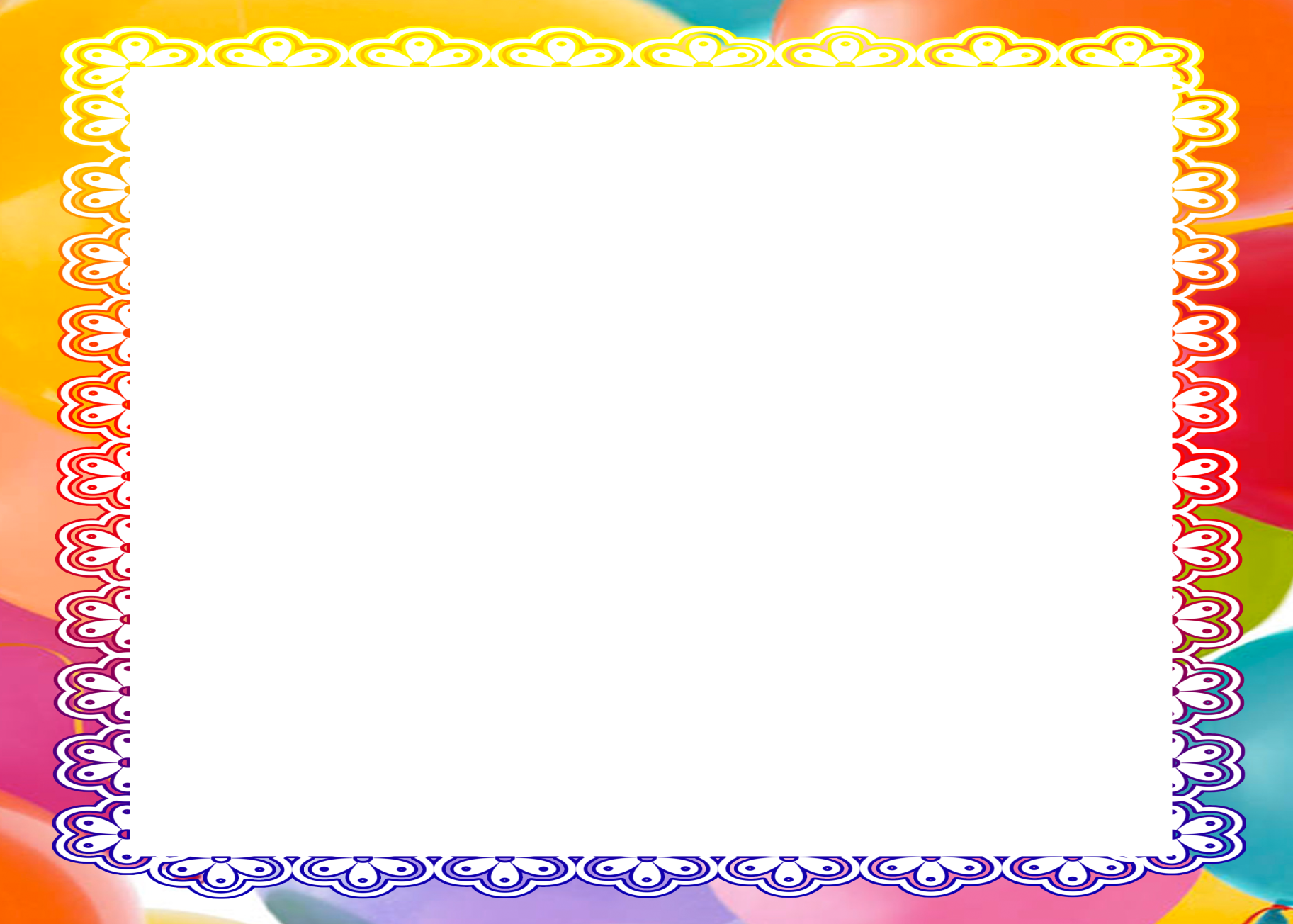 МБДОУ «Детский сад №40»

подготовительная группа
«Мы в профессии играли…»
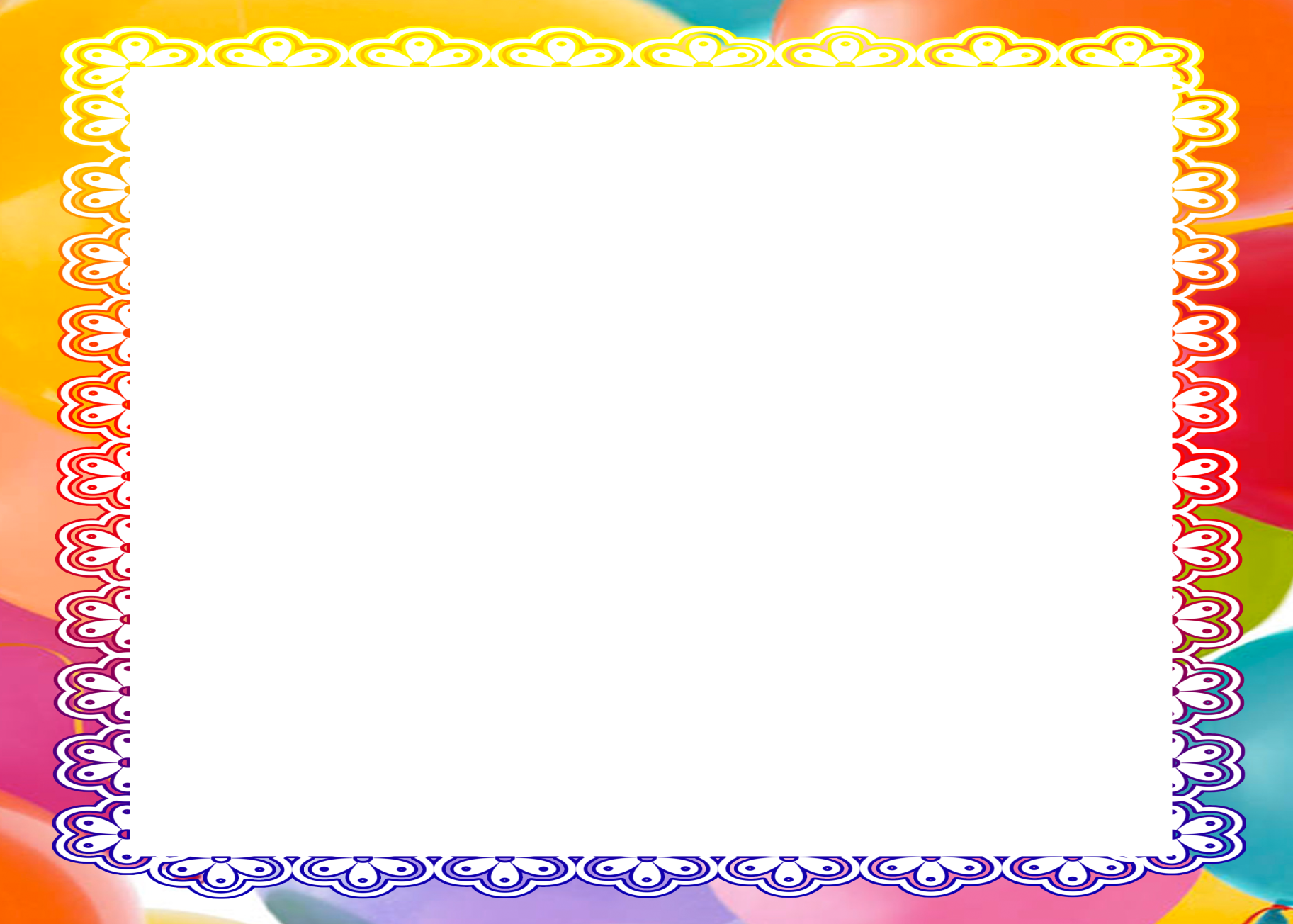 Дидактическая игра
«УГАДАЙ ПРОФЕССИЮ»
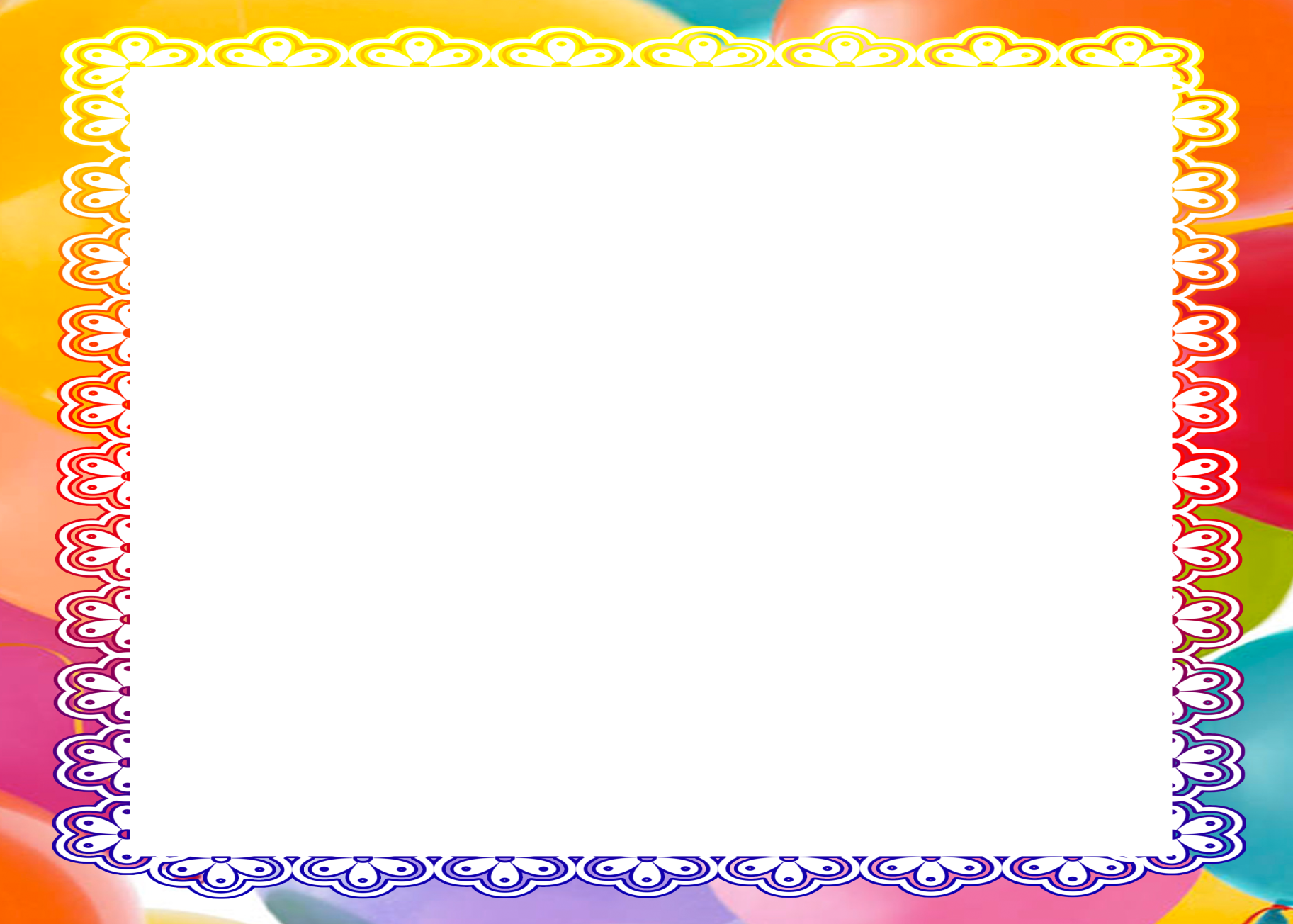 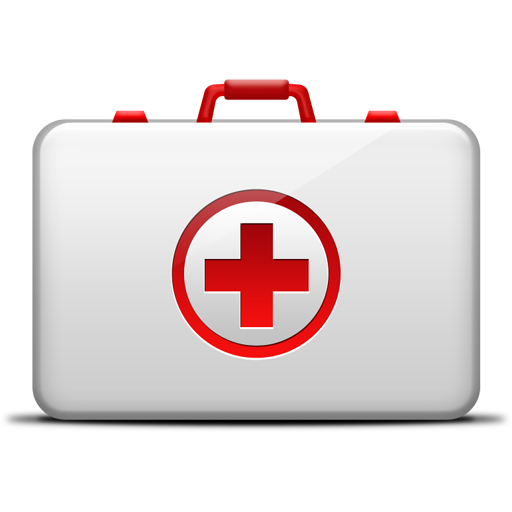 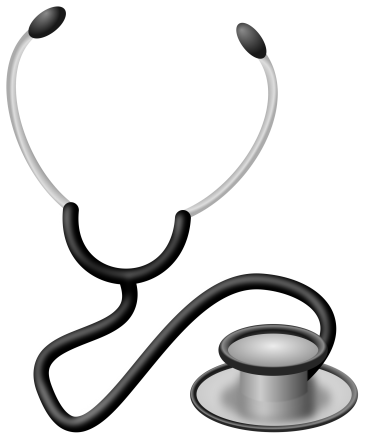 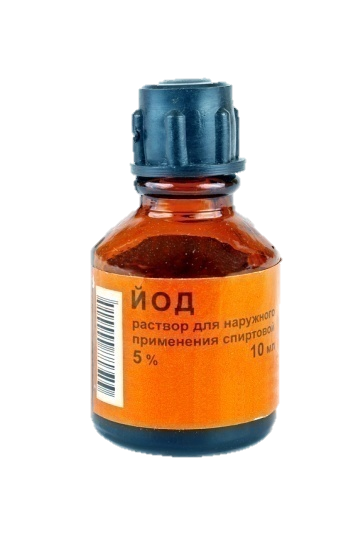 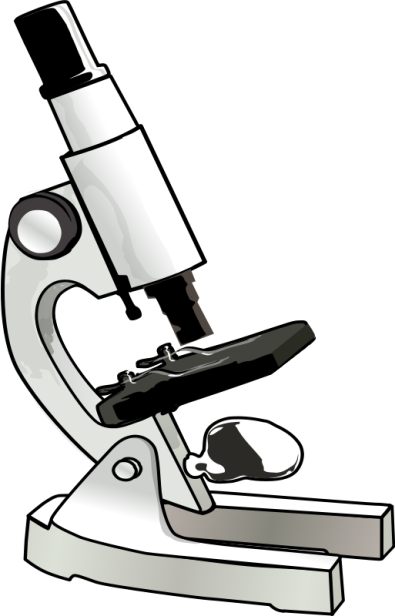 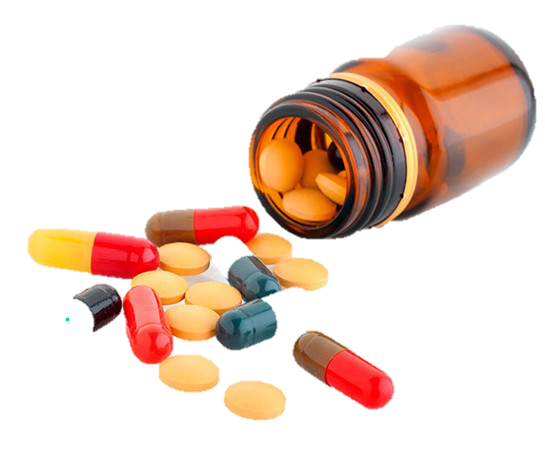 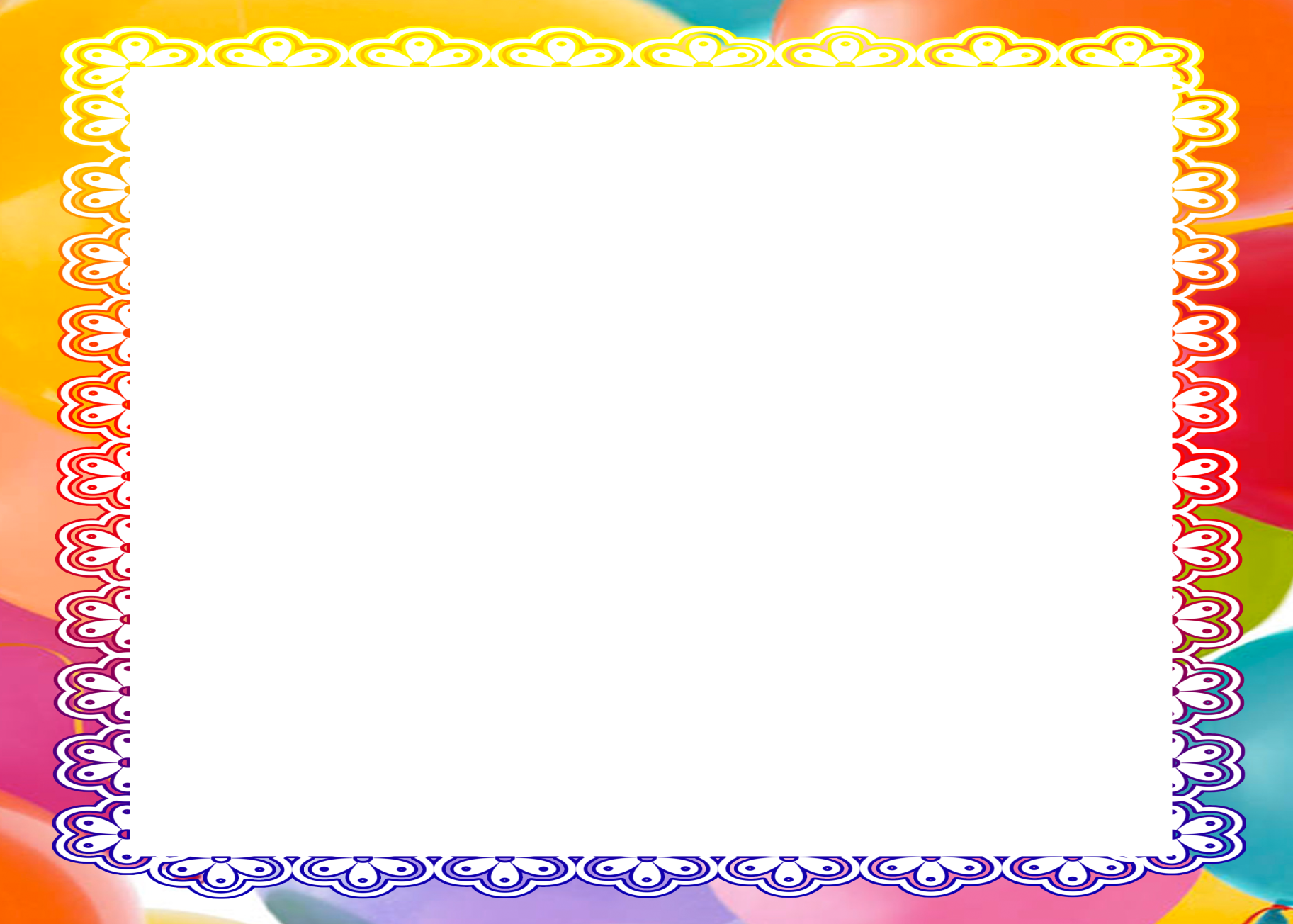 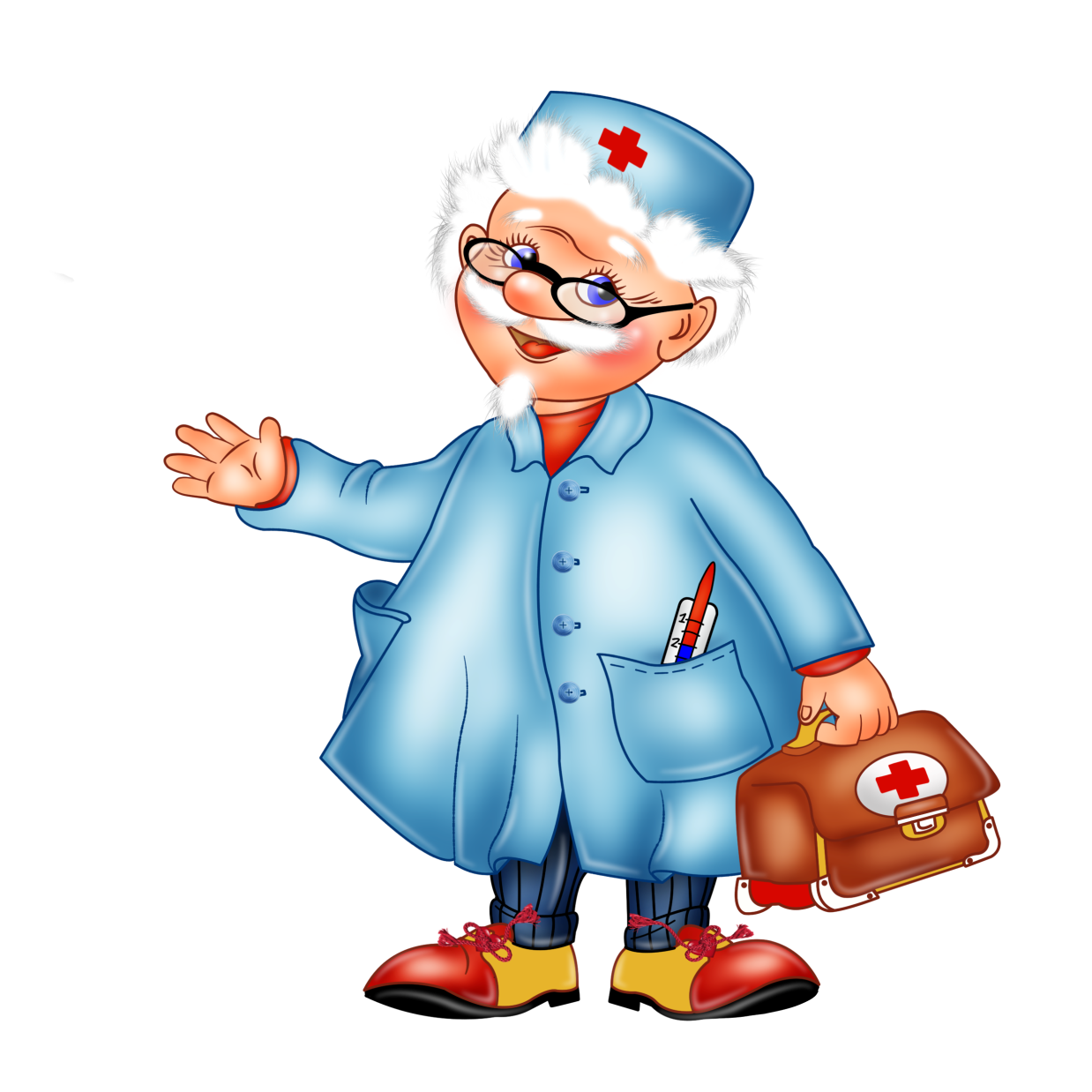 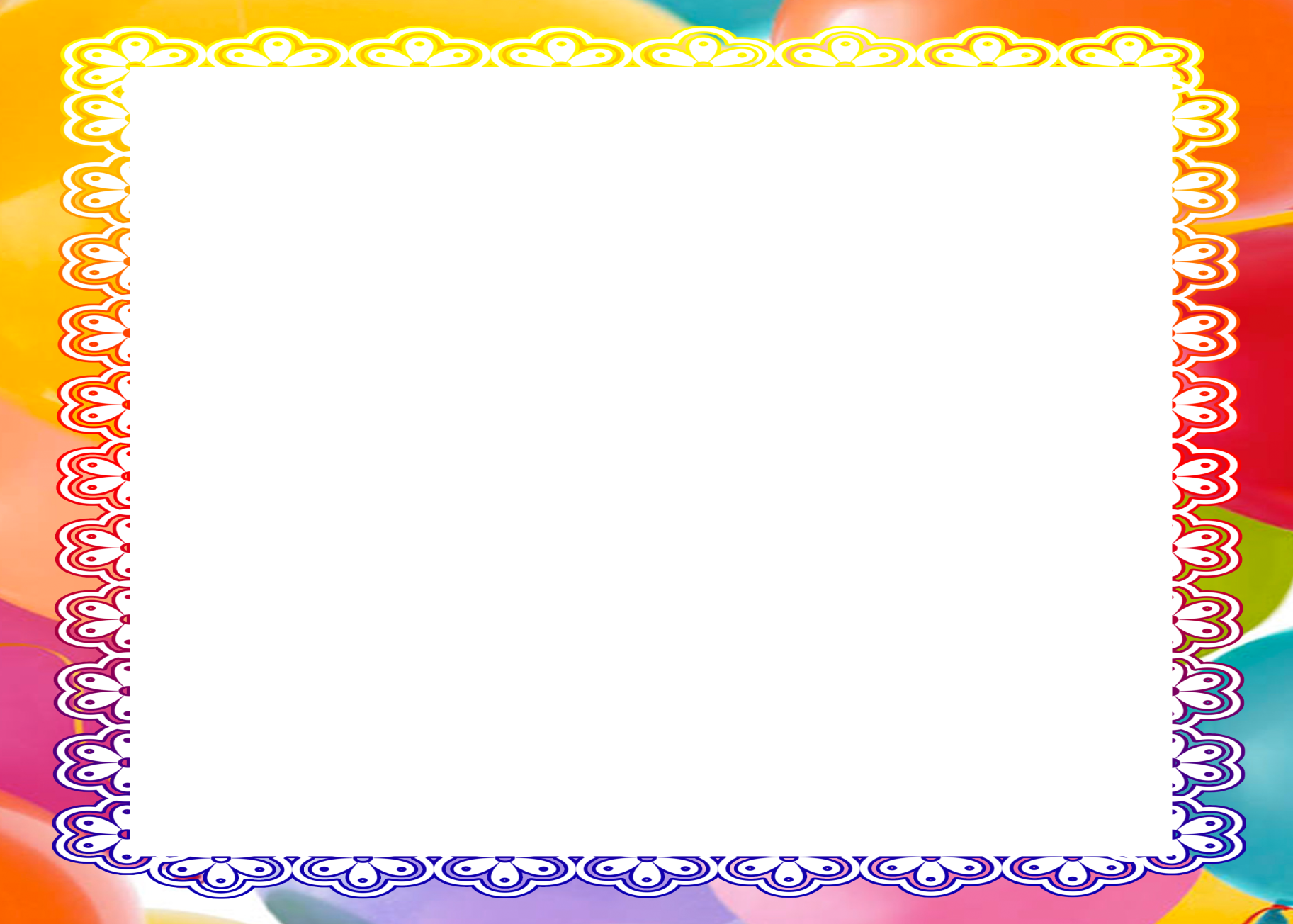 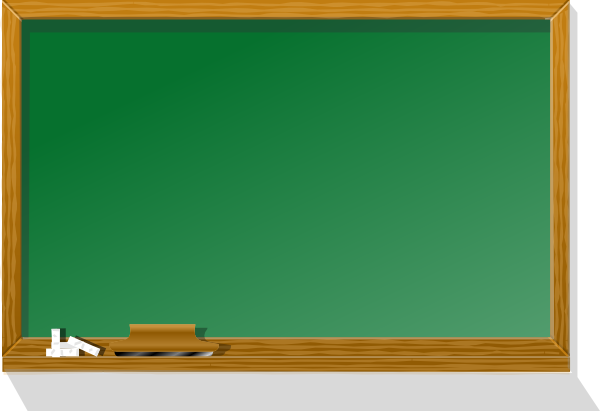 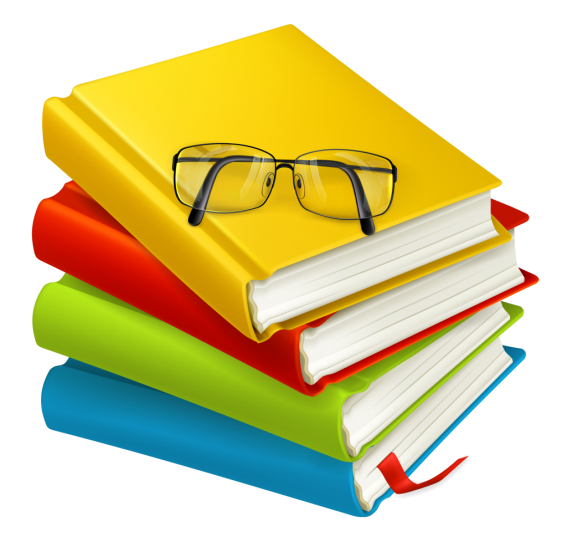 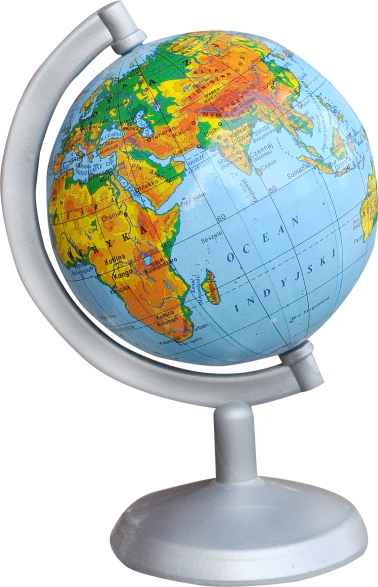 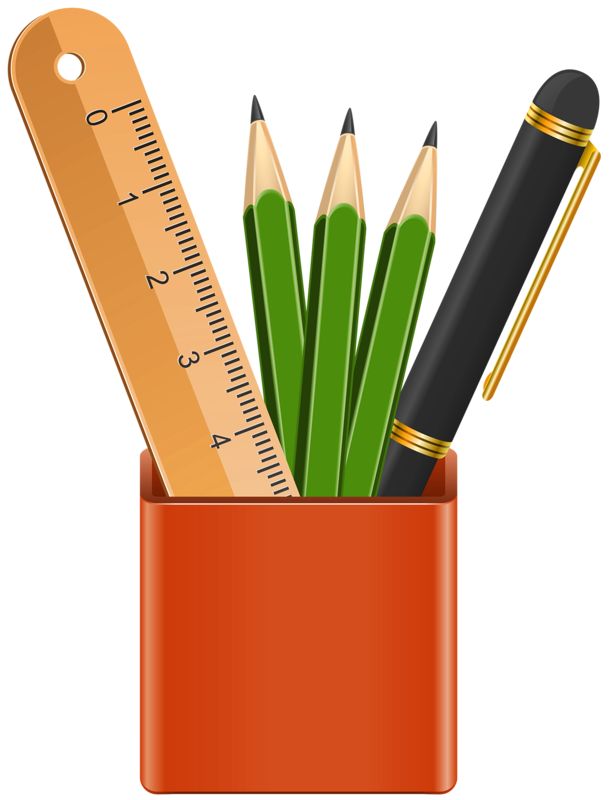 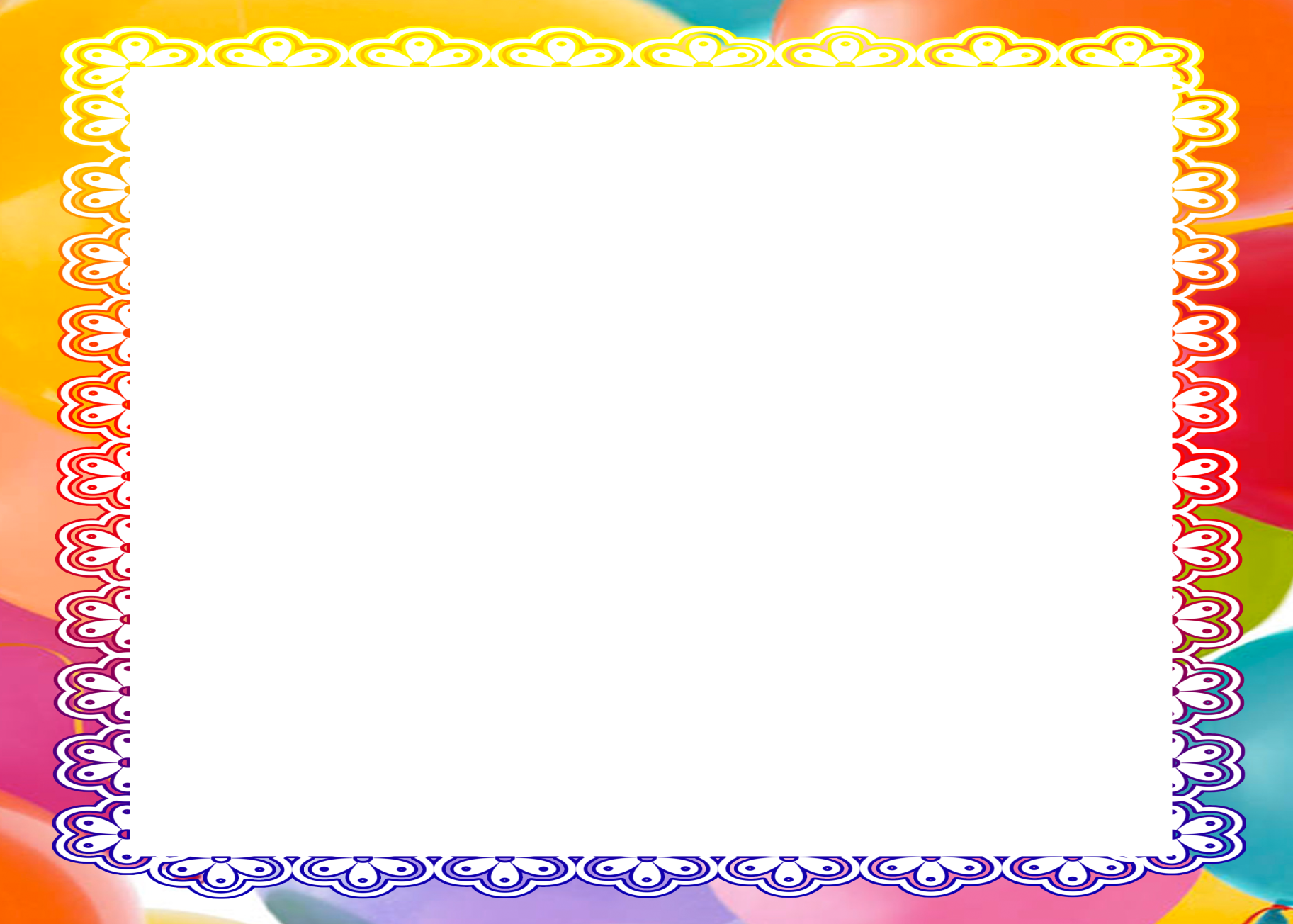 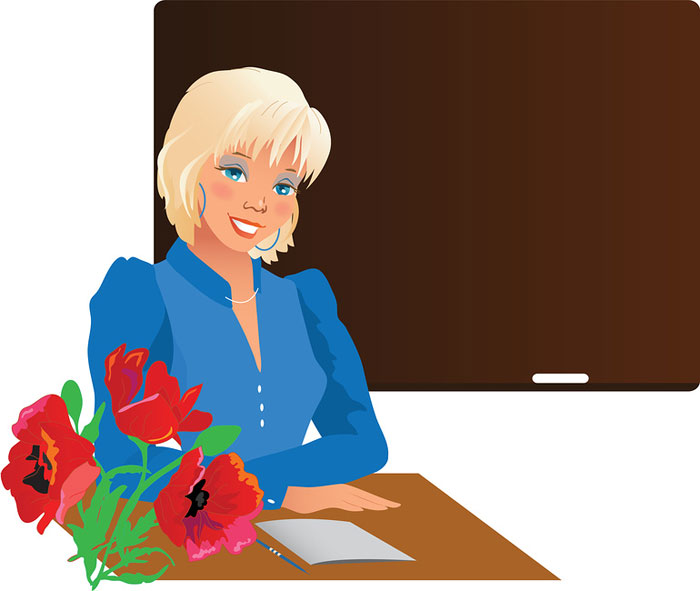 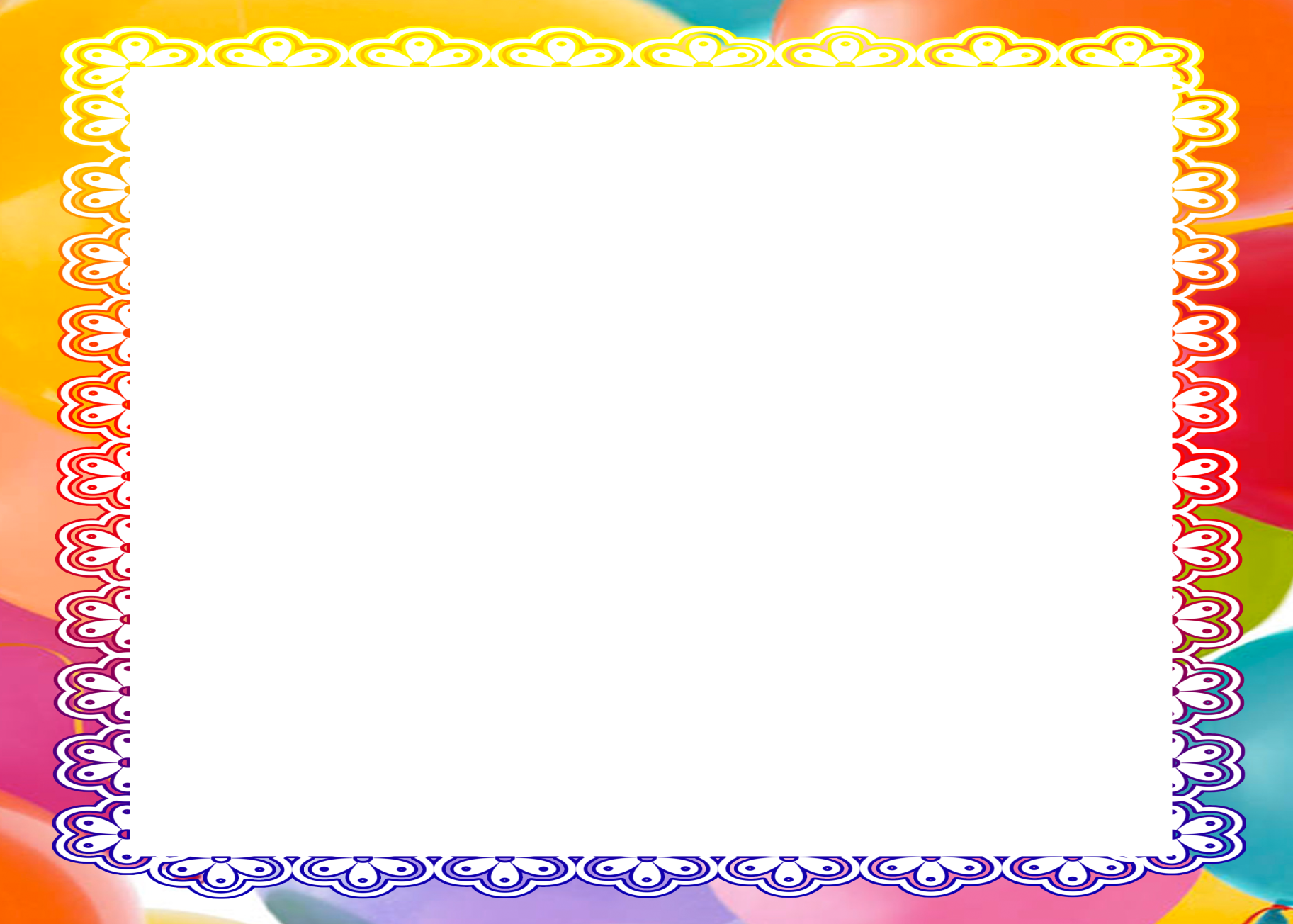 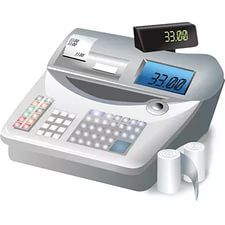 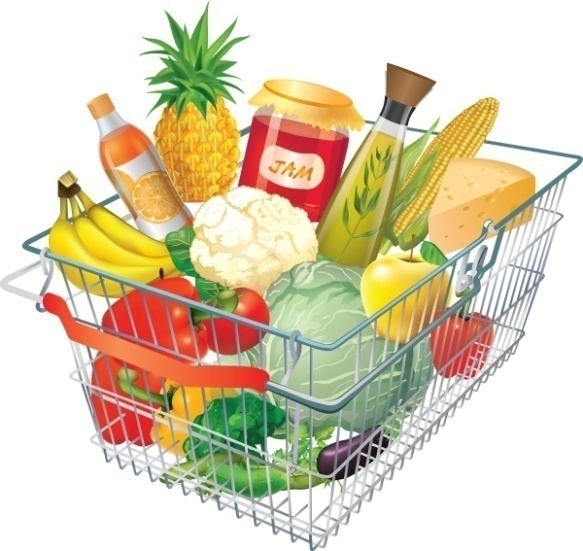 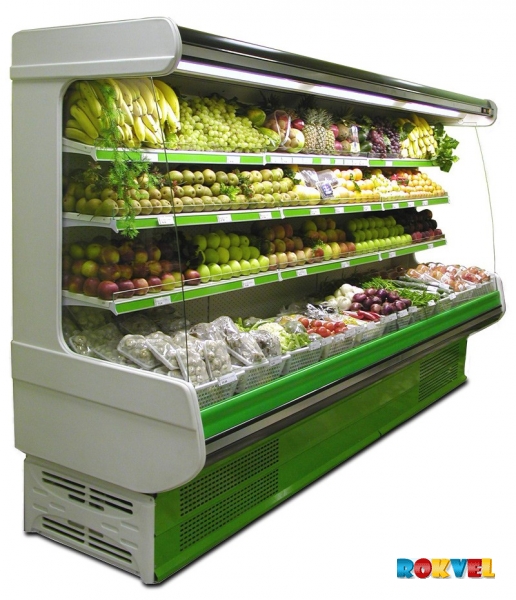 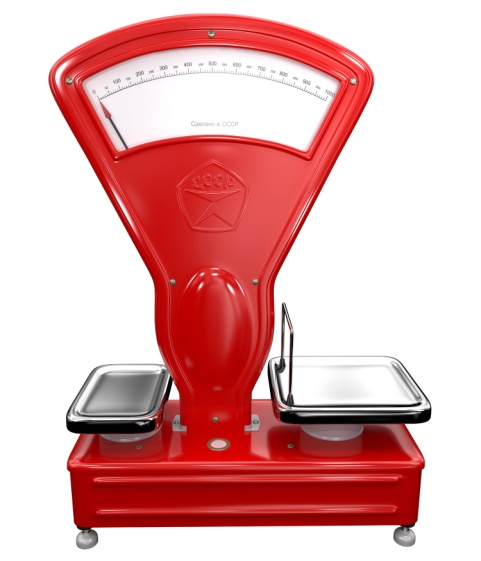 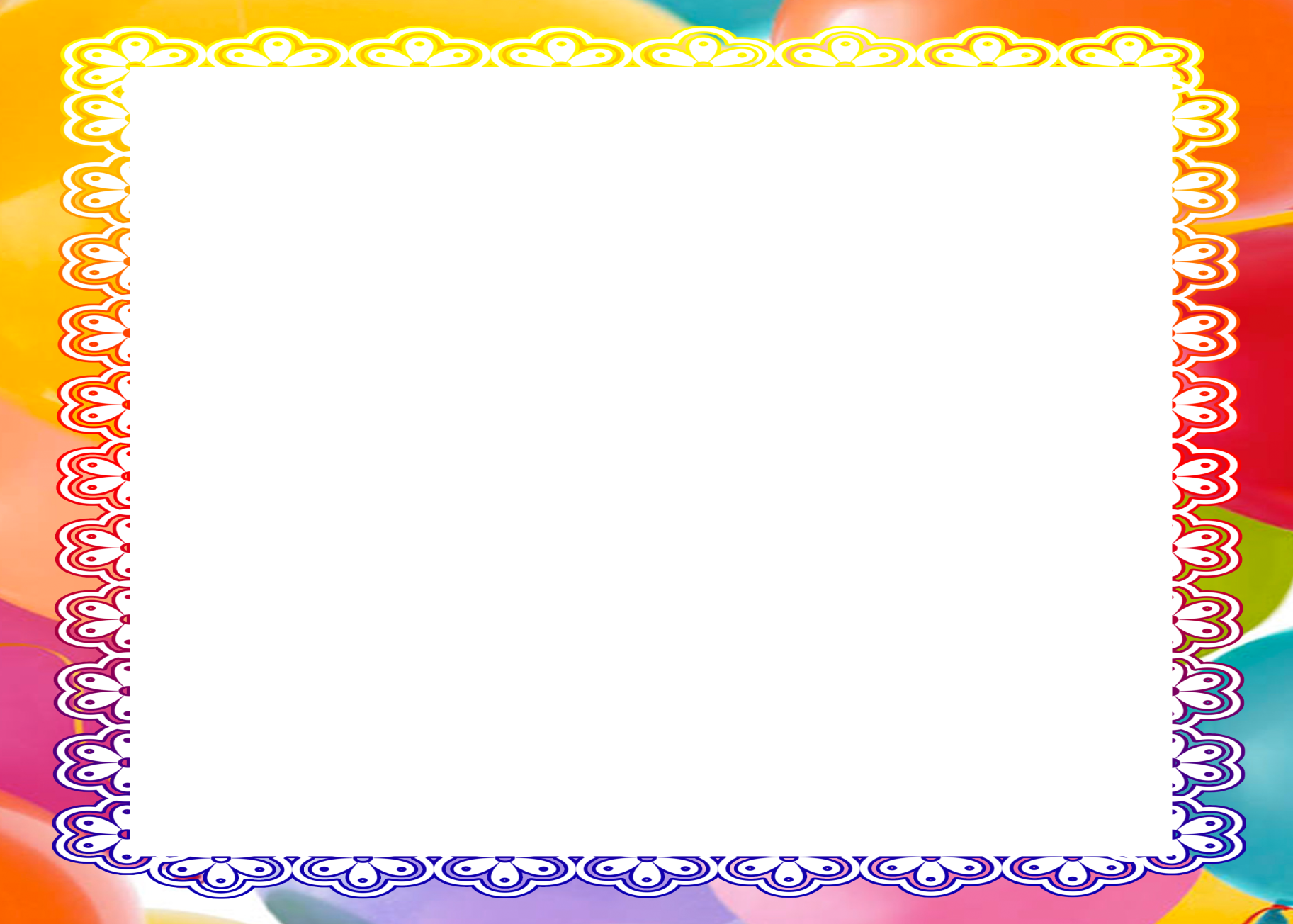 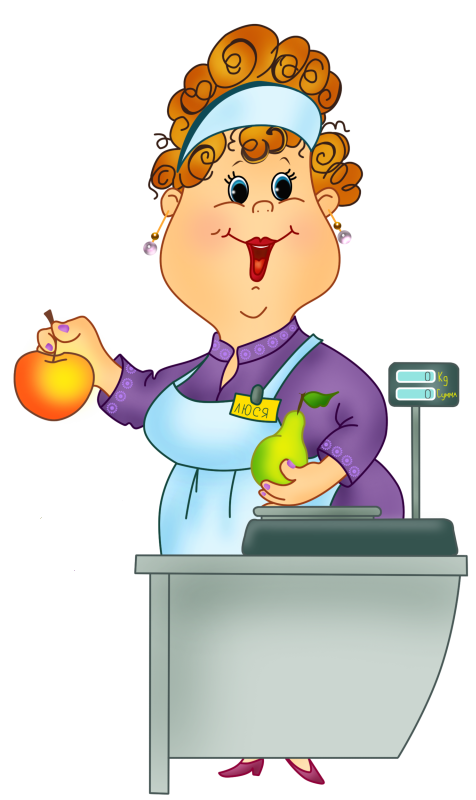 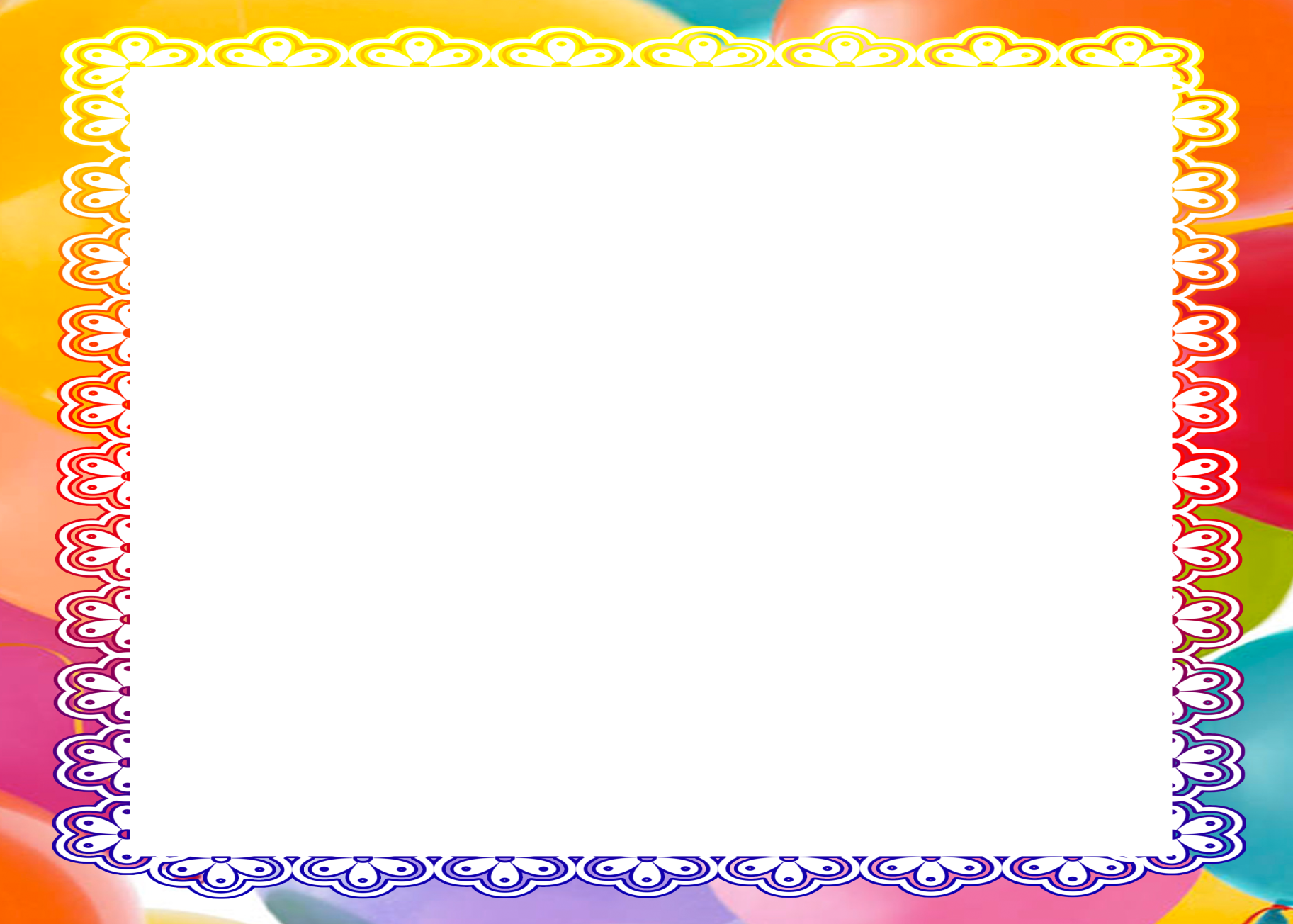 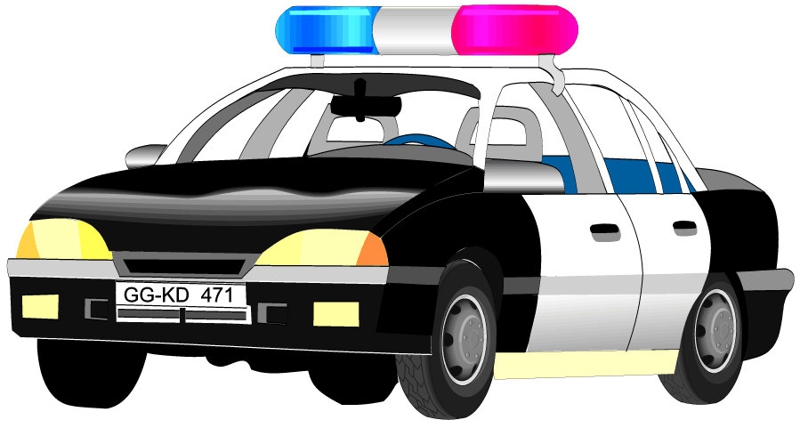 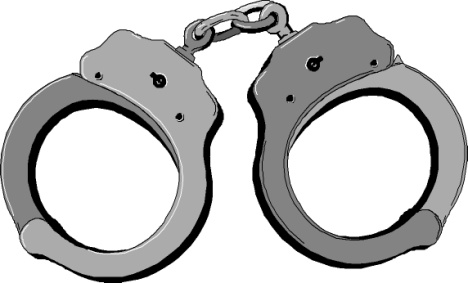 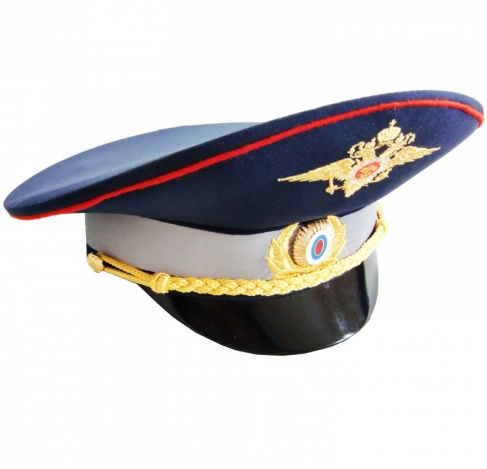 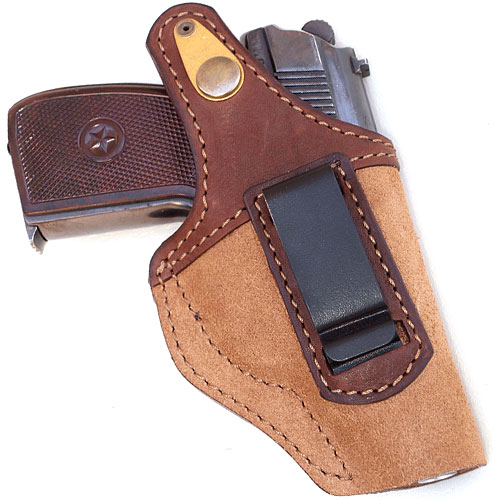 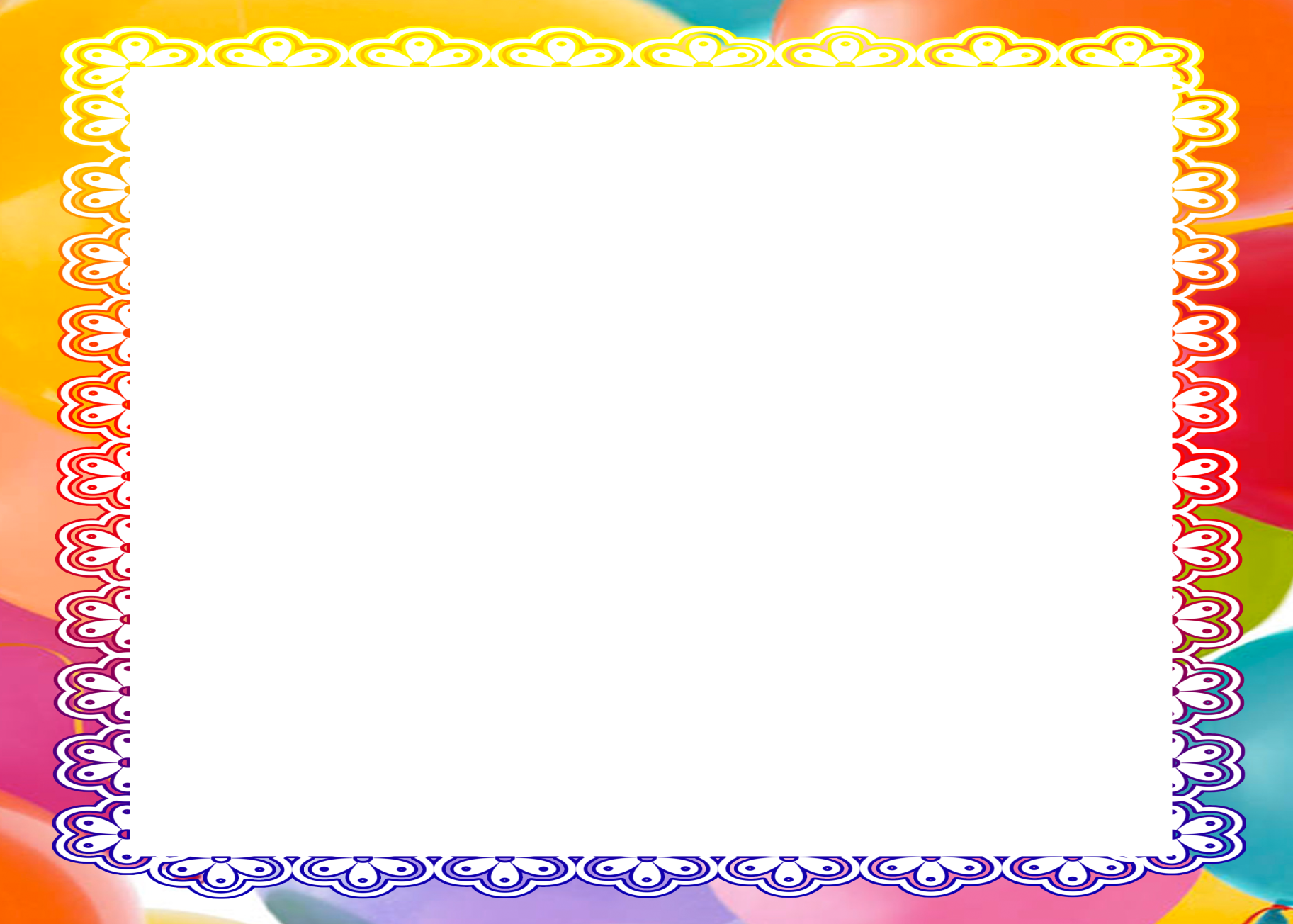 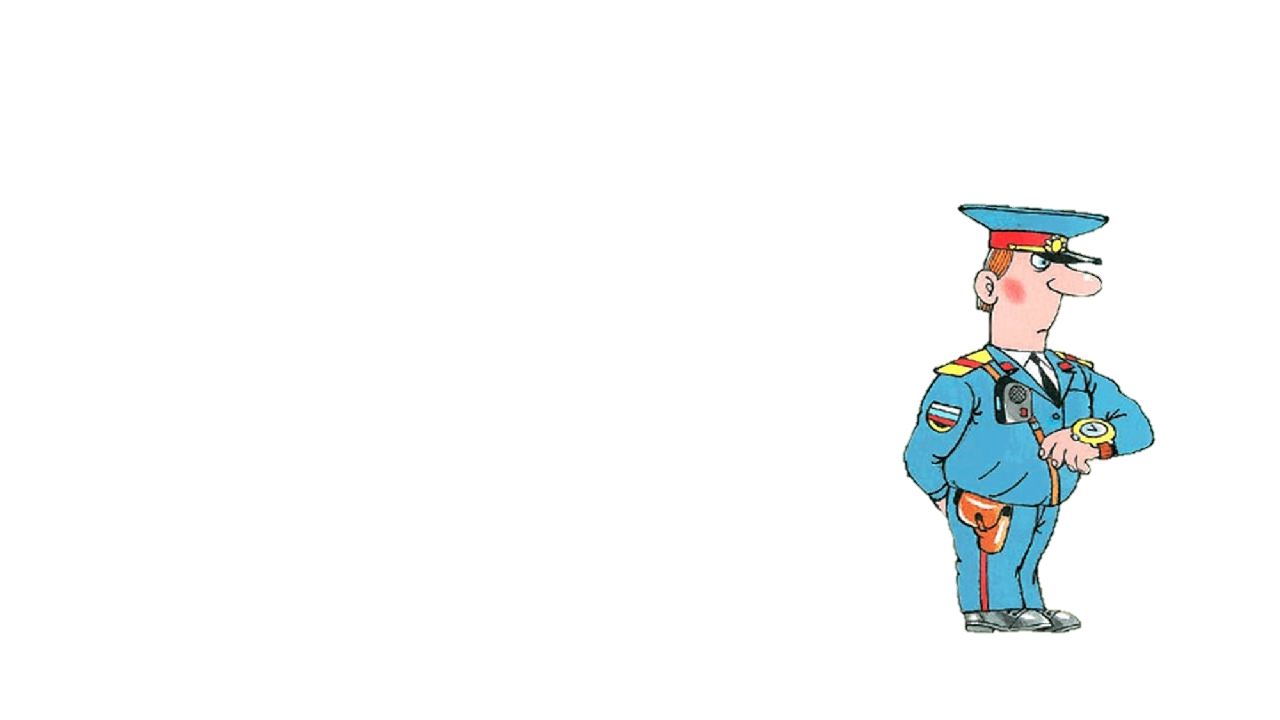 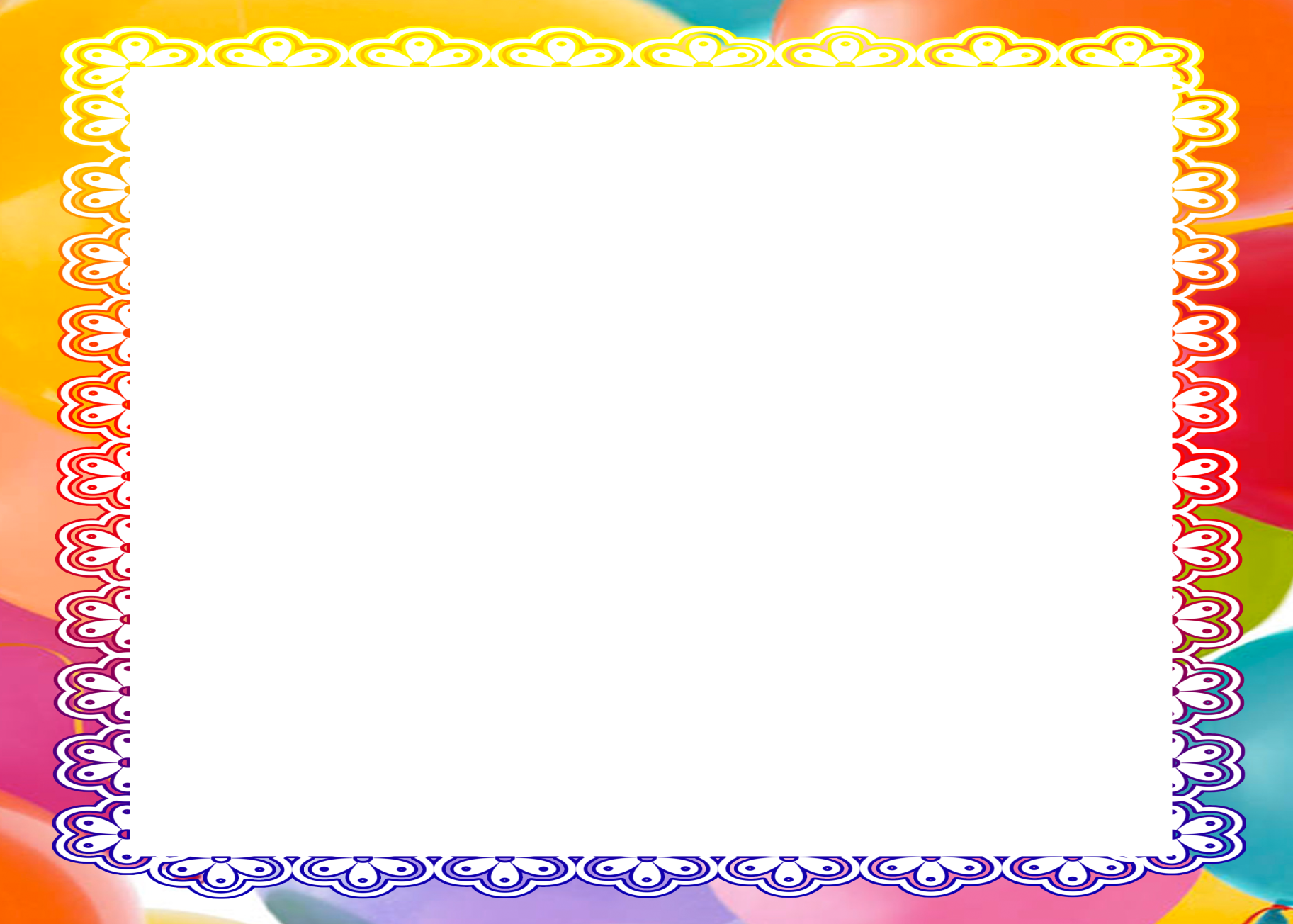 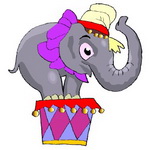 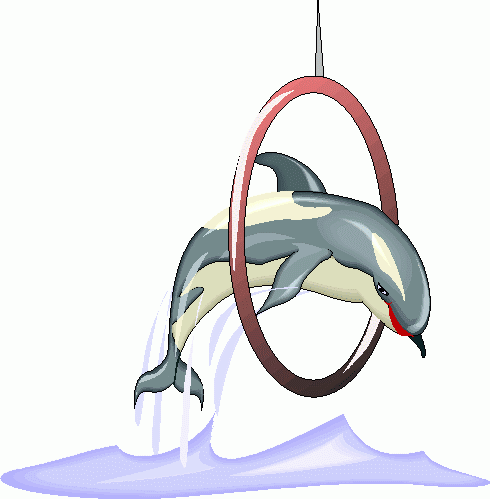 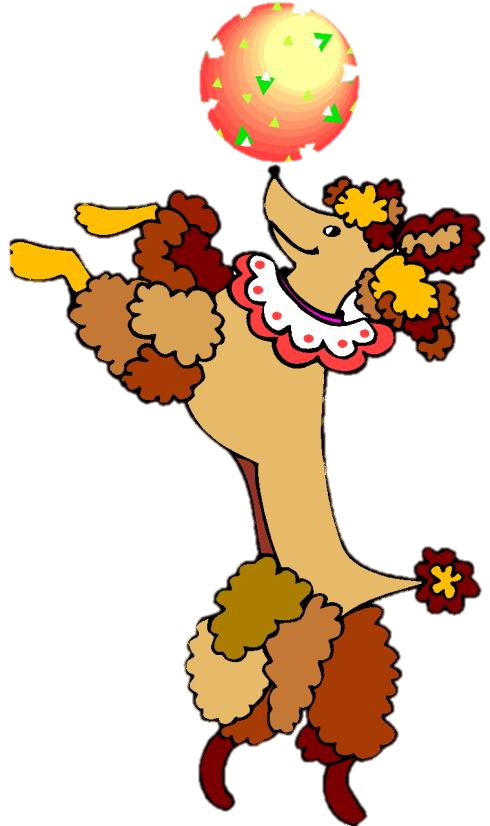 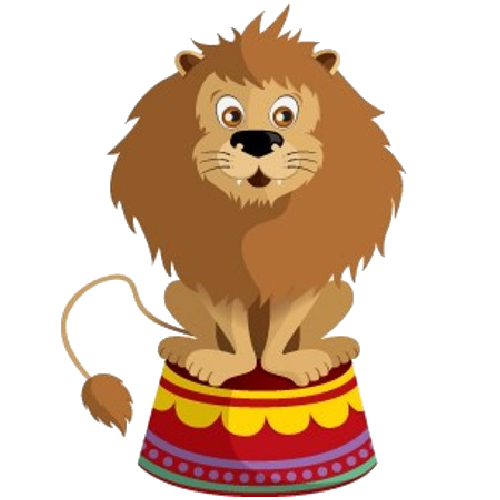 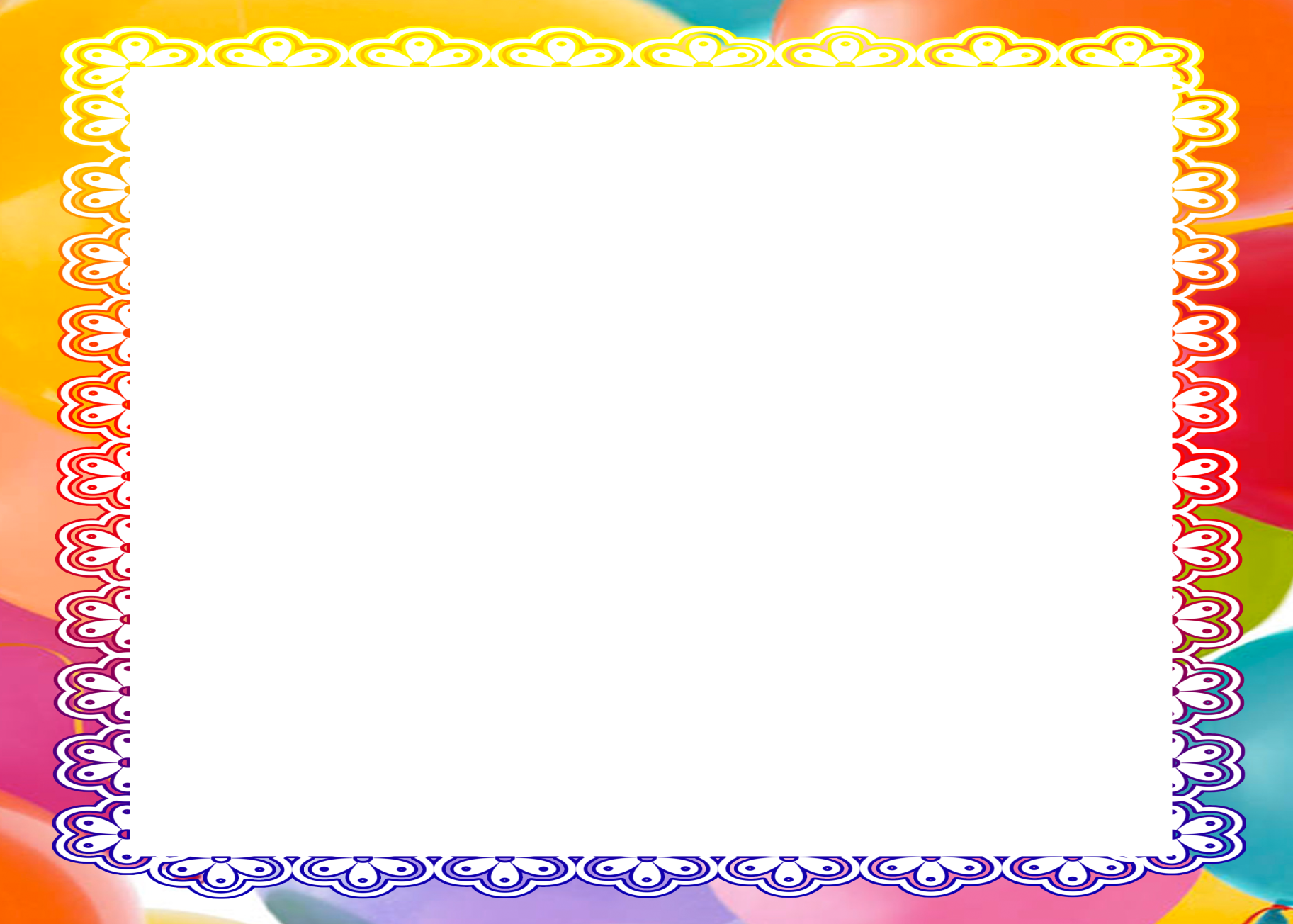 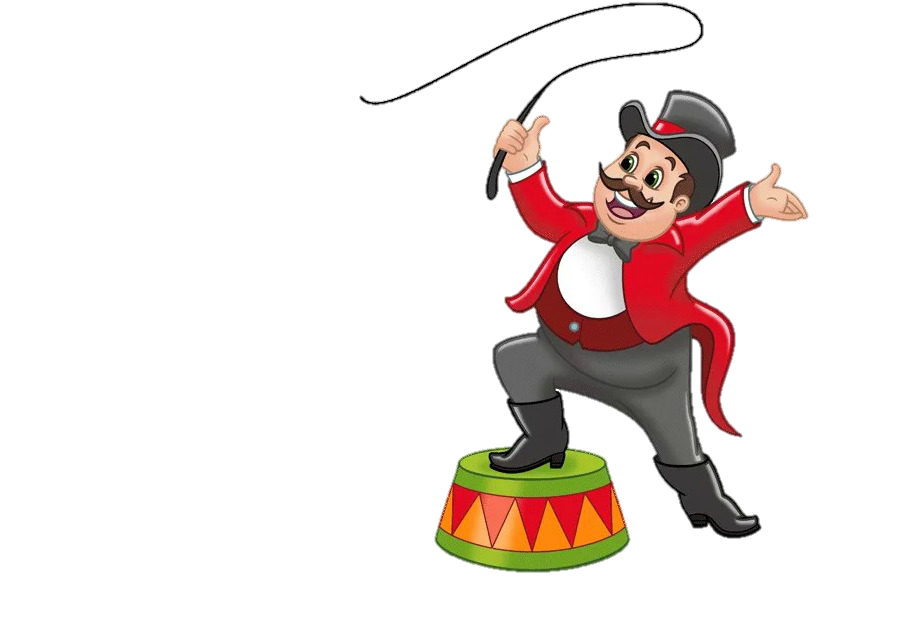 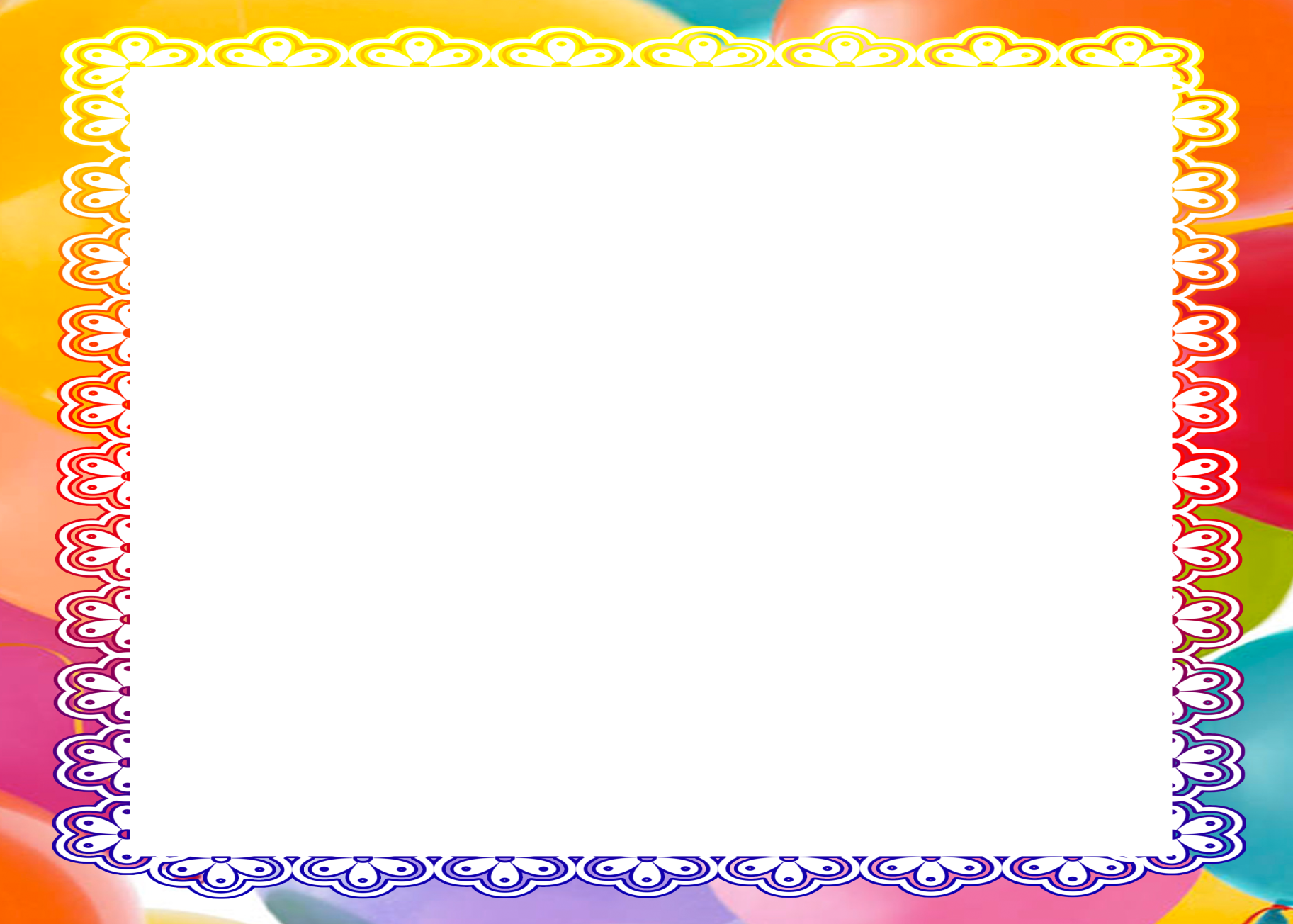 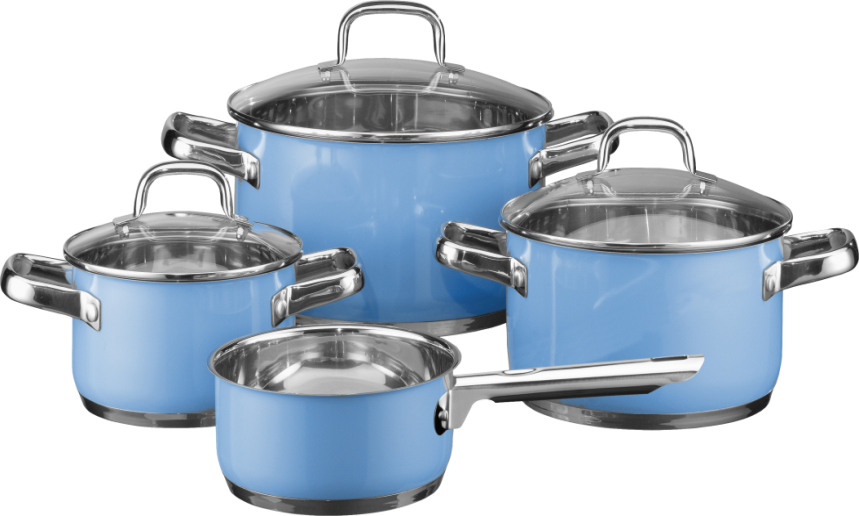 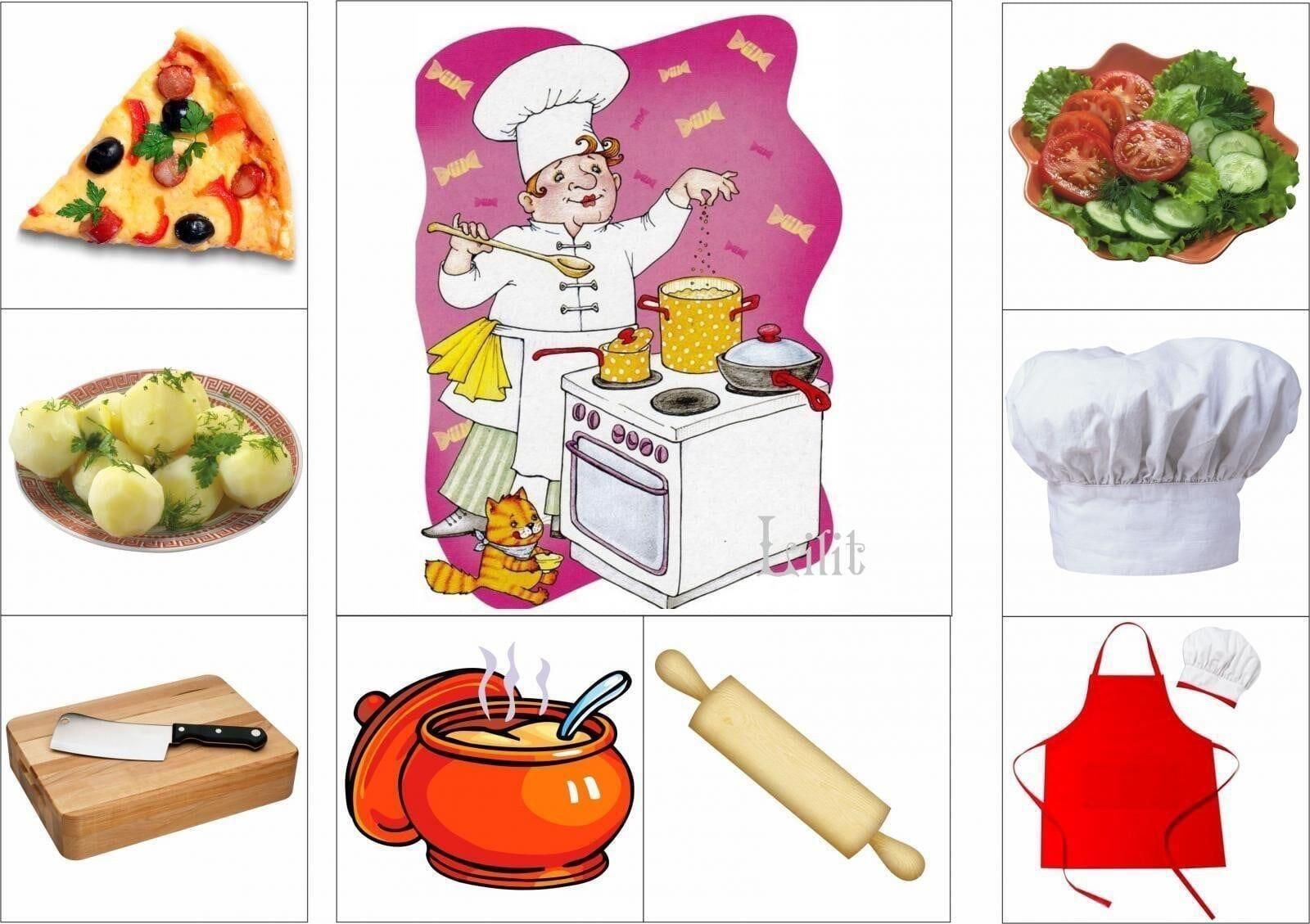 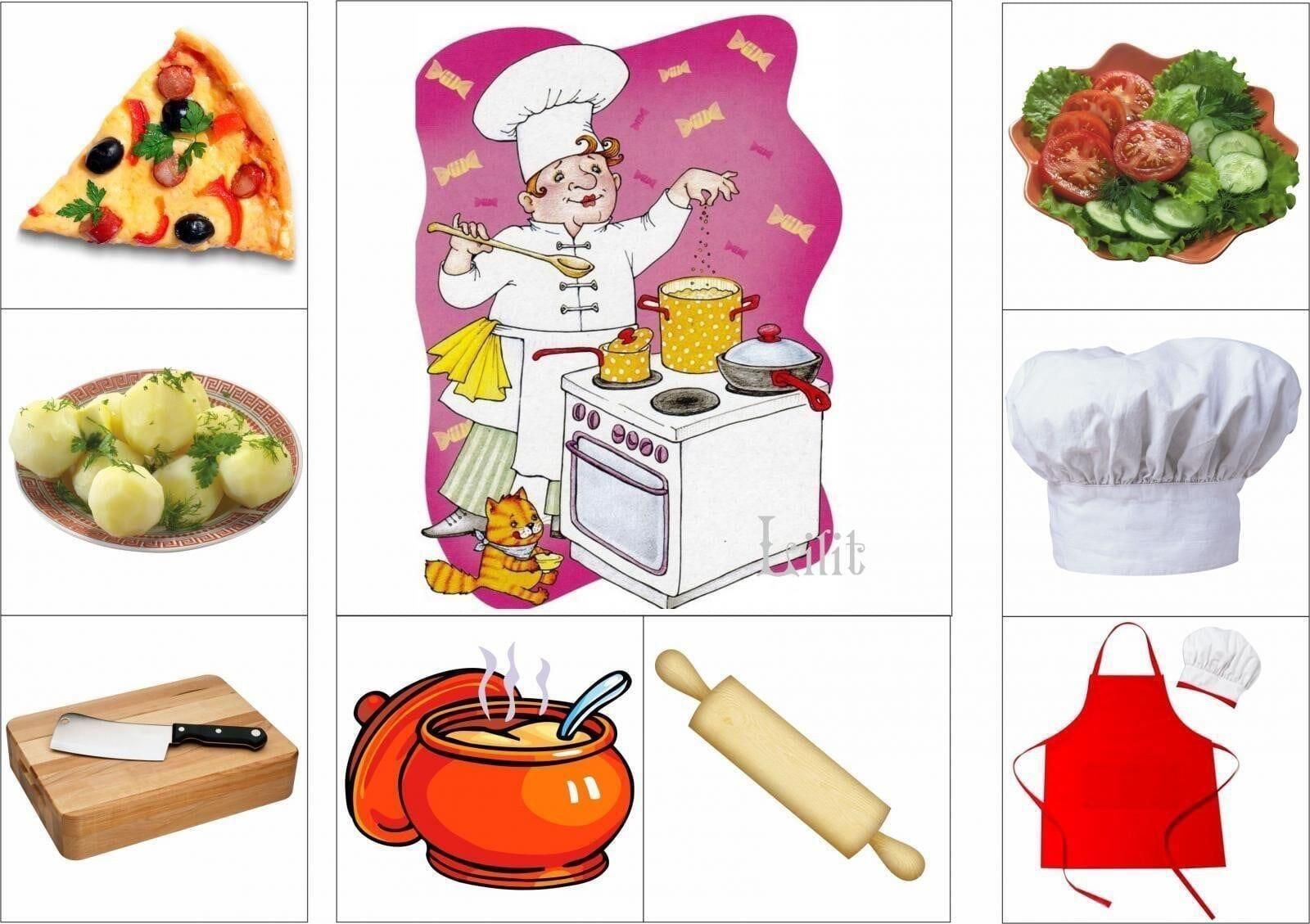 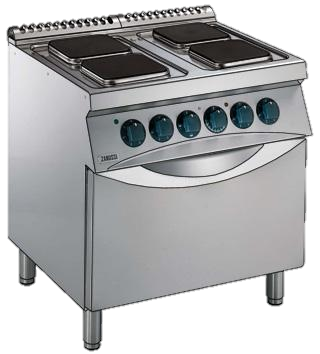 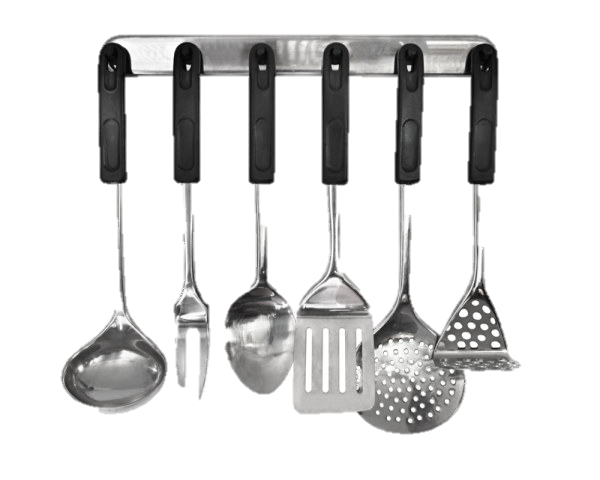 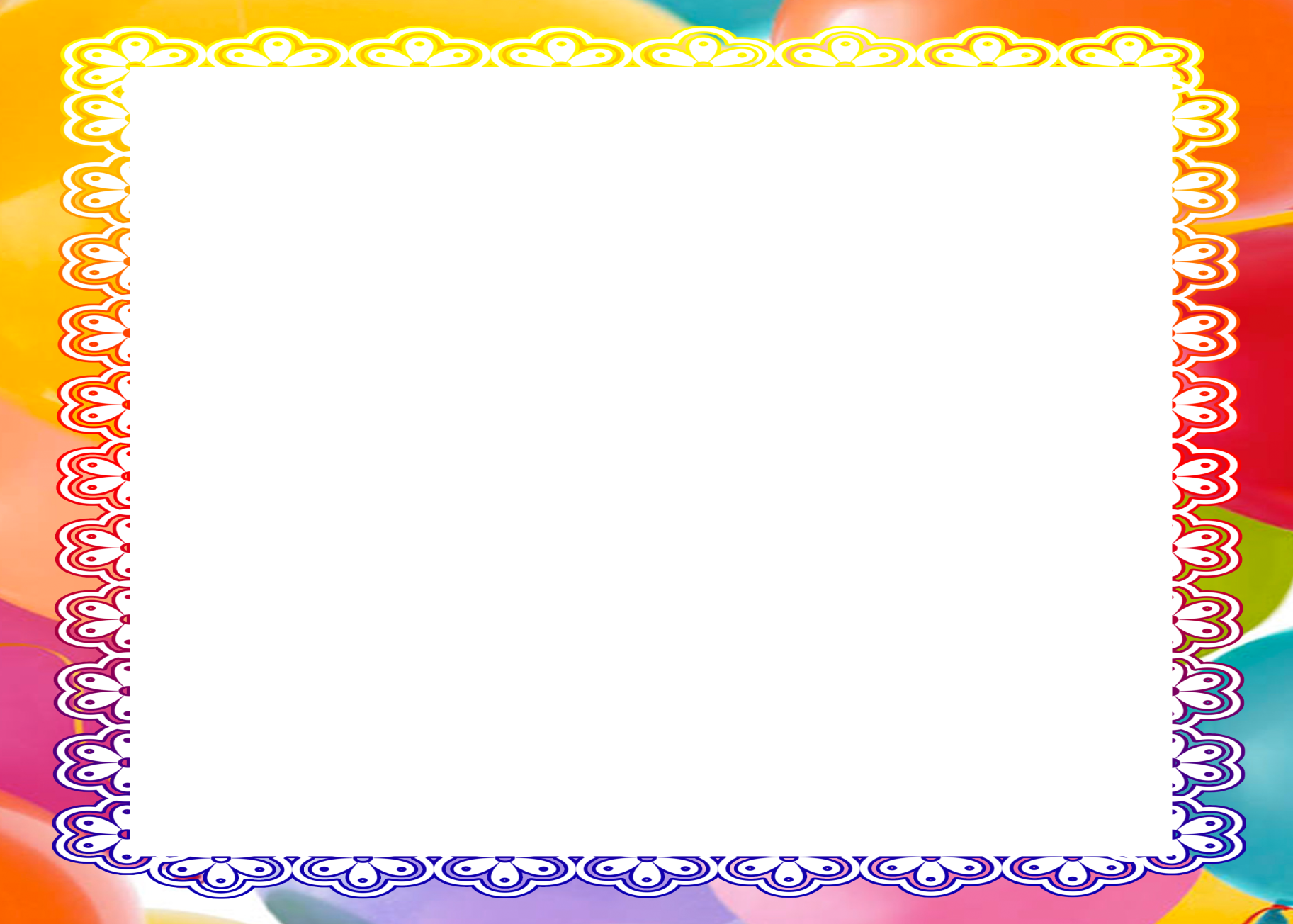 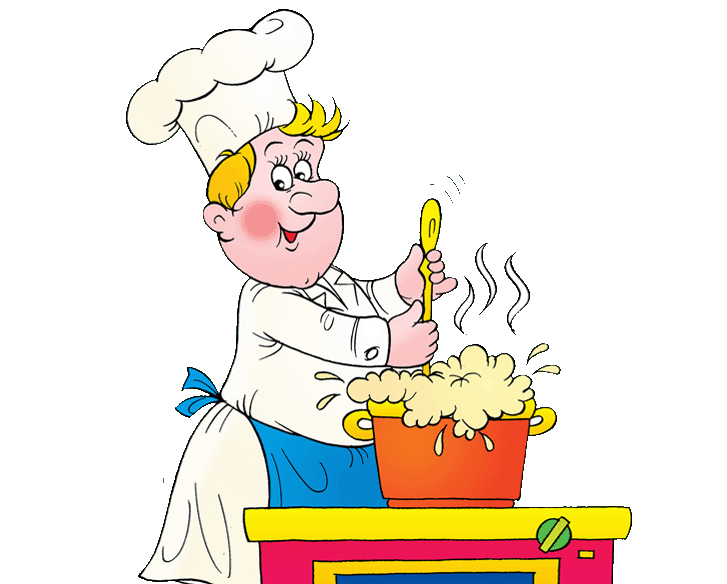 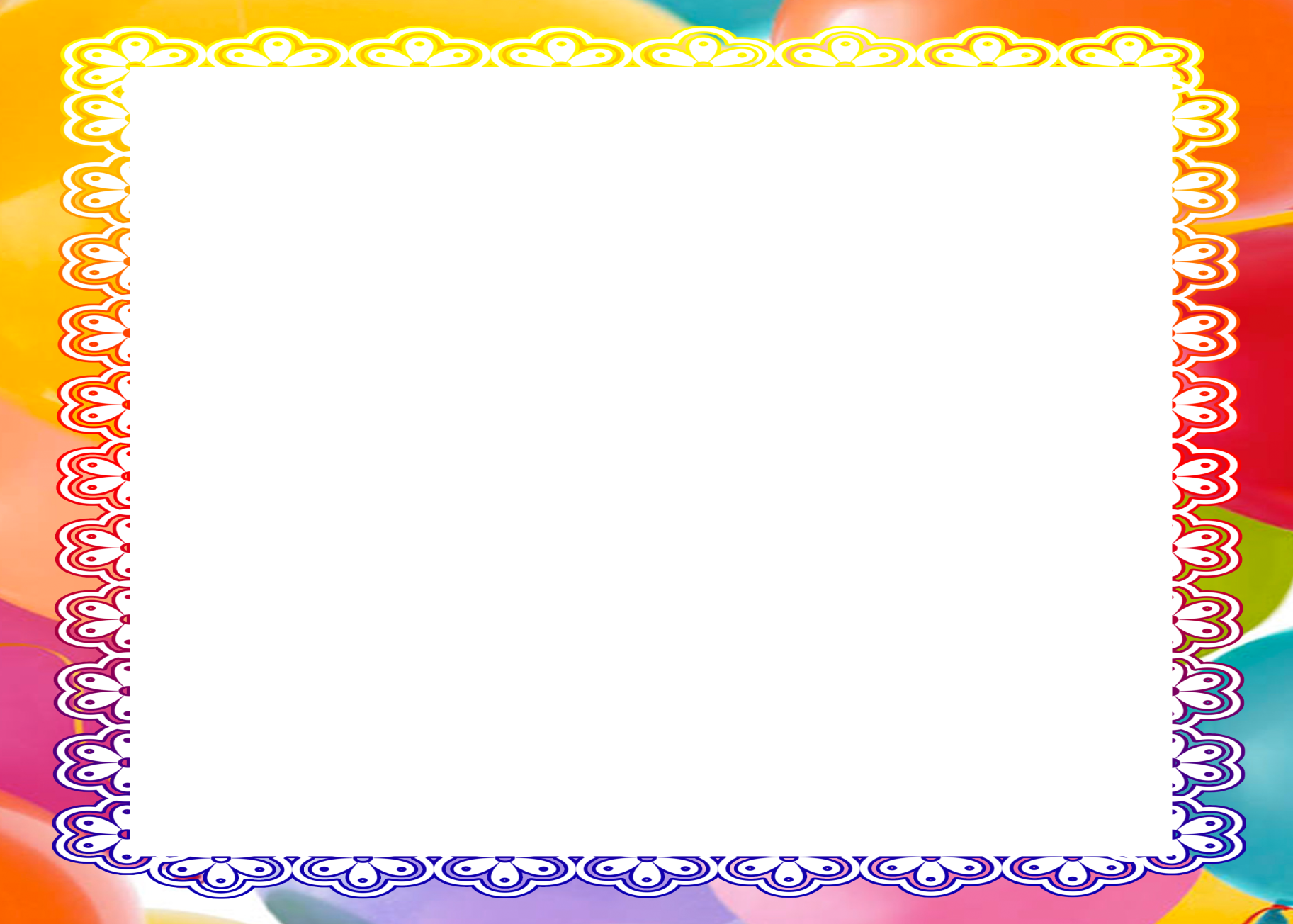 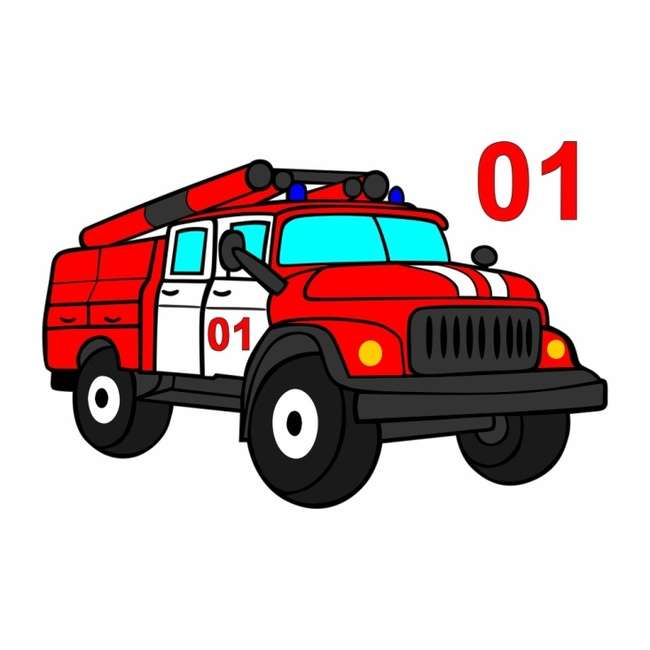 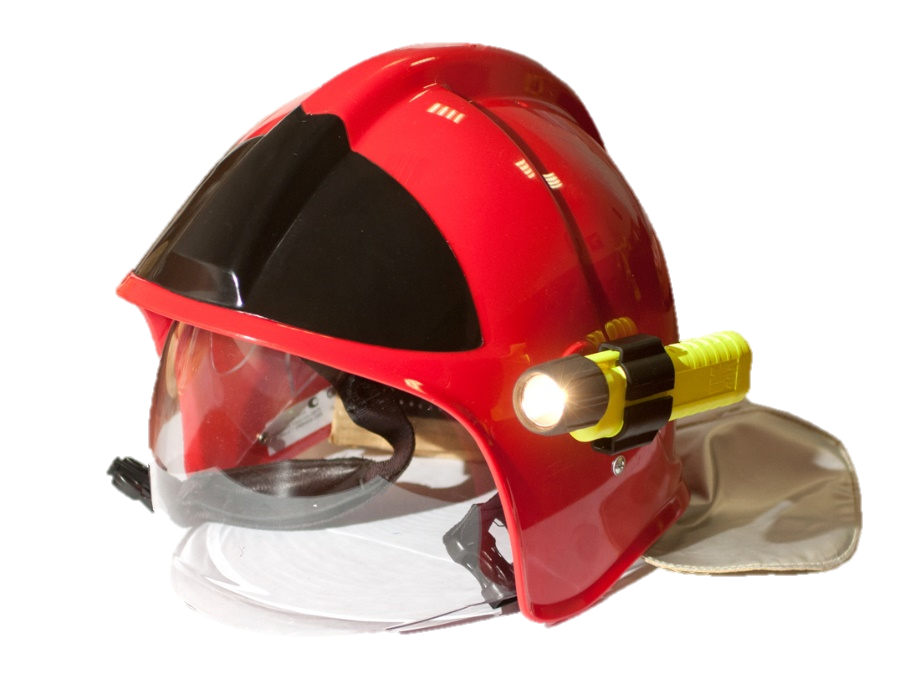 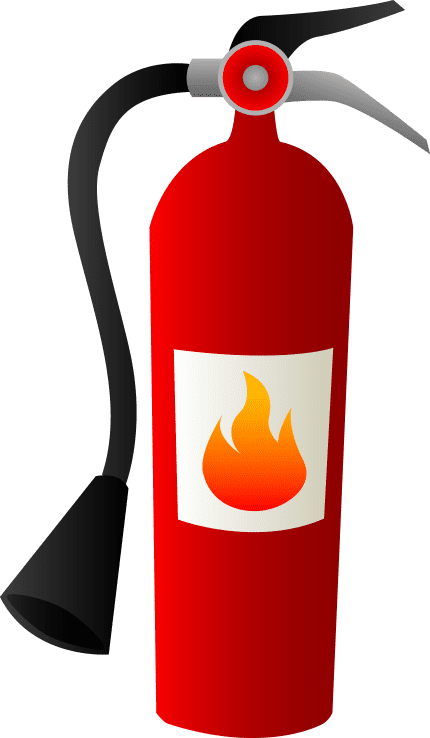 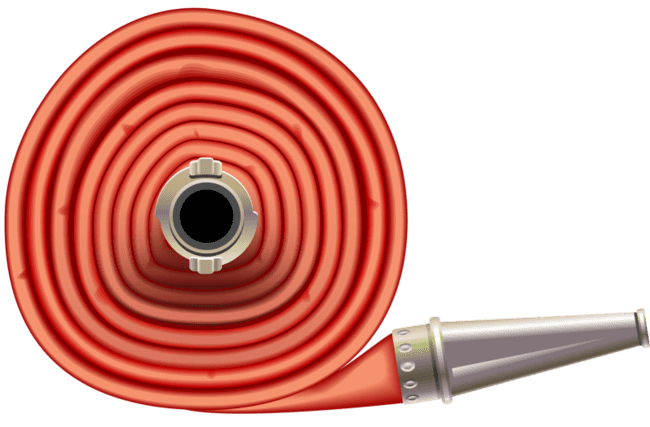 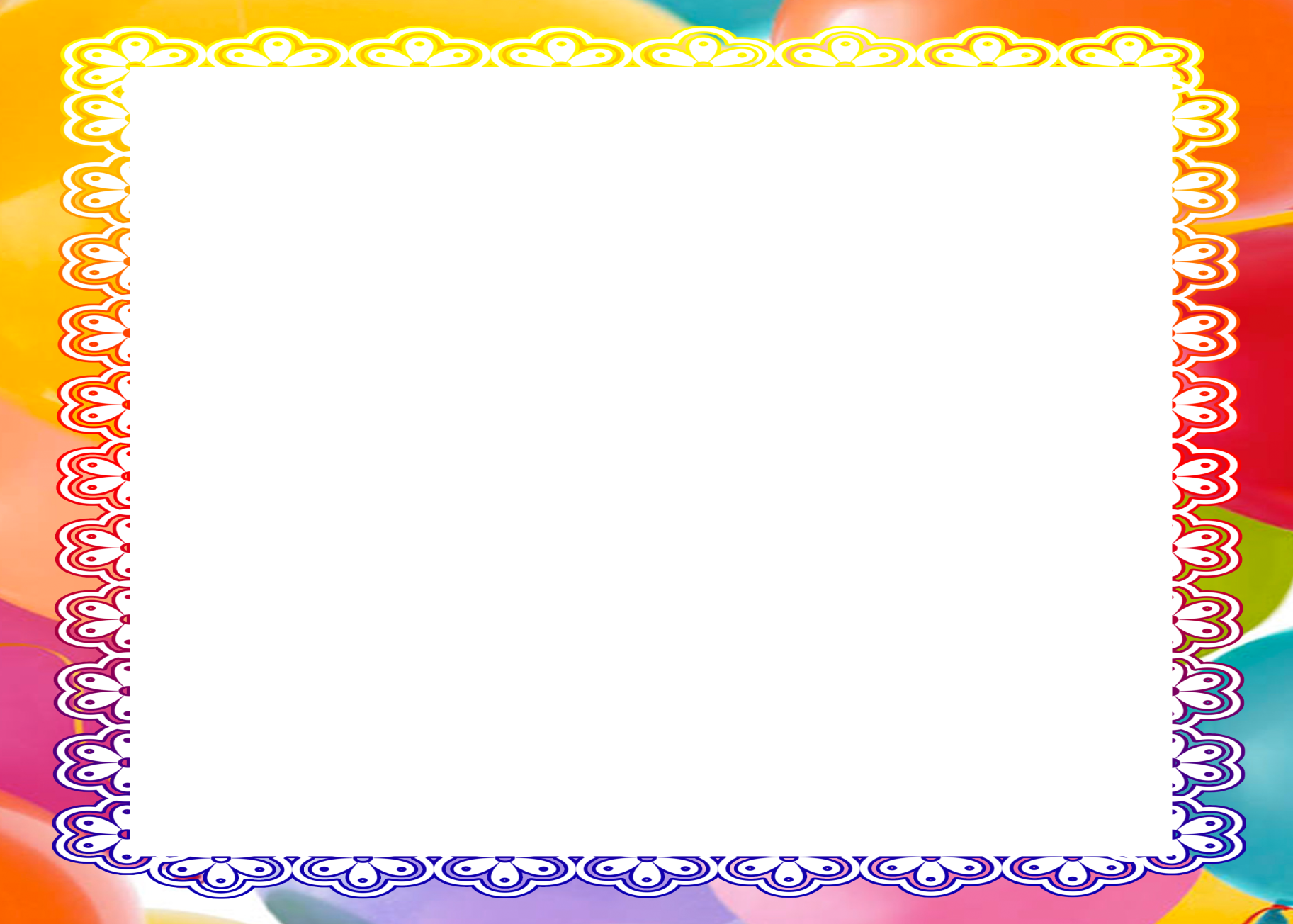 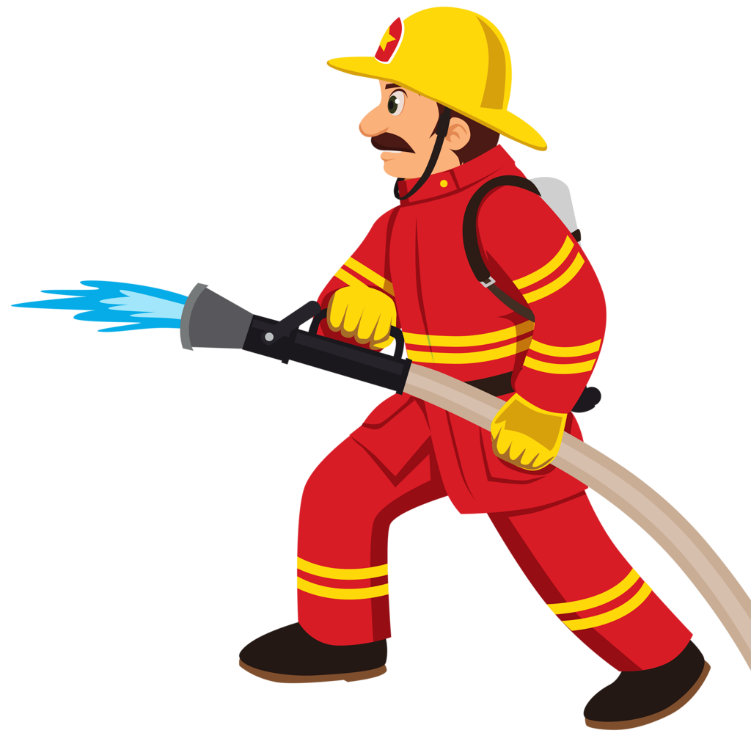 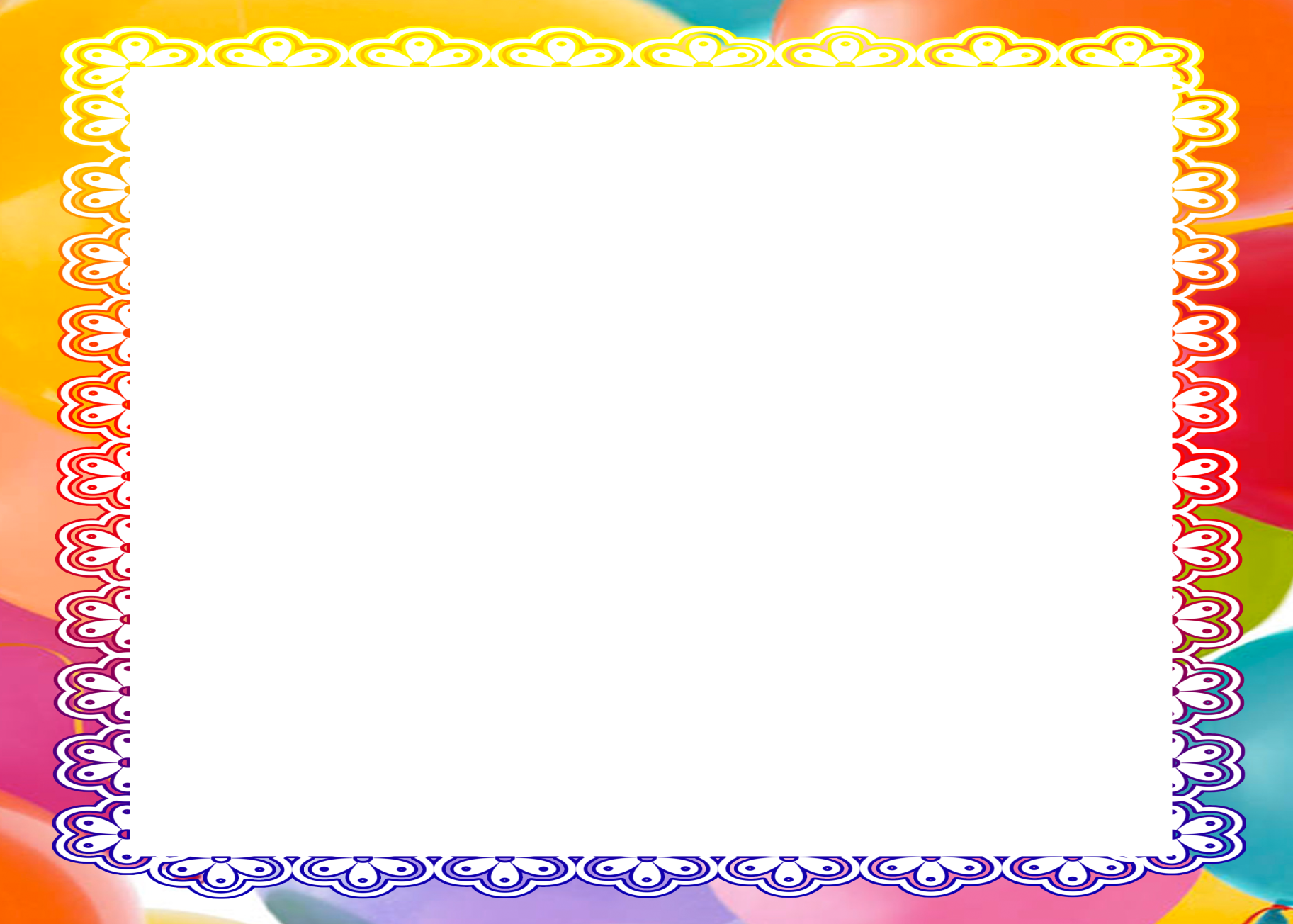 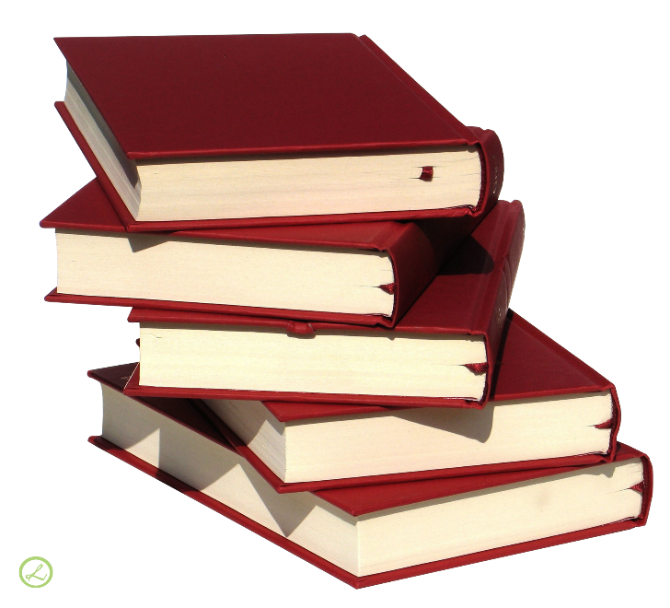 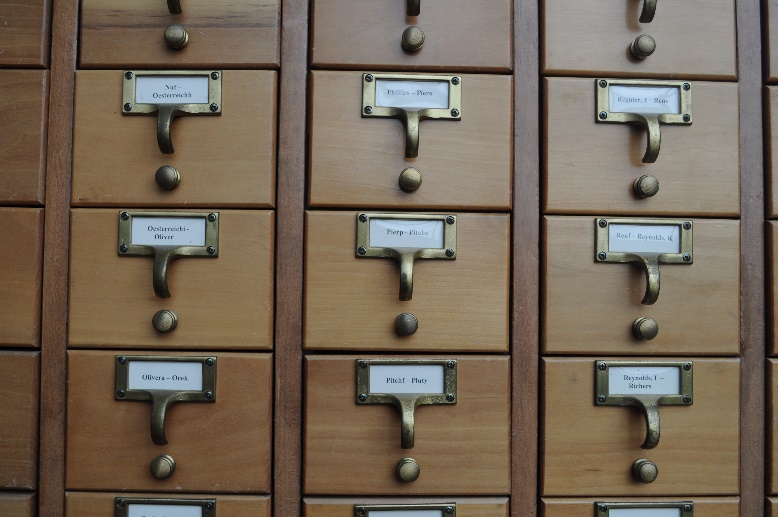 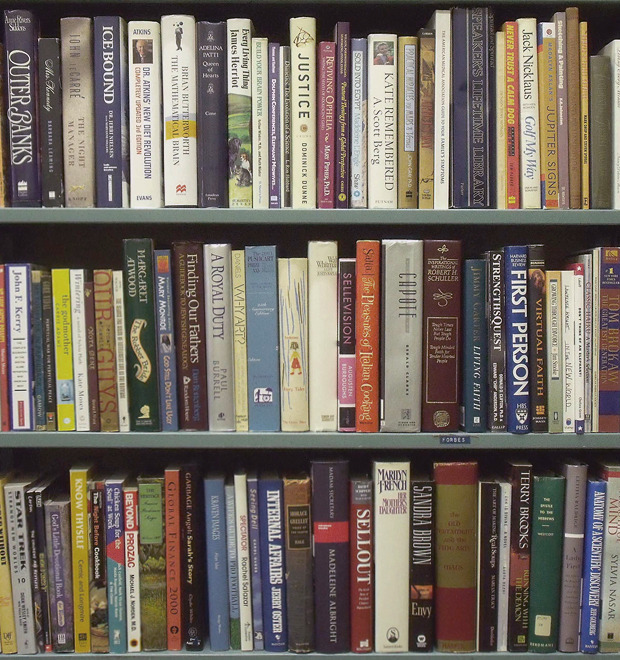 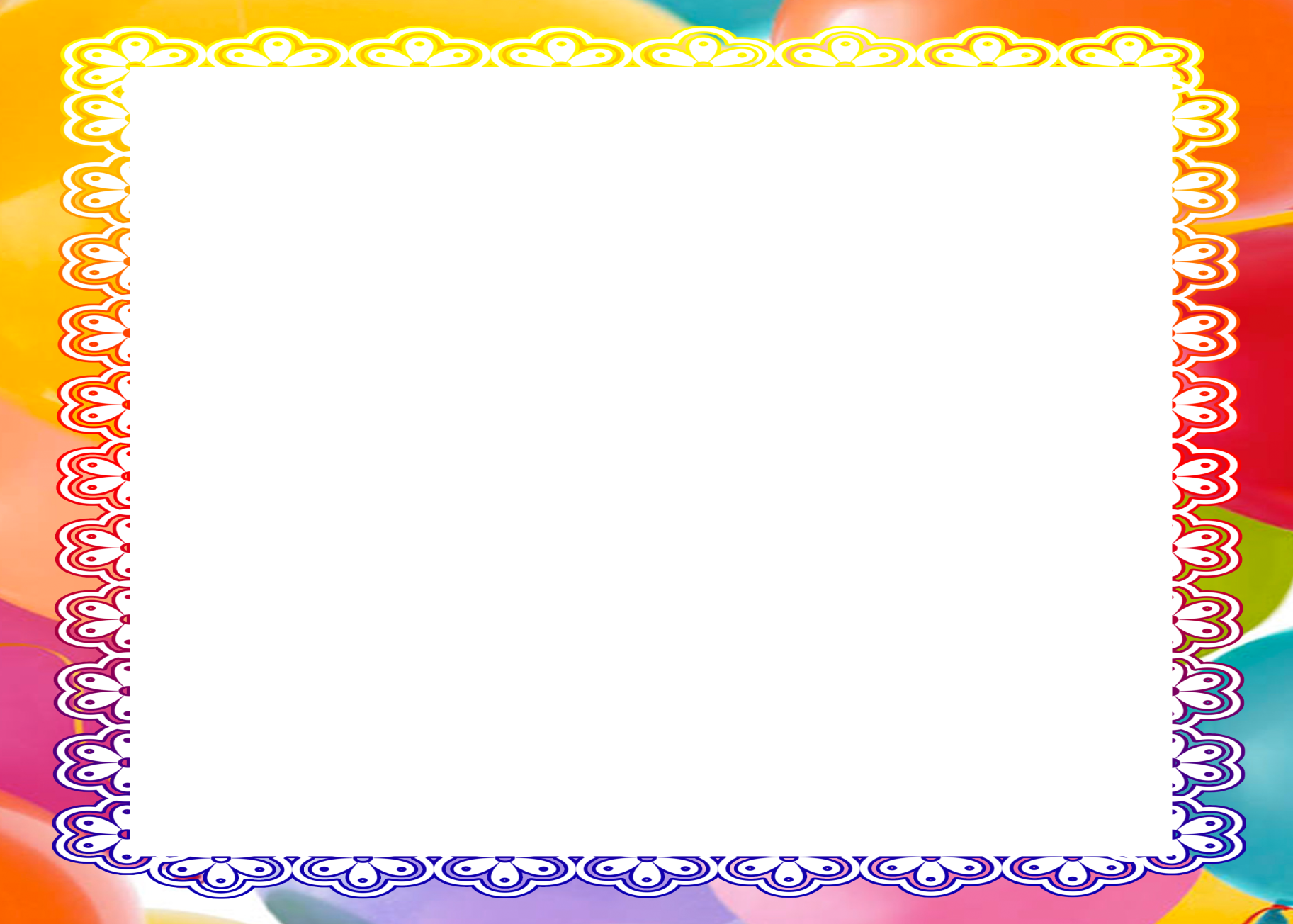 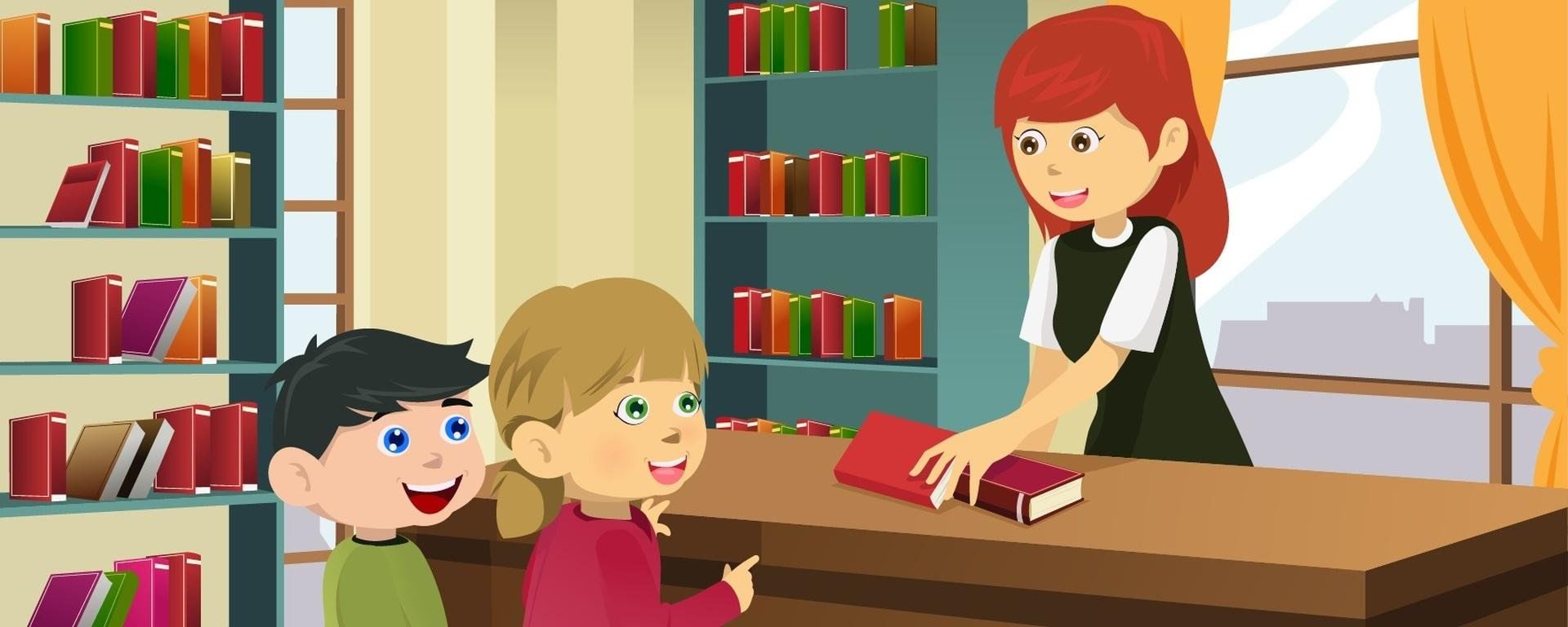 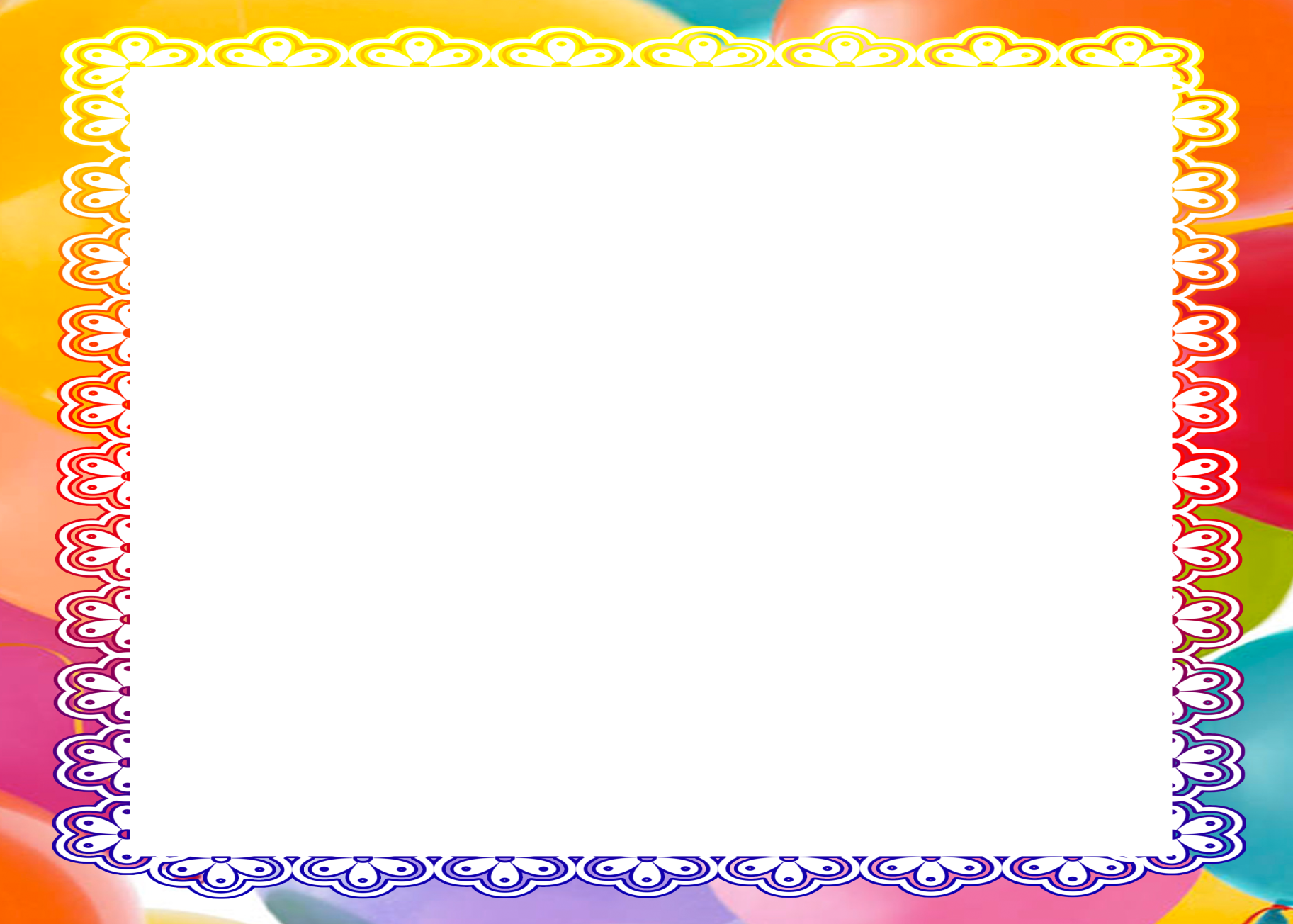 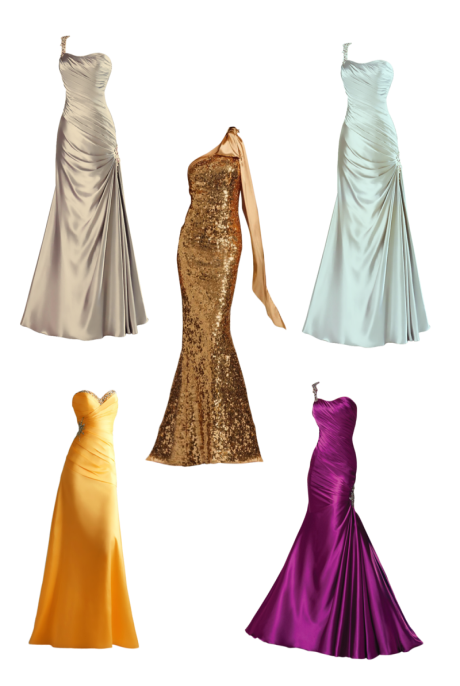 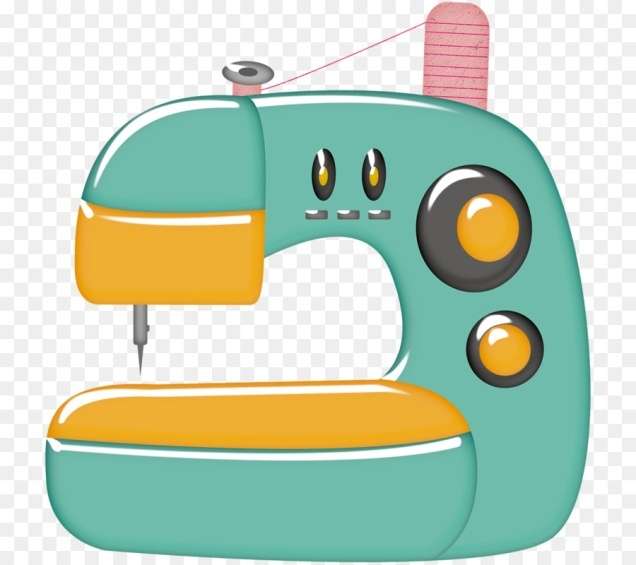 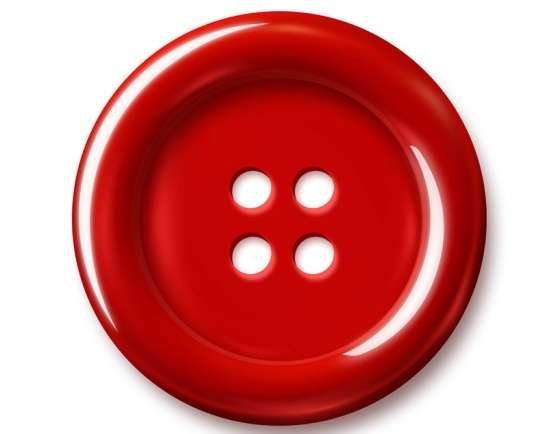 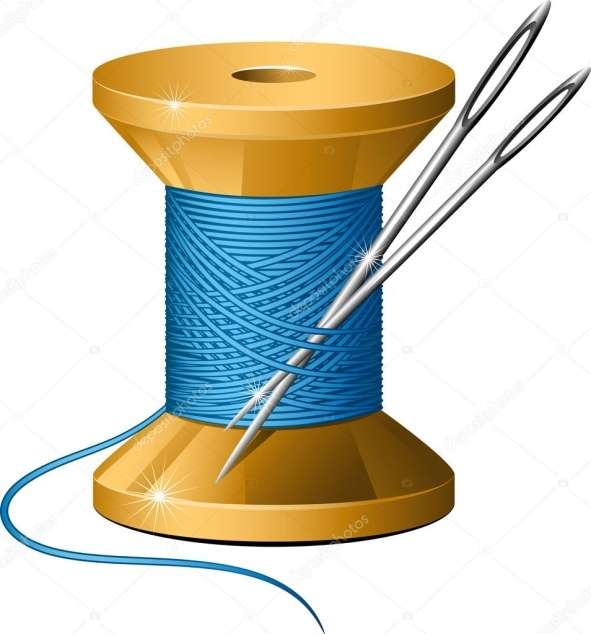 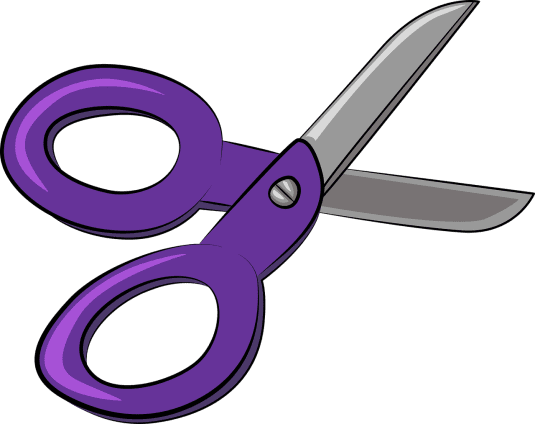 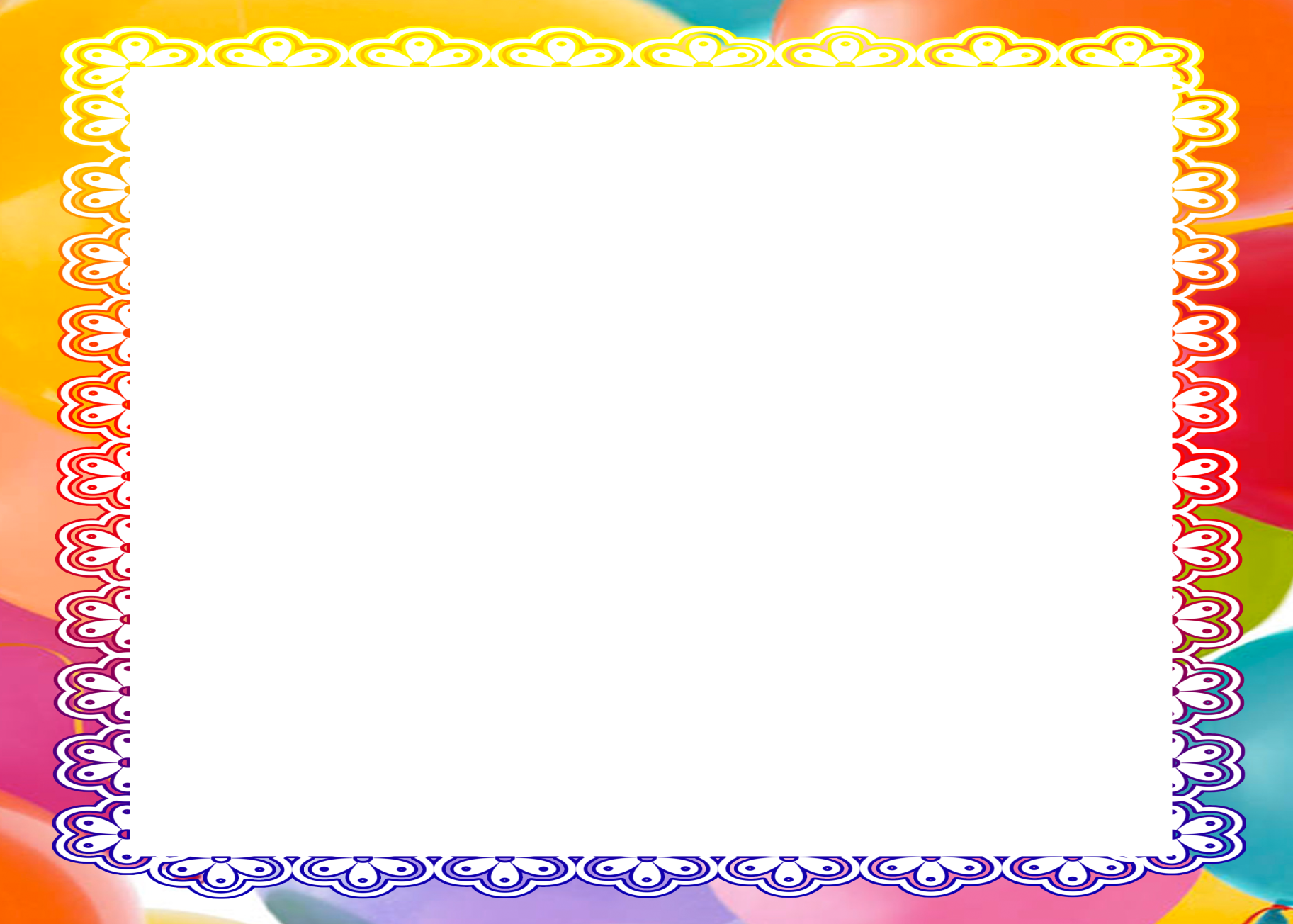 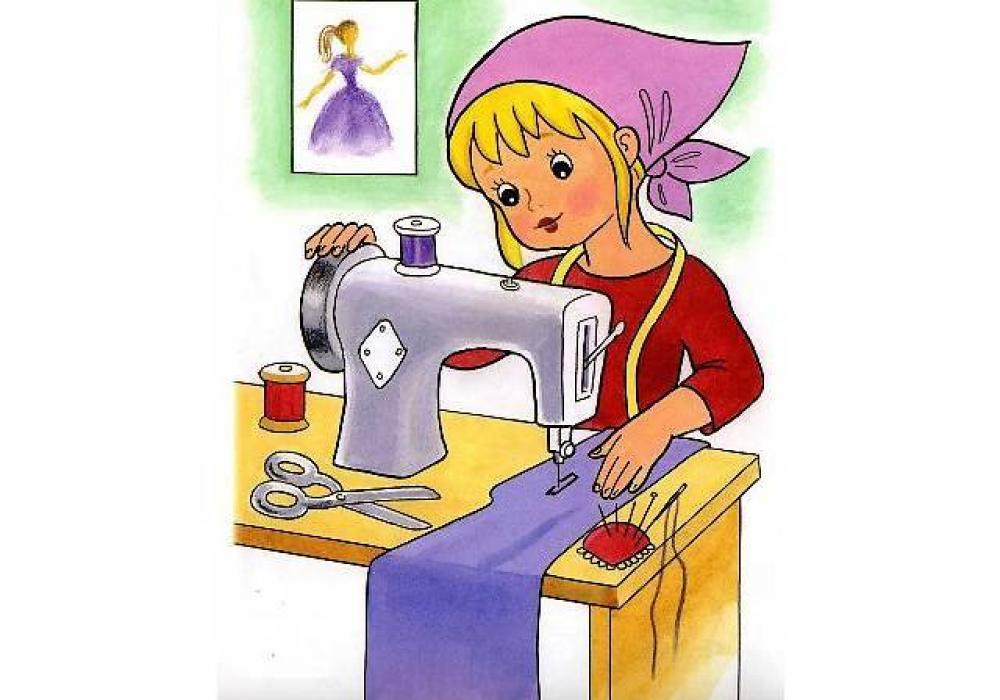 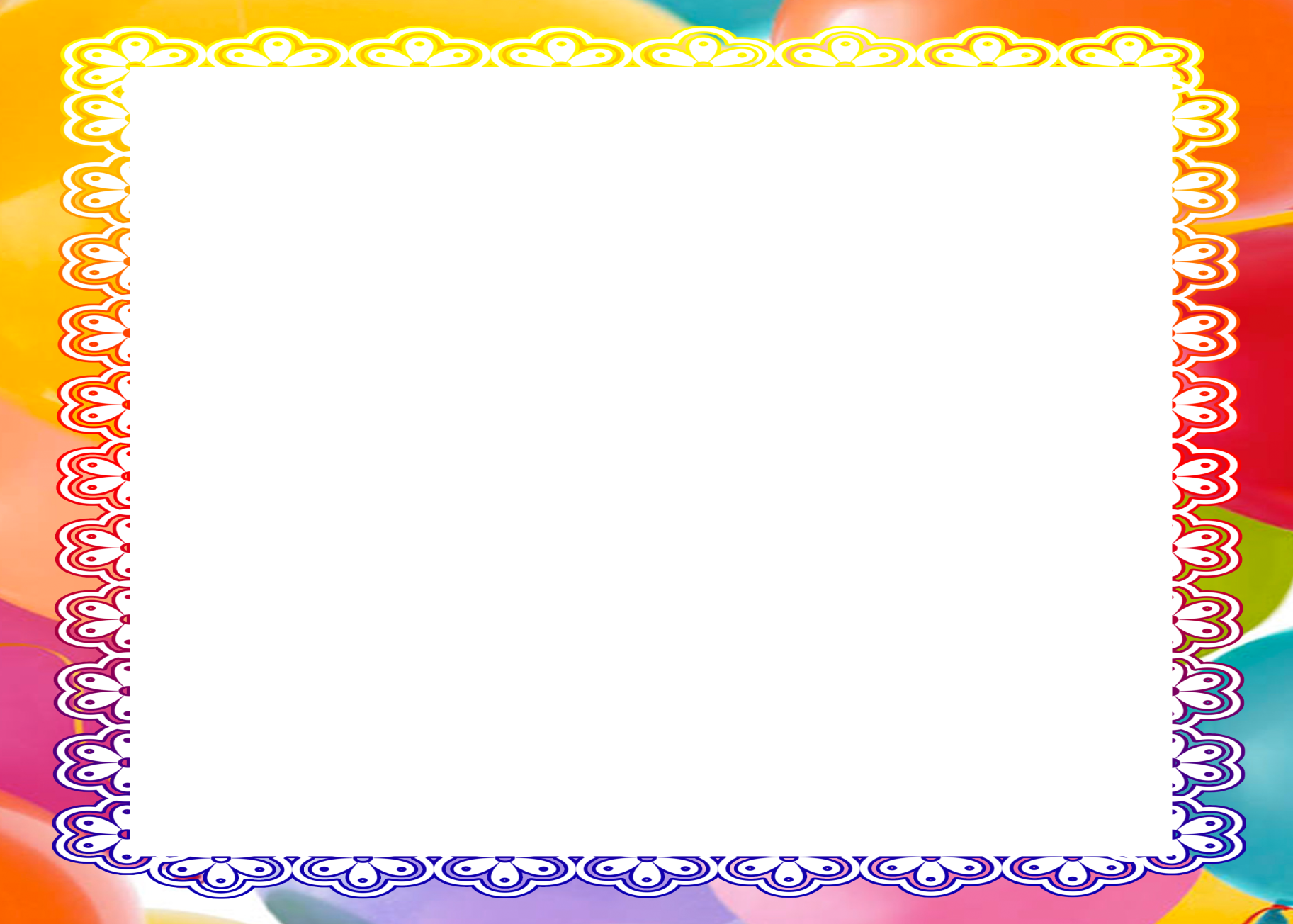 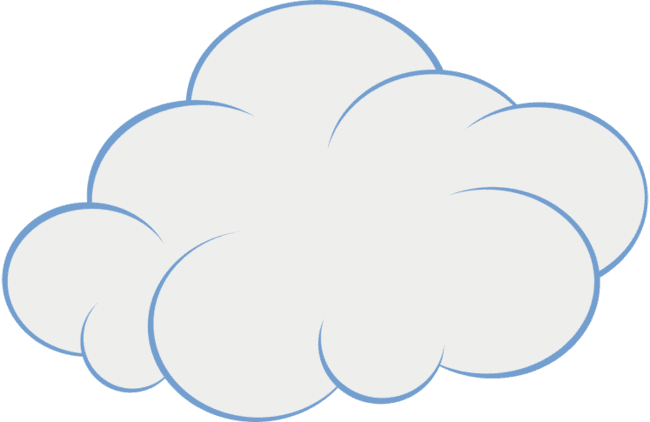 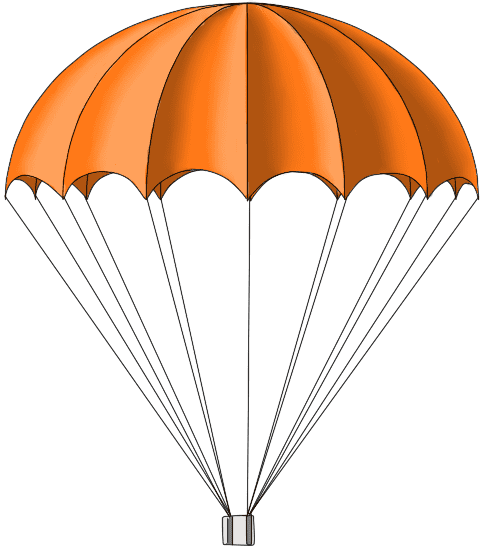 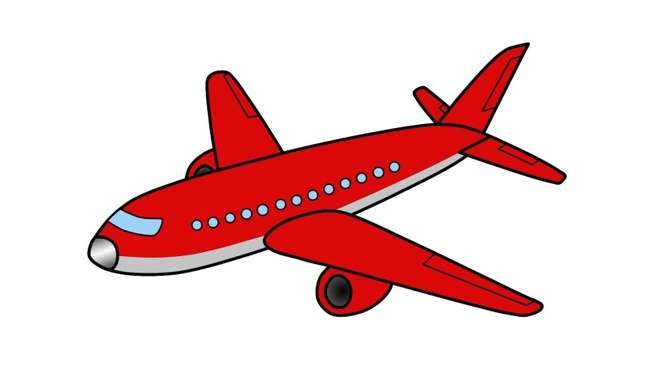 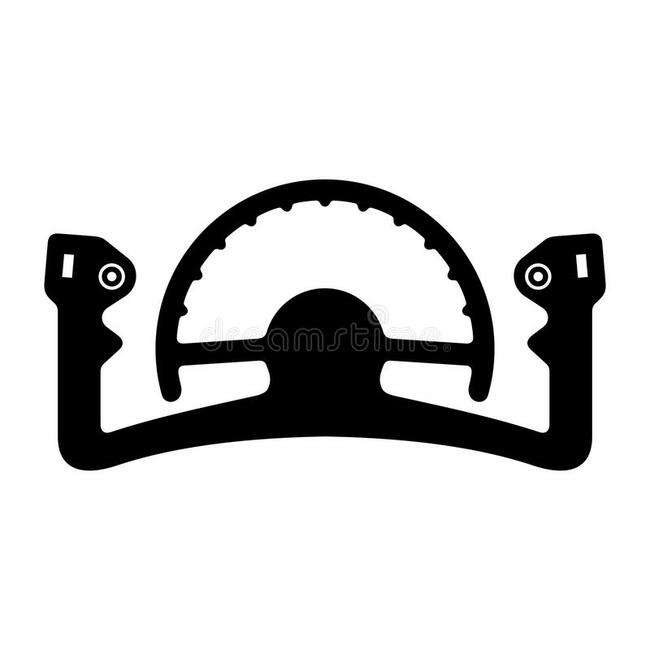 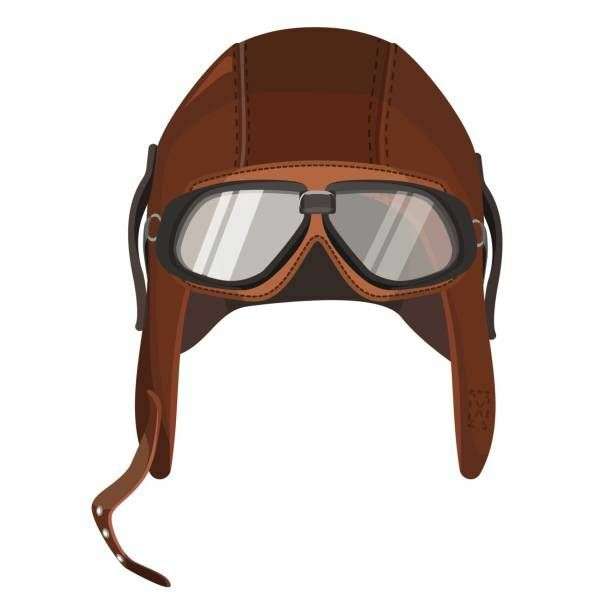 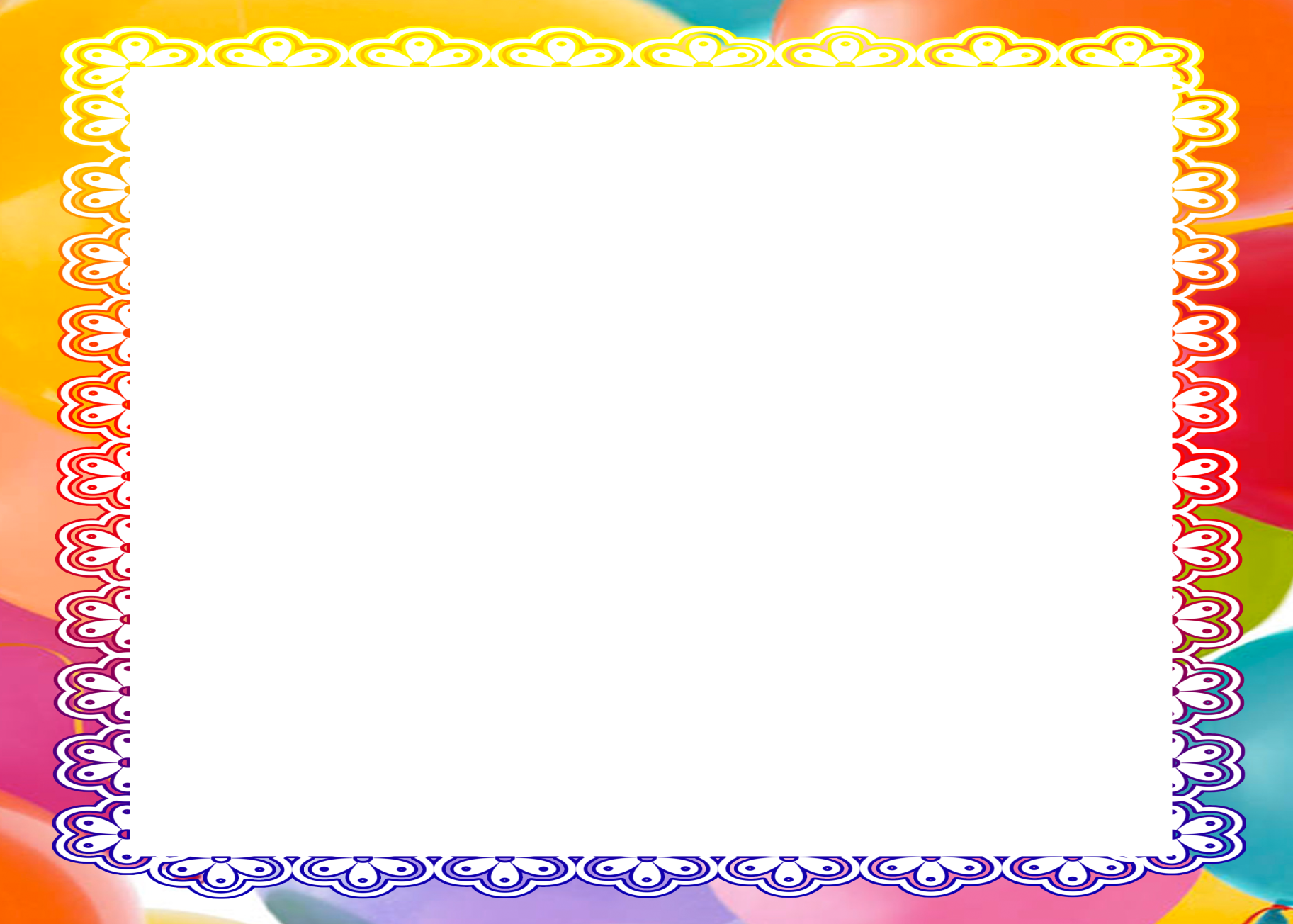 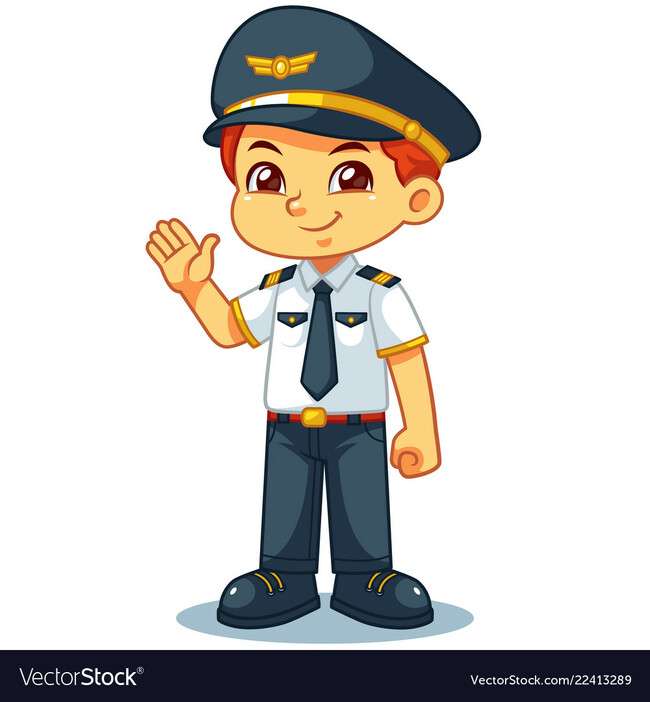 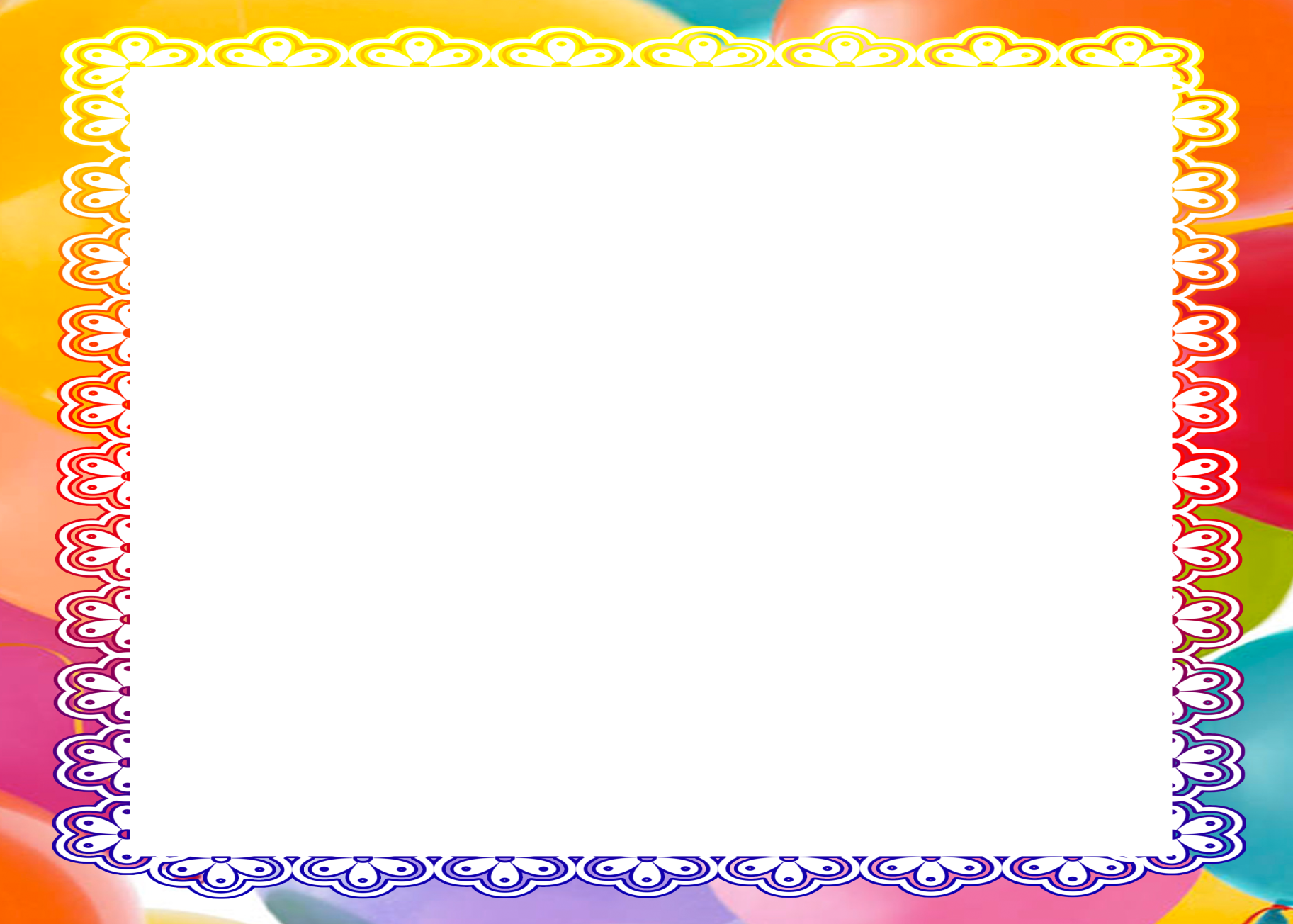 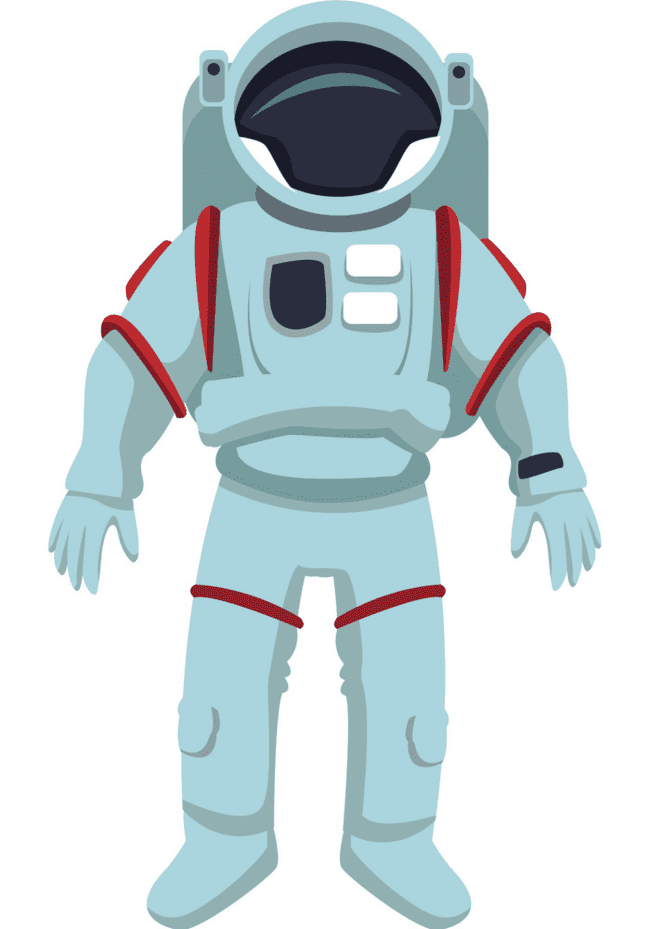 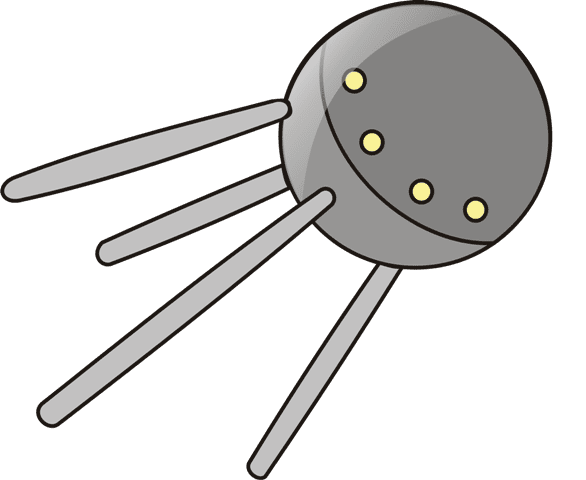 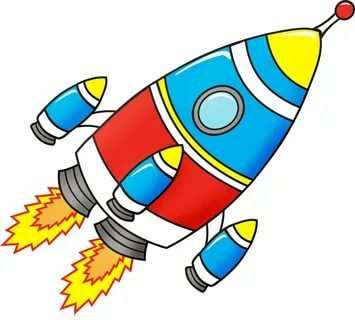 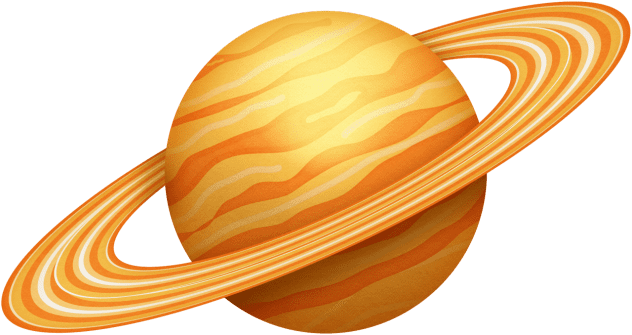 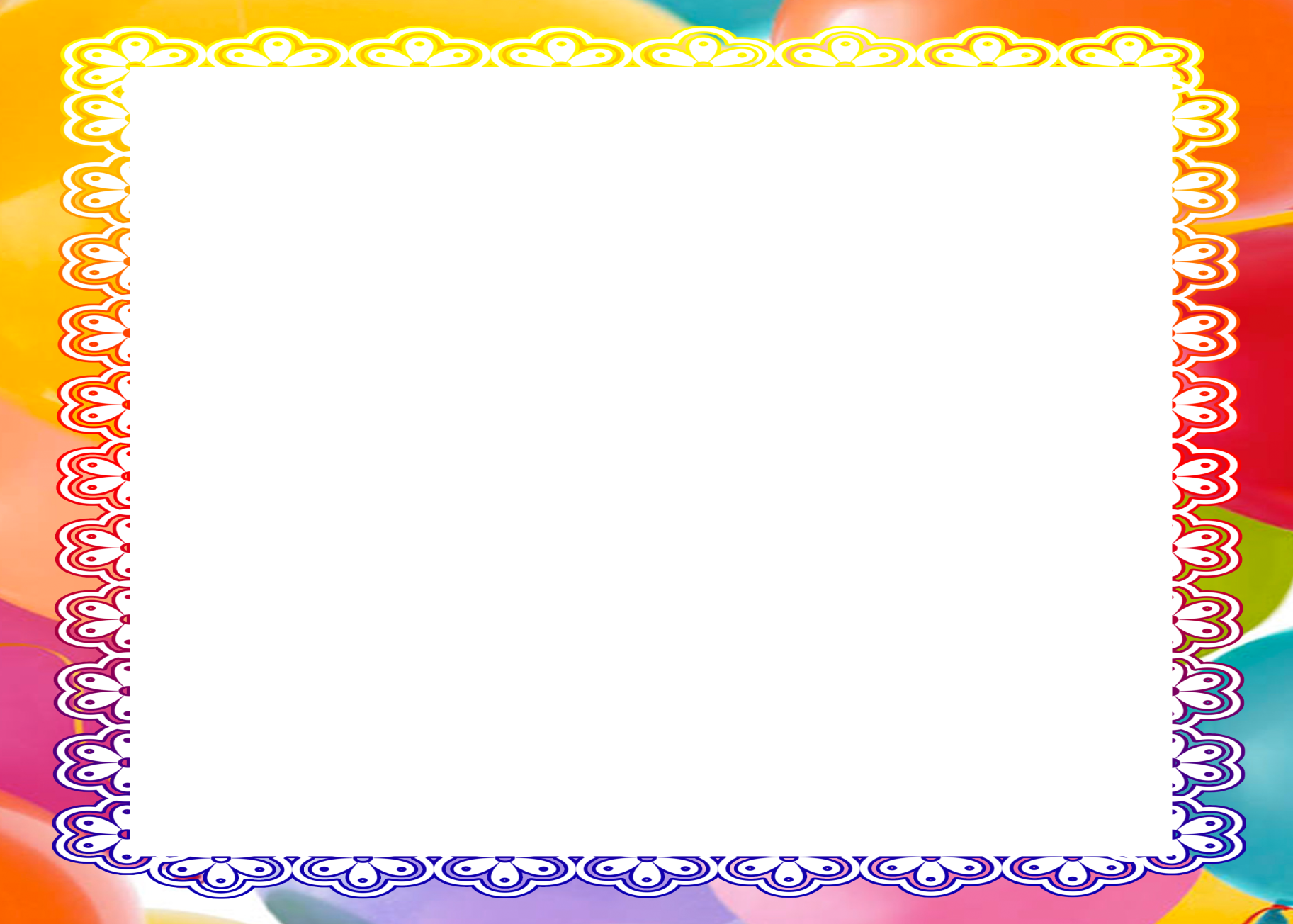 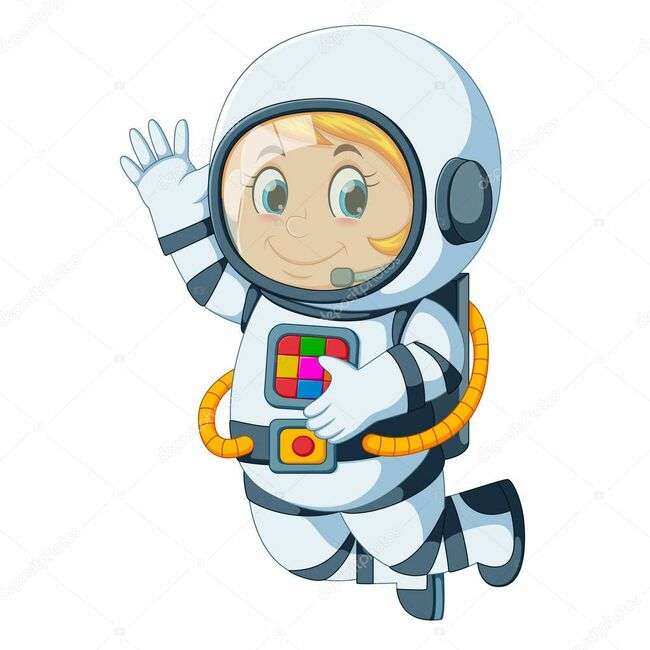 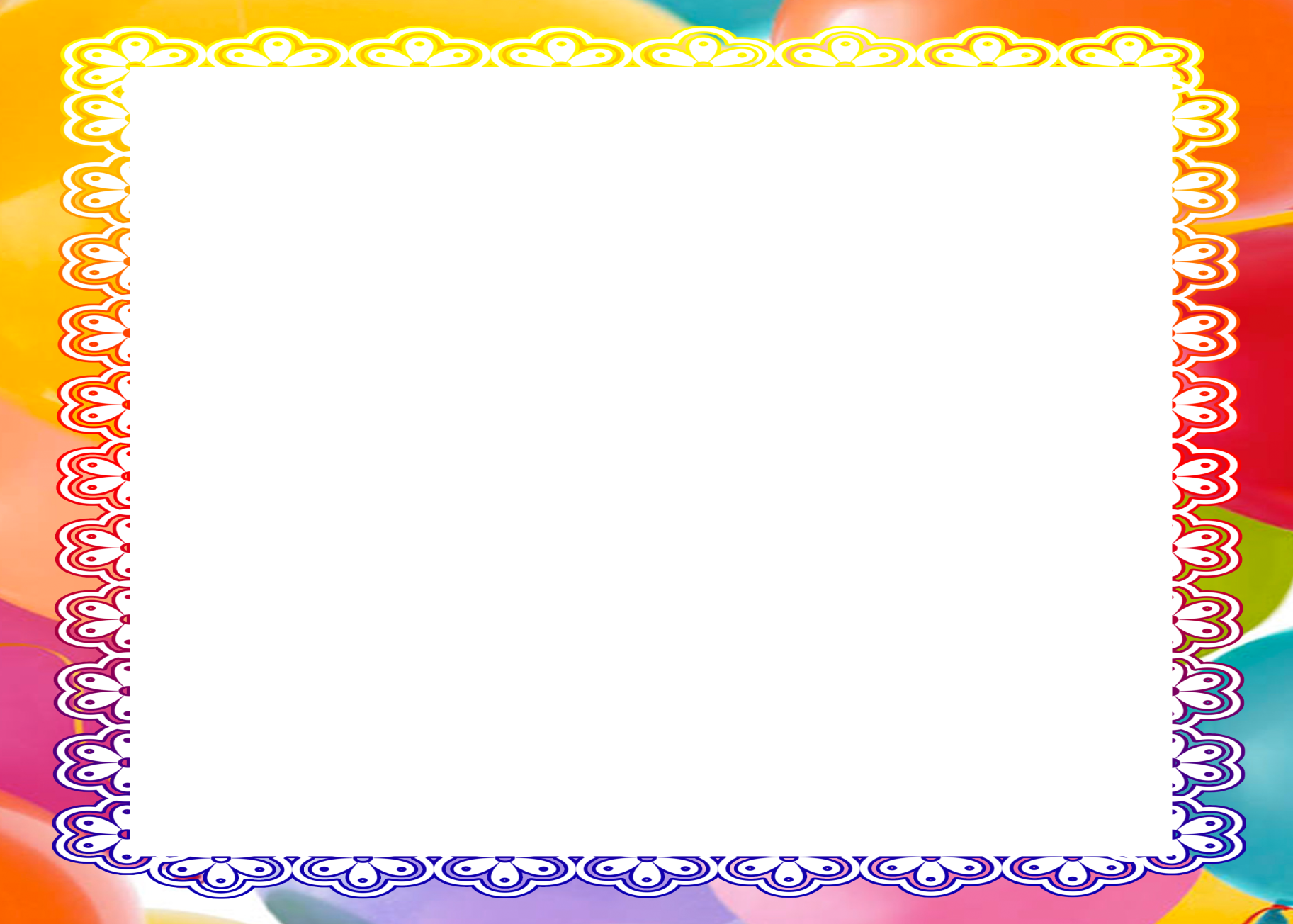 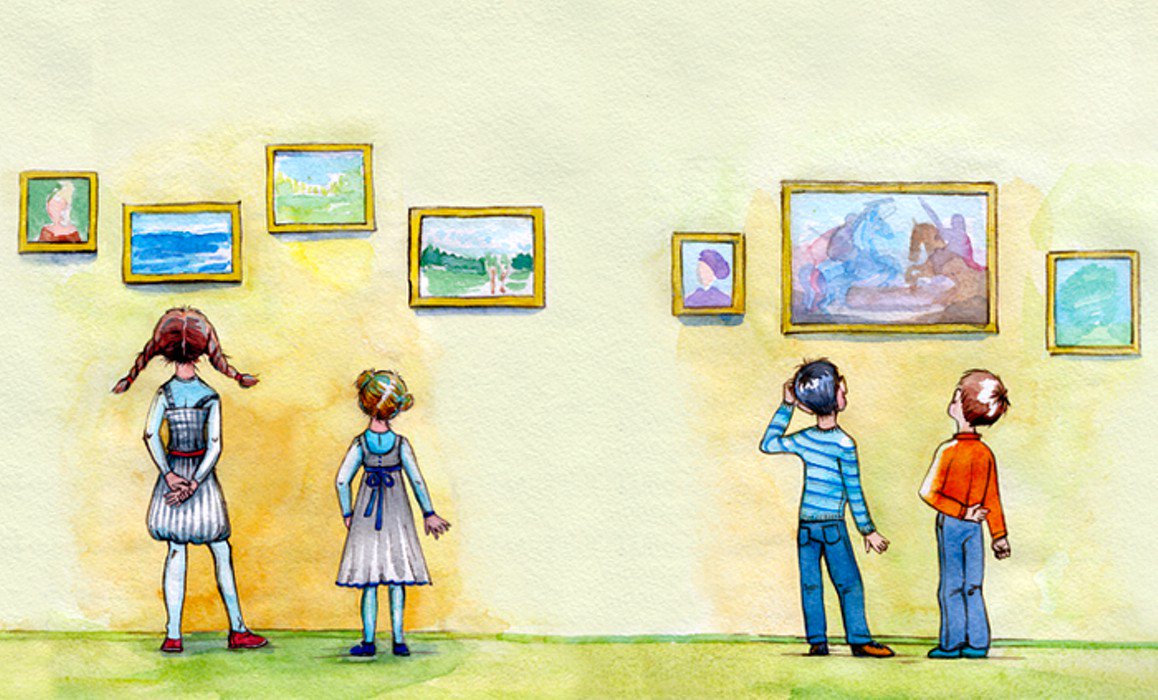 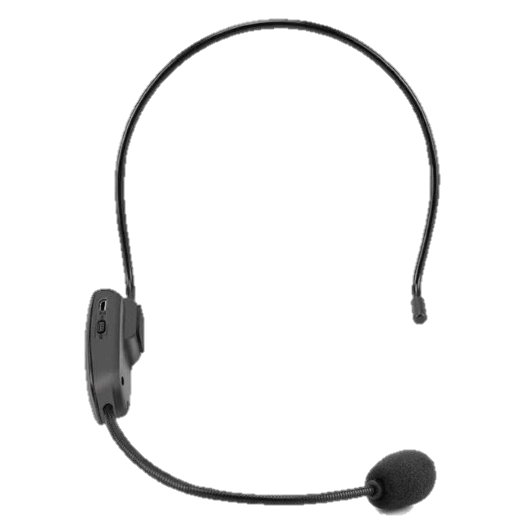 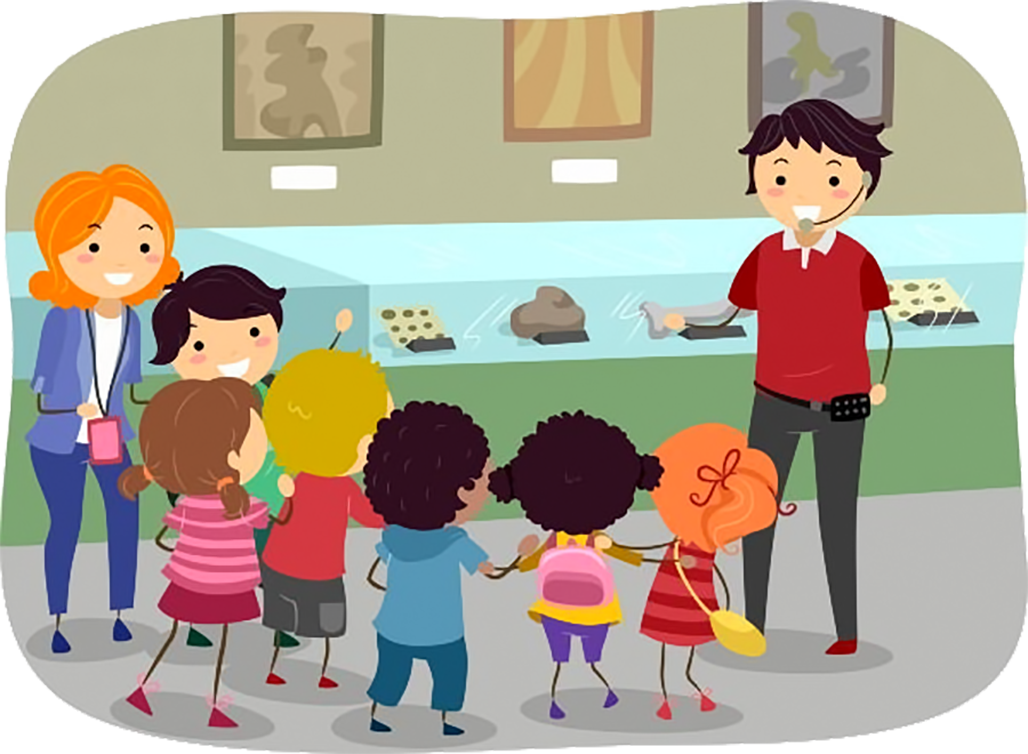 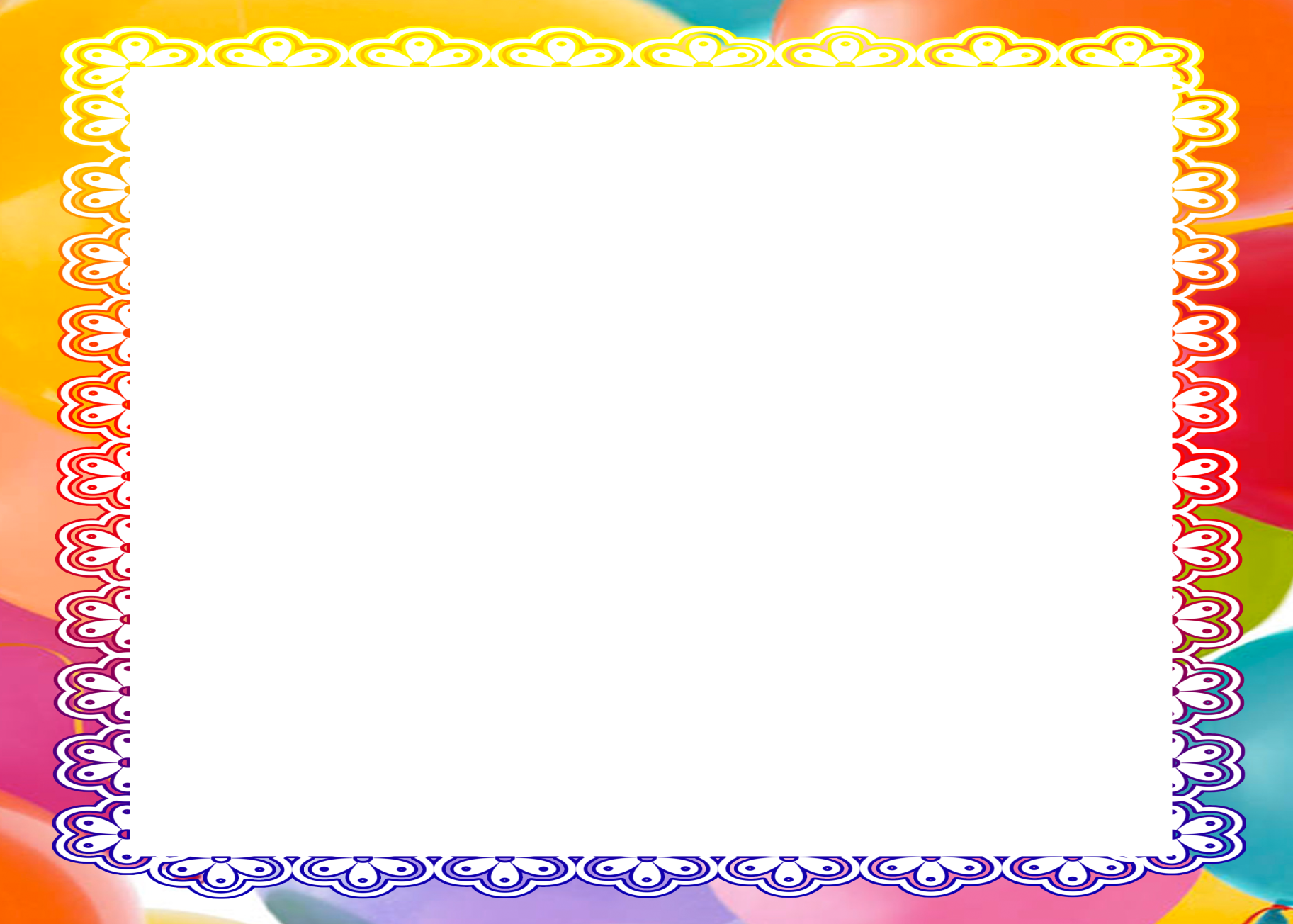 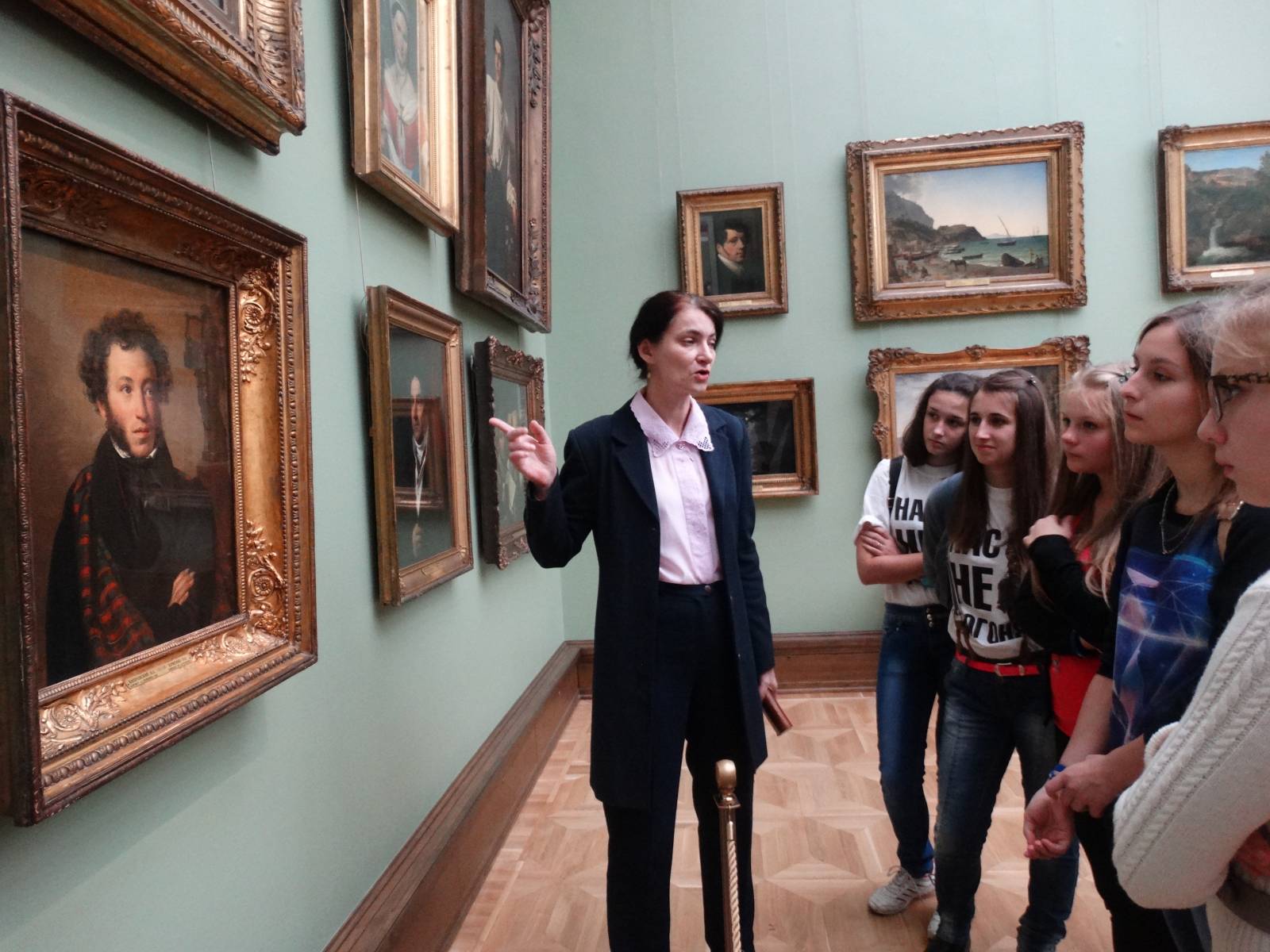 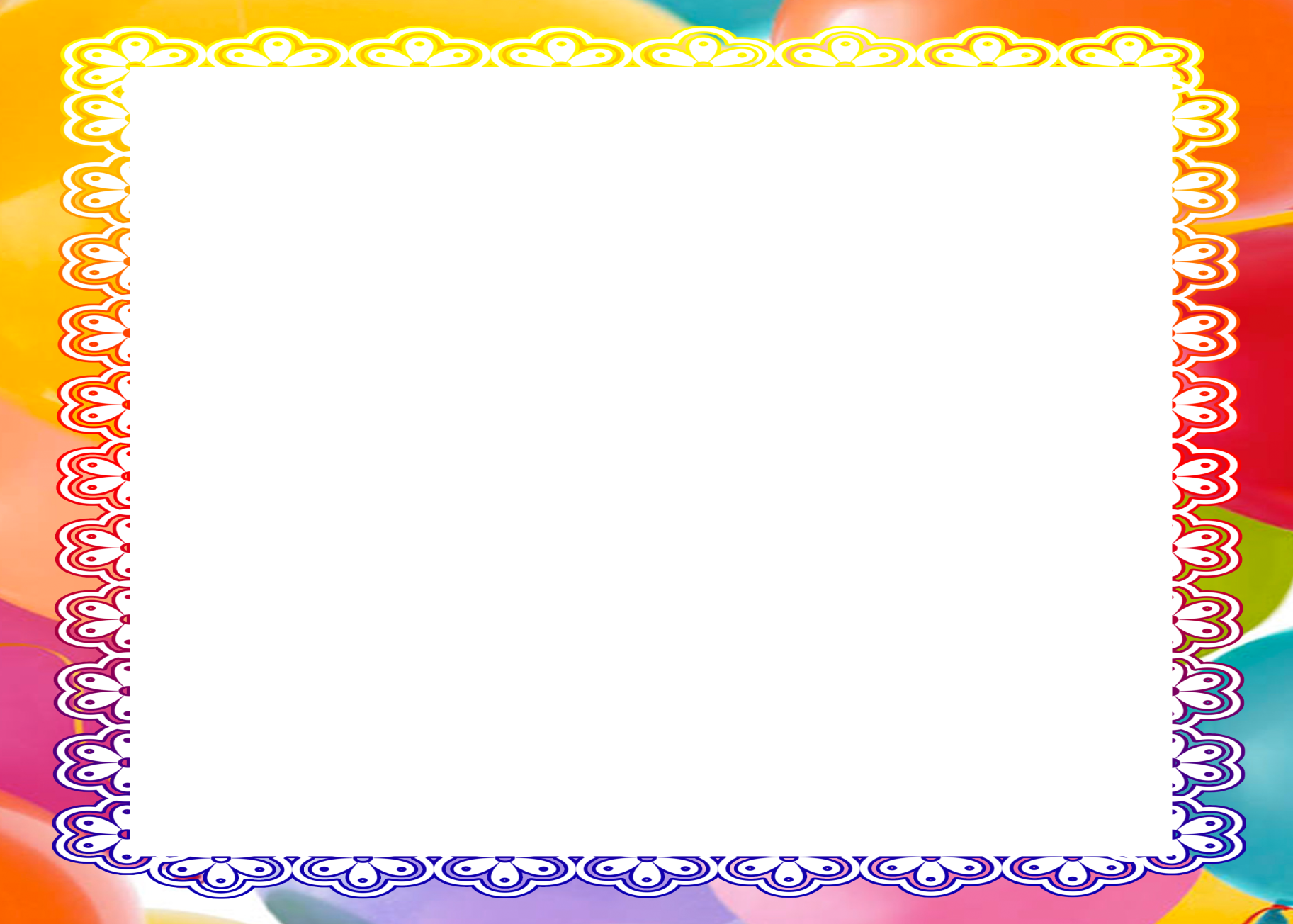 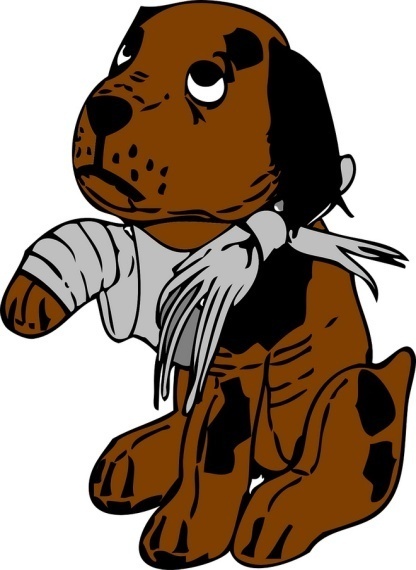 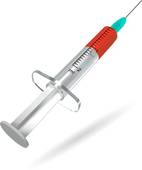 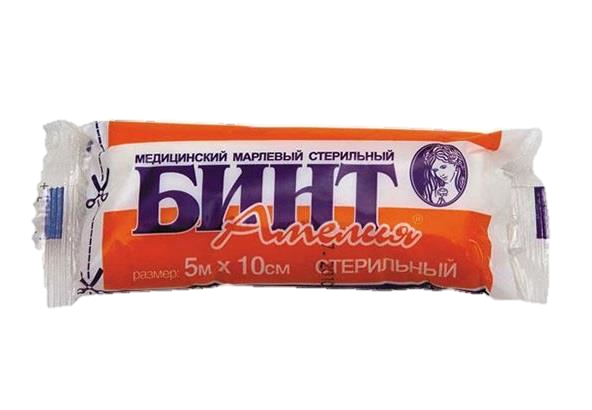 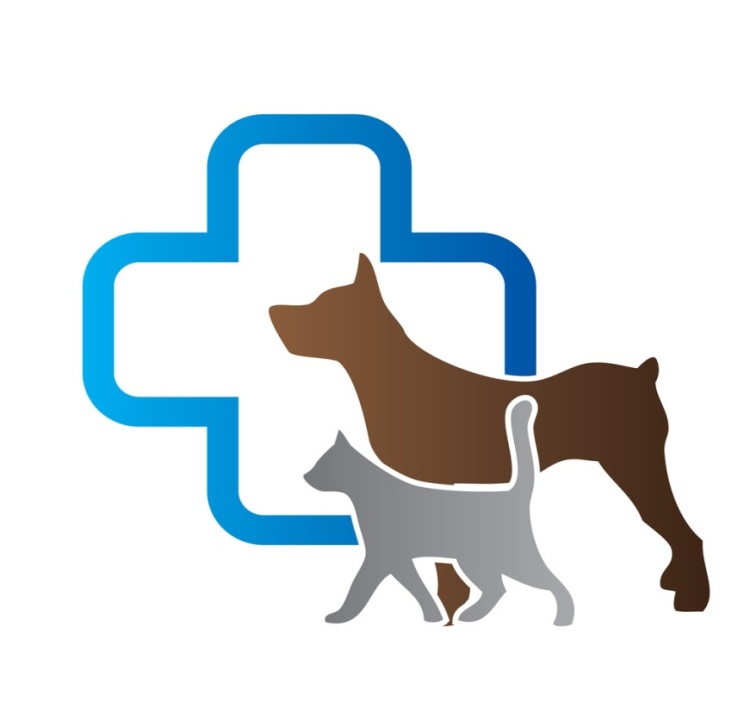 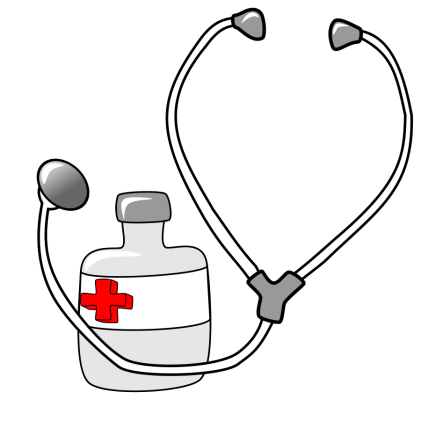 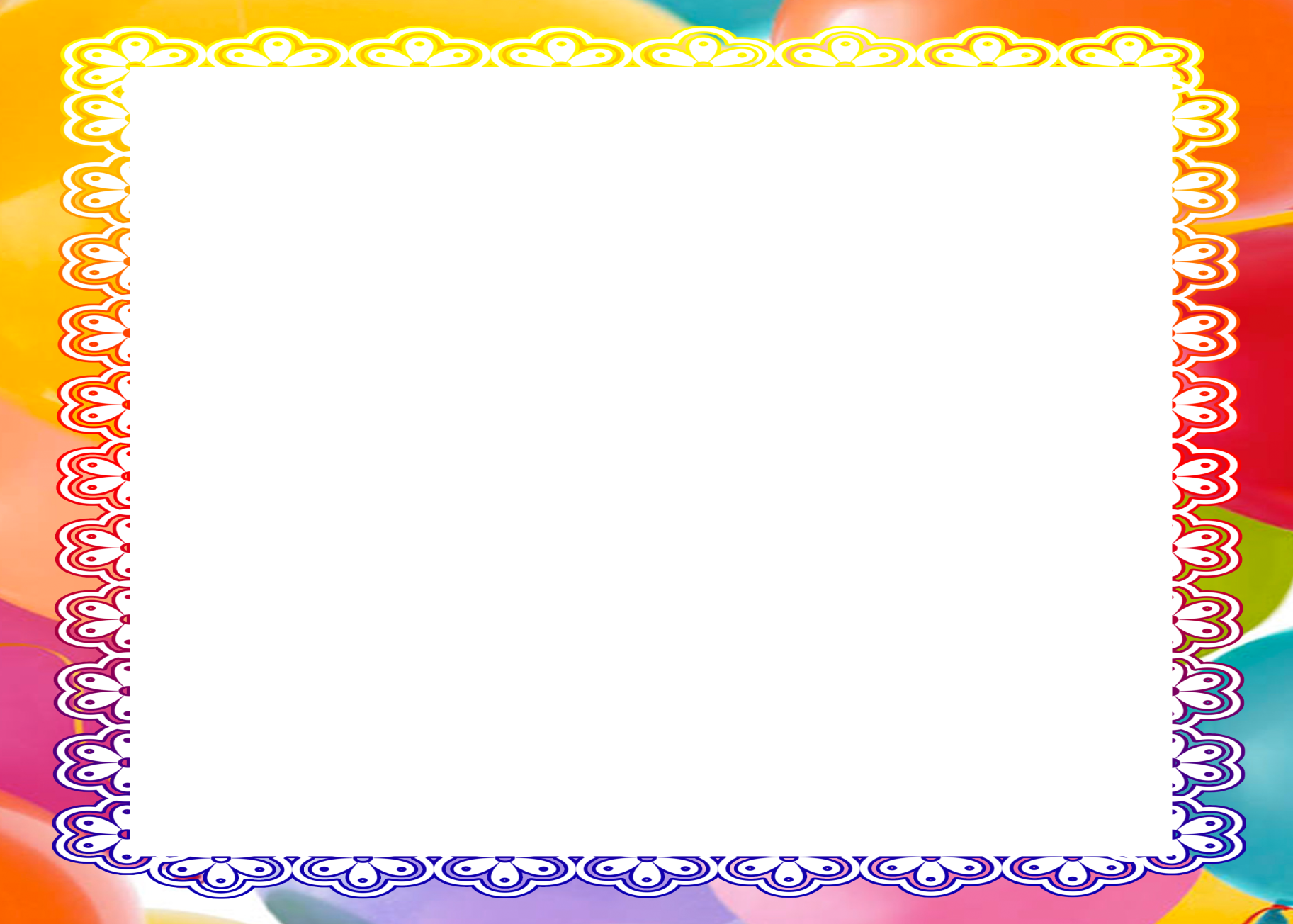 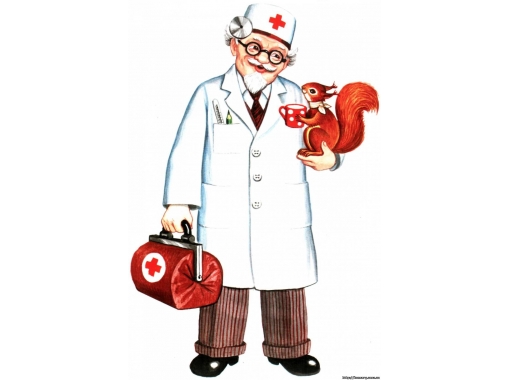 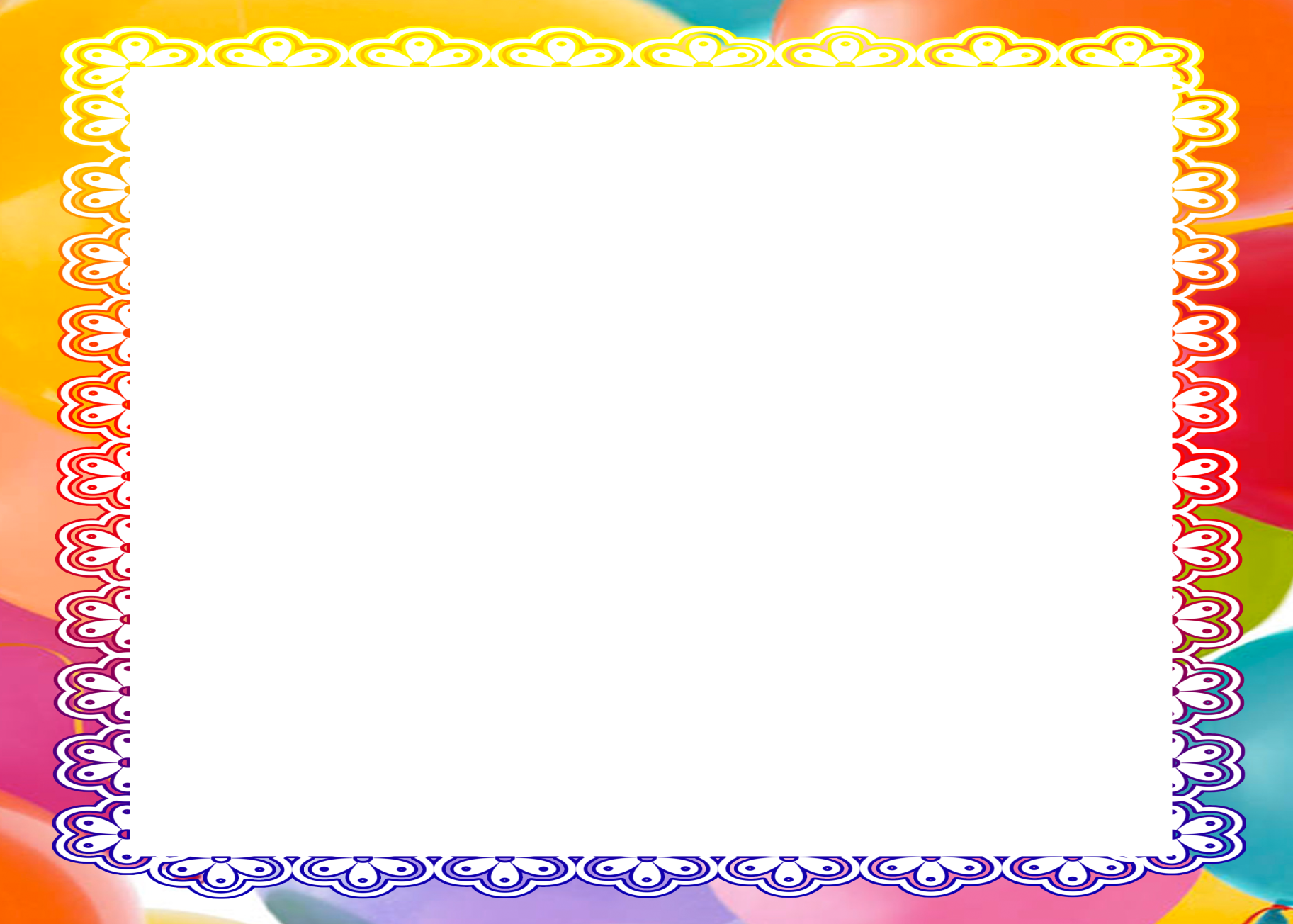 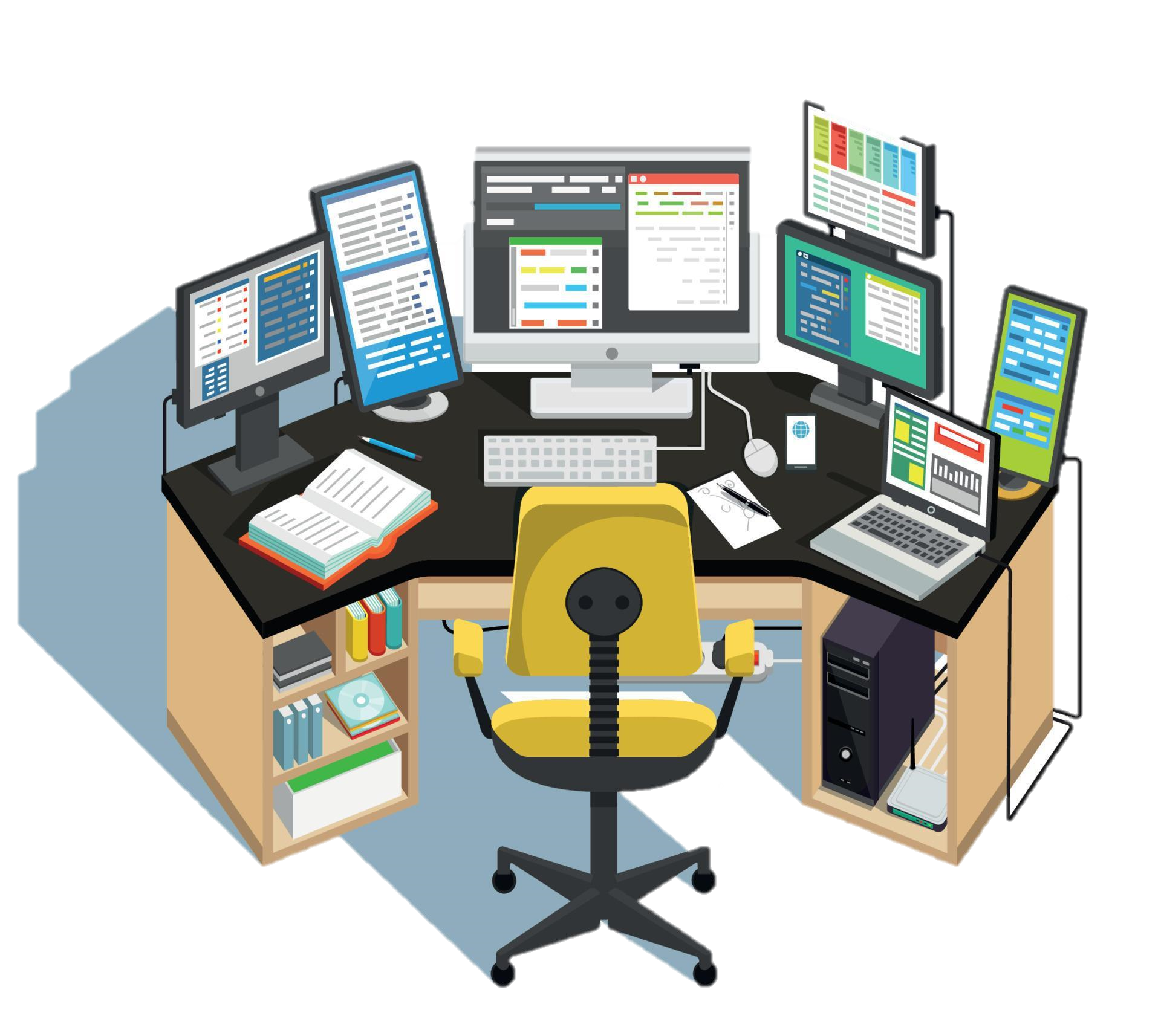 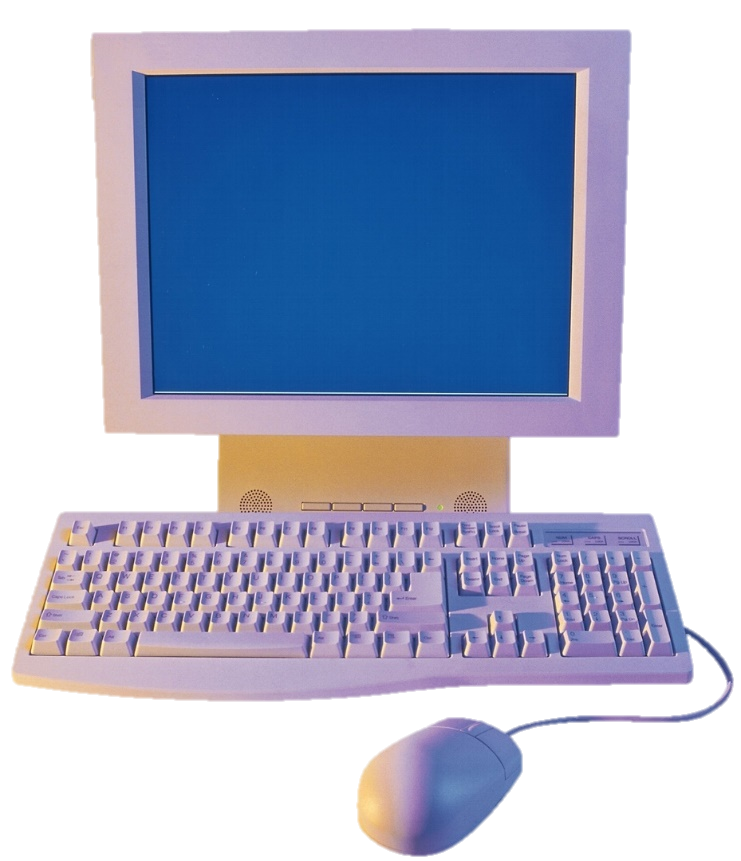 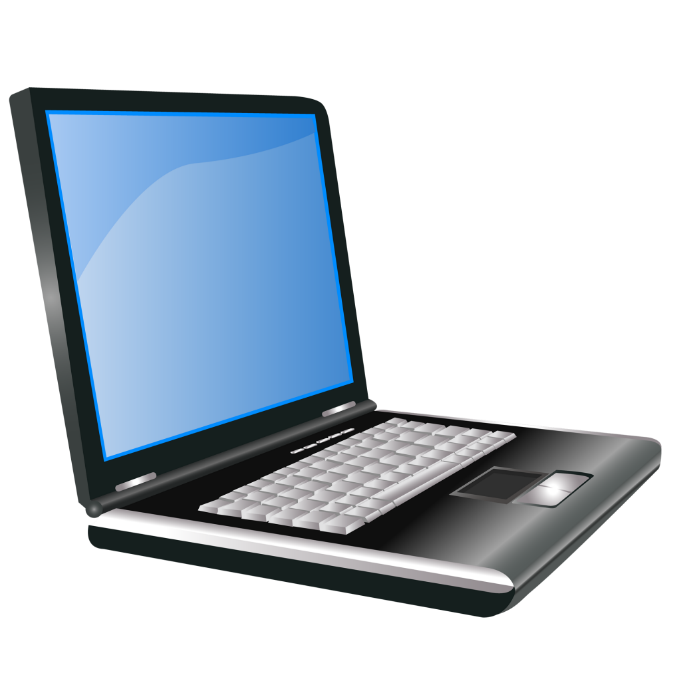 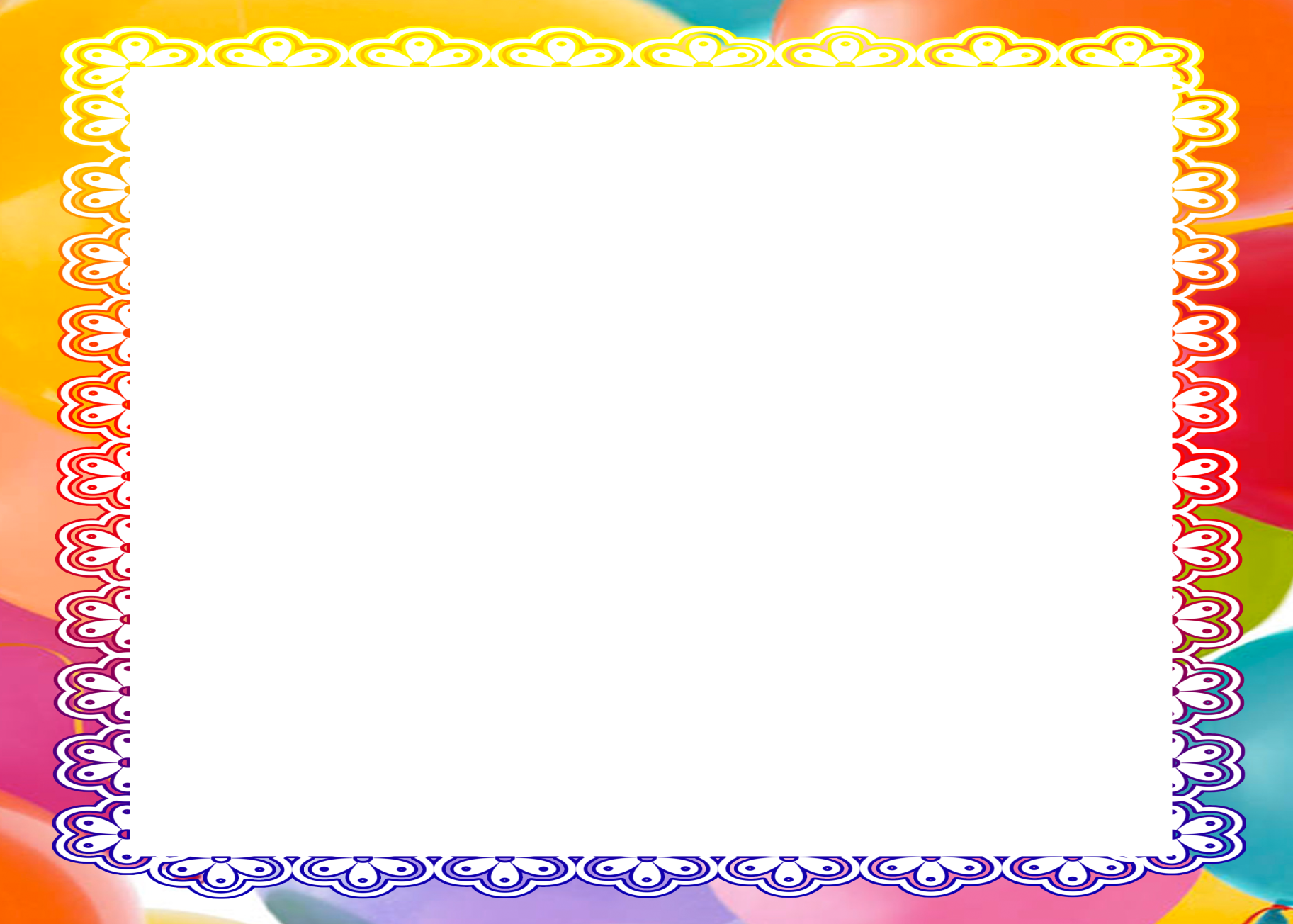 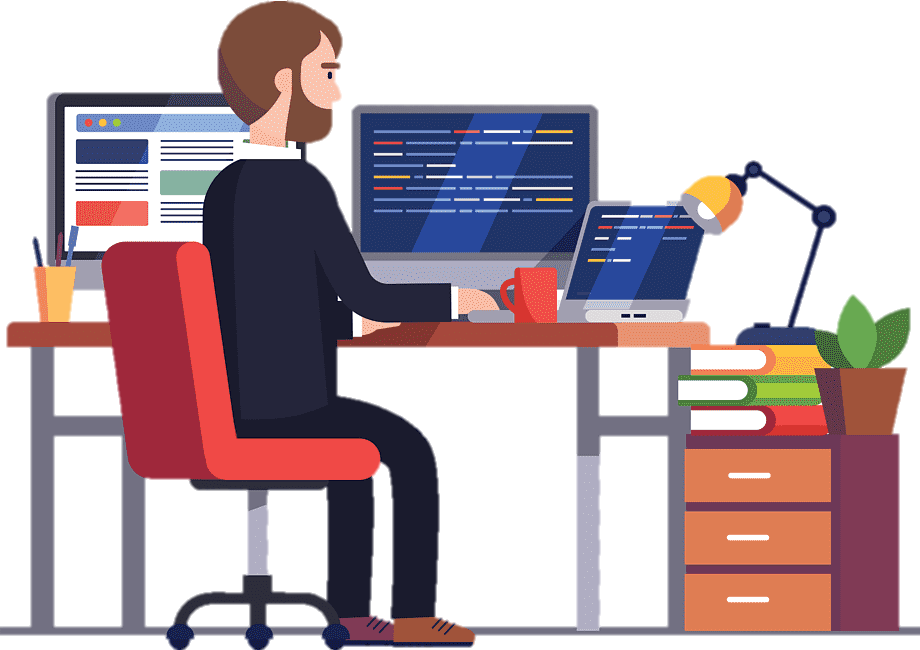 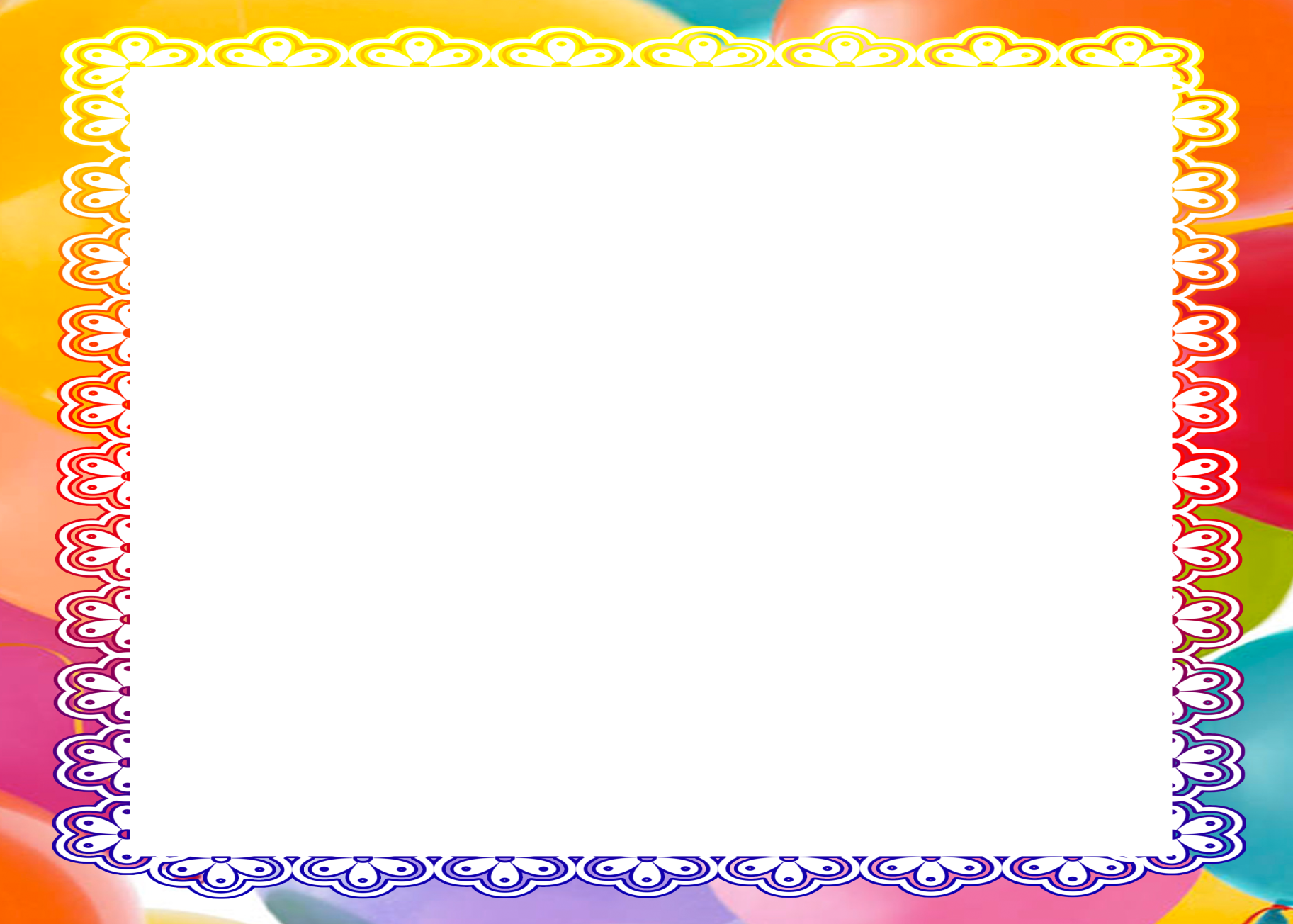 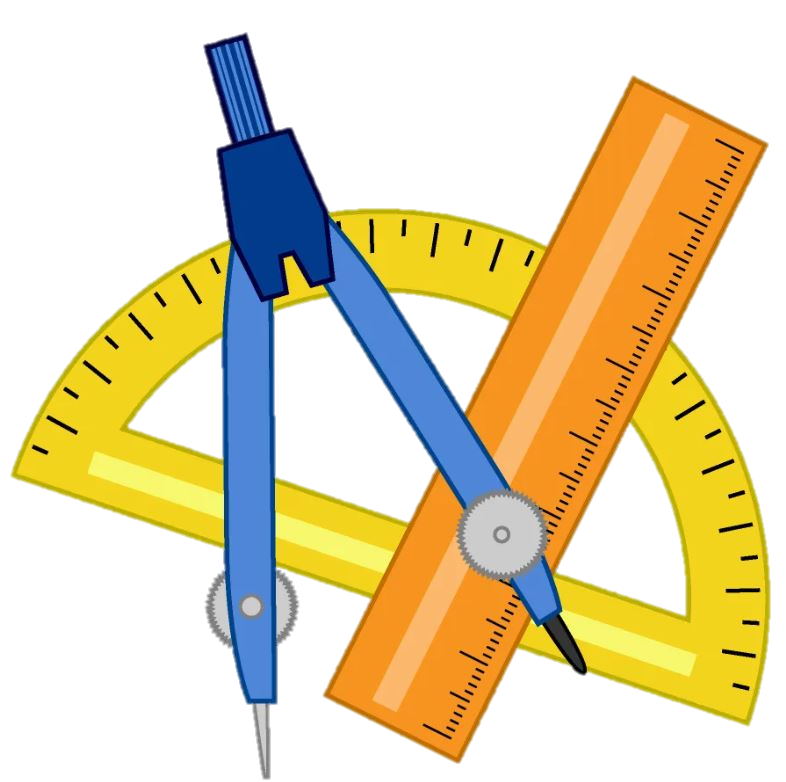 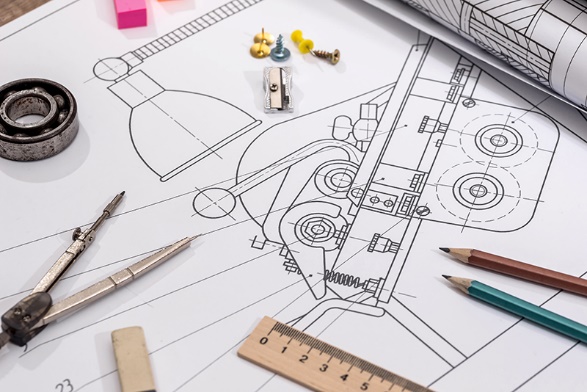 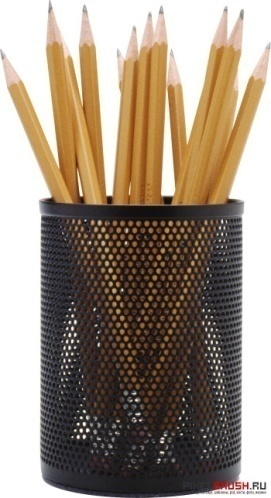 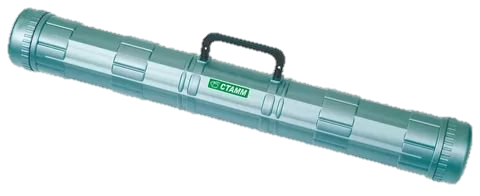 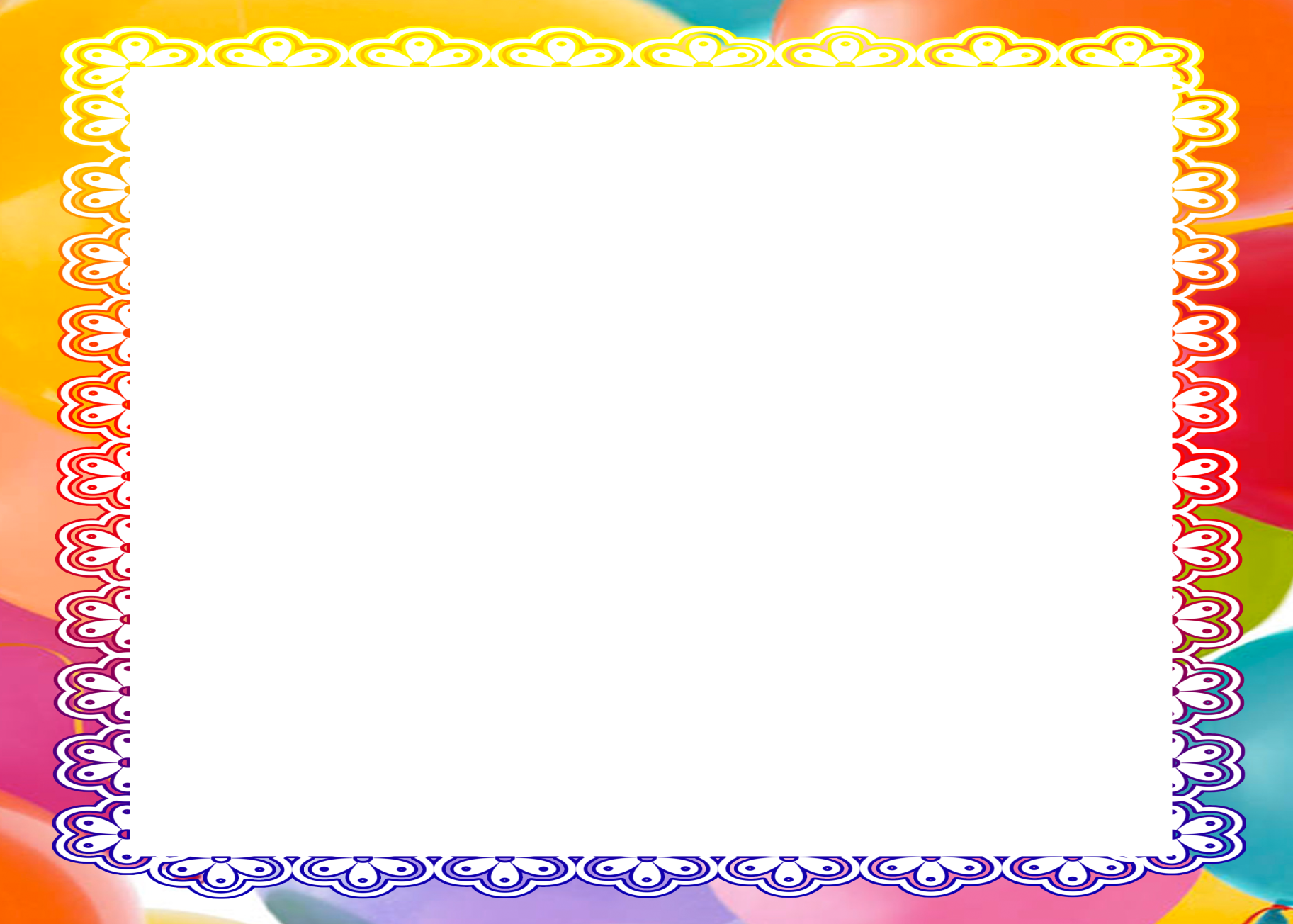 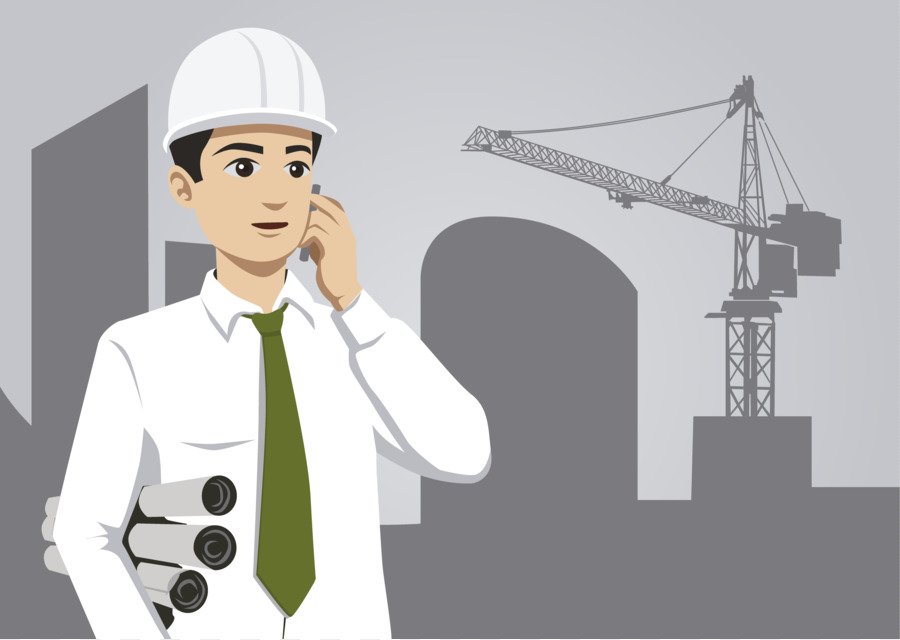 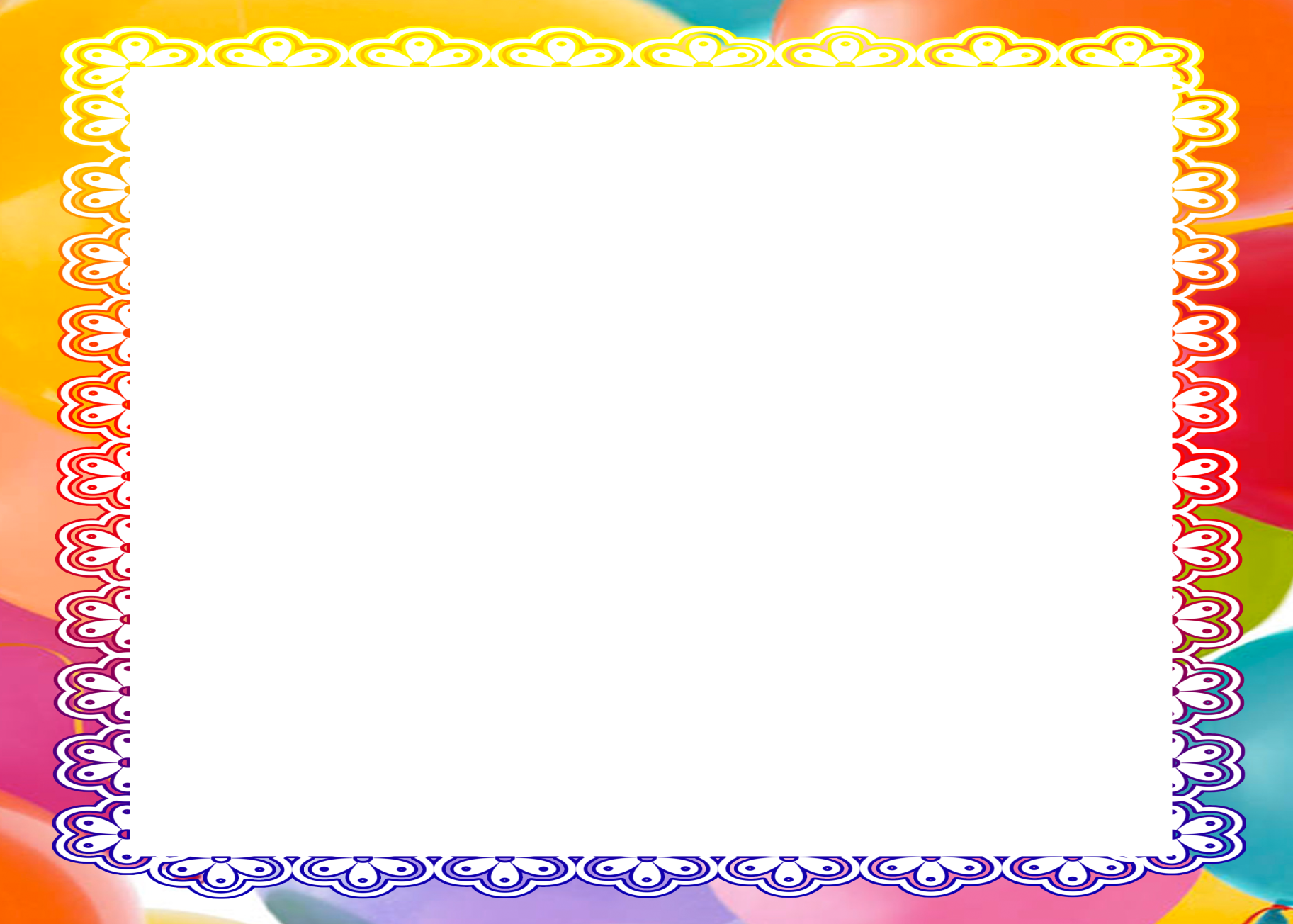 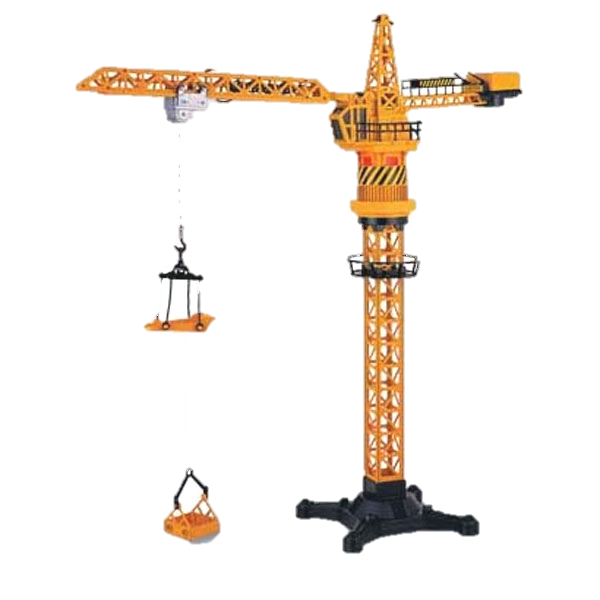 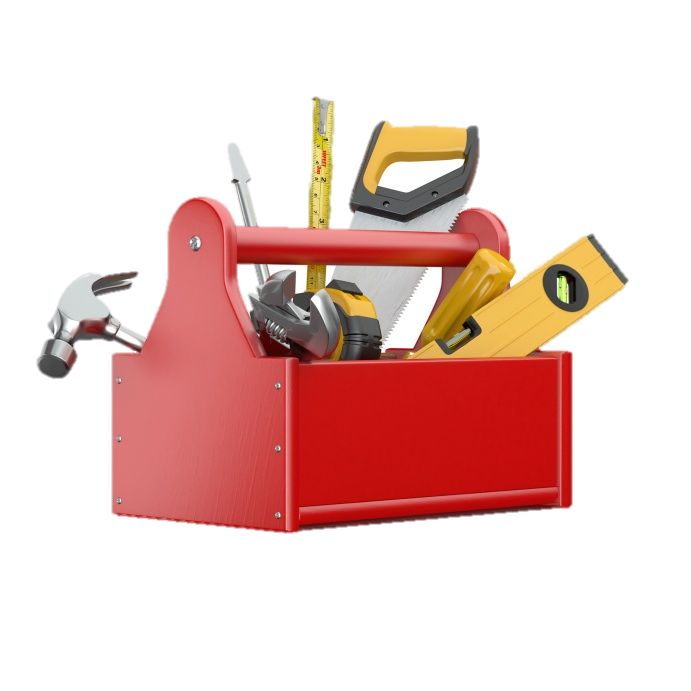 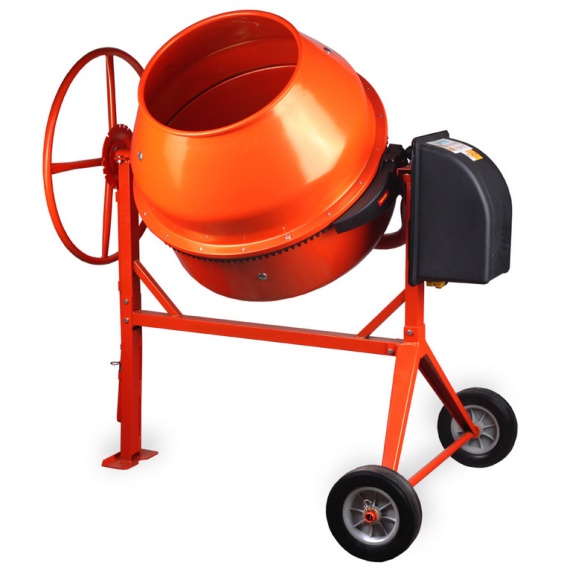 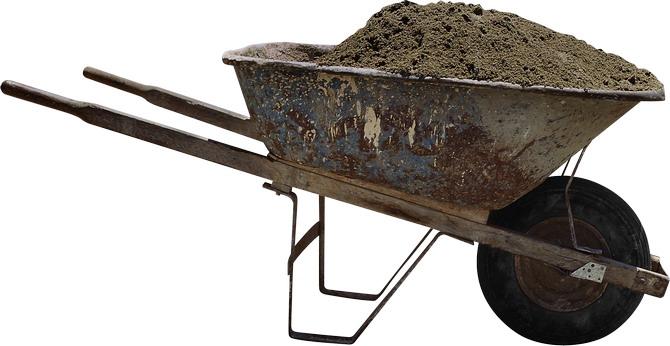 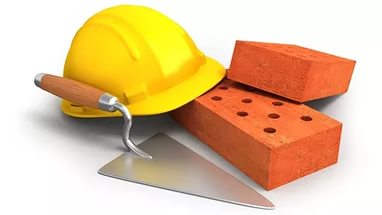 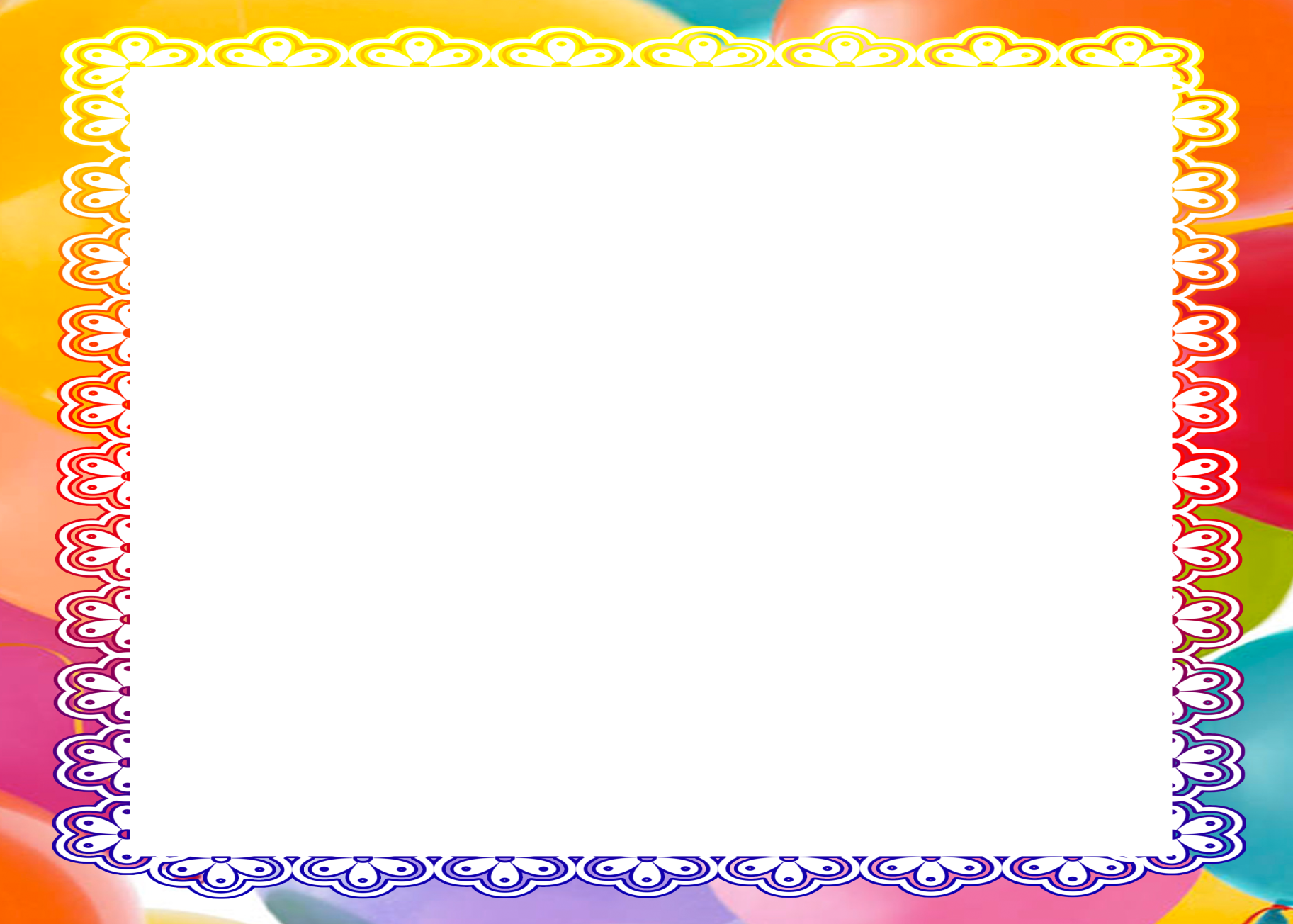 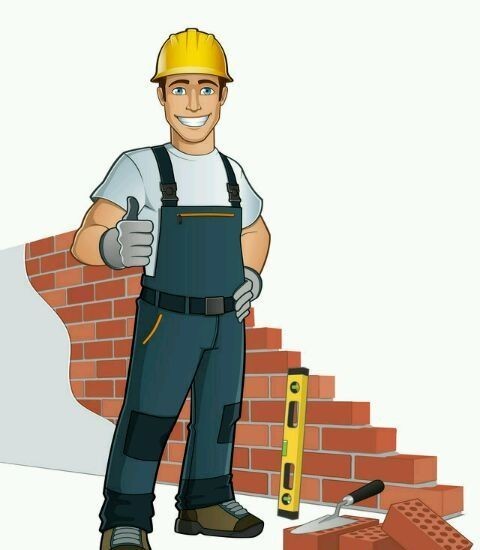 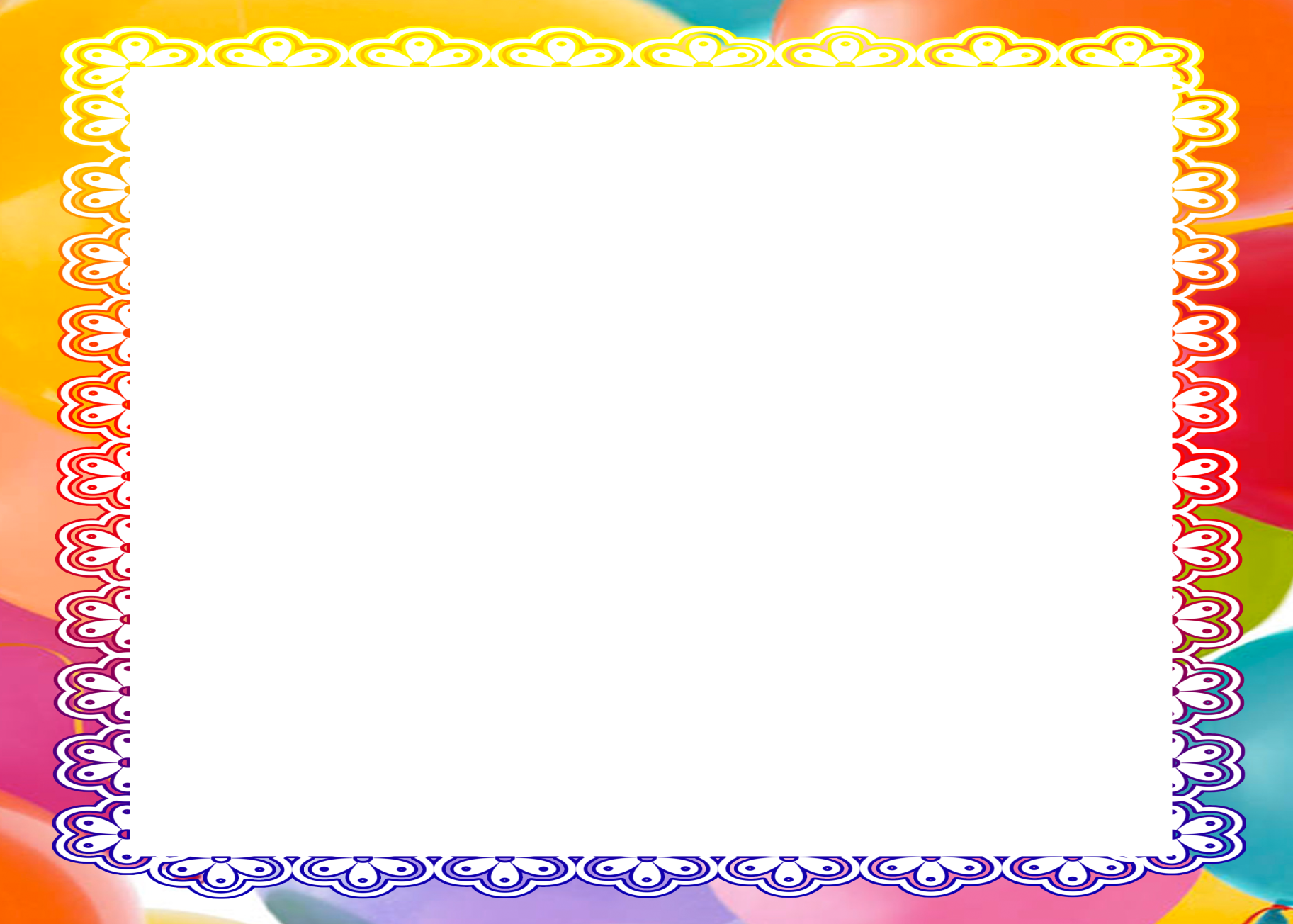 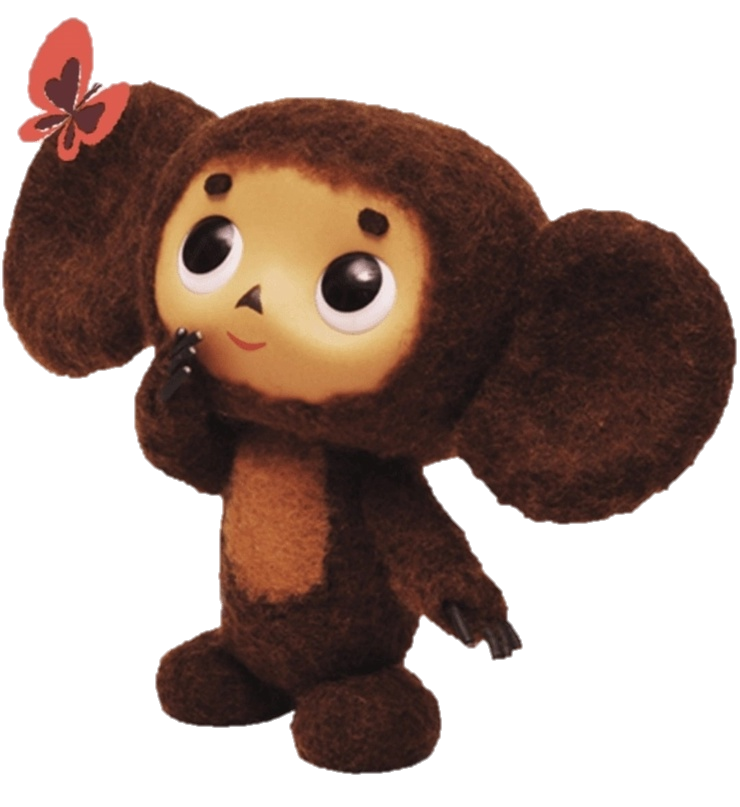 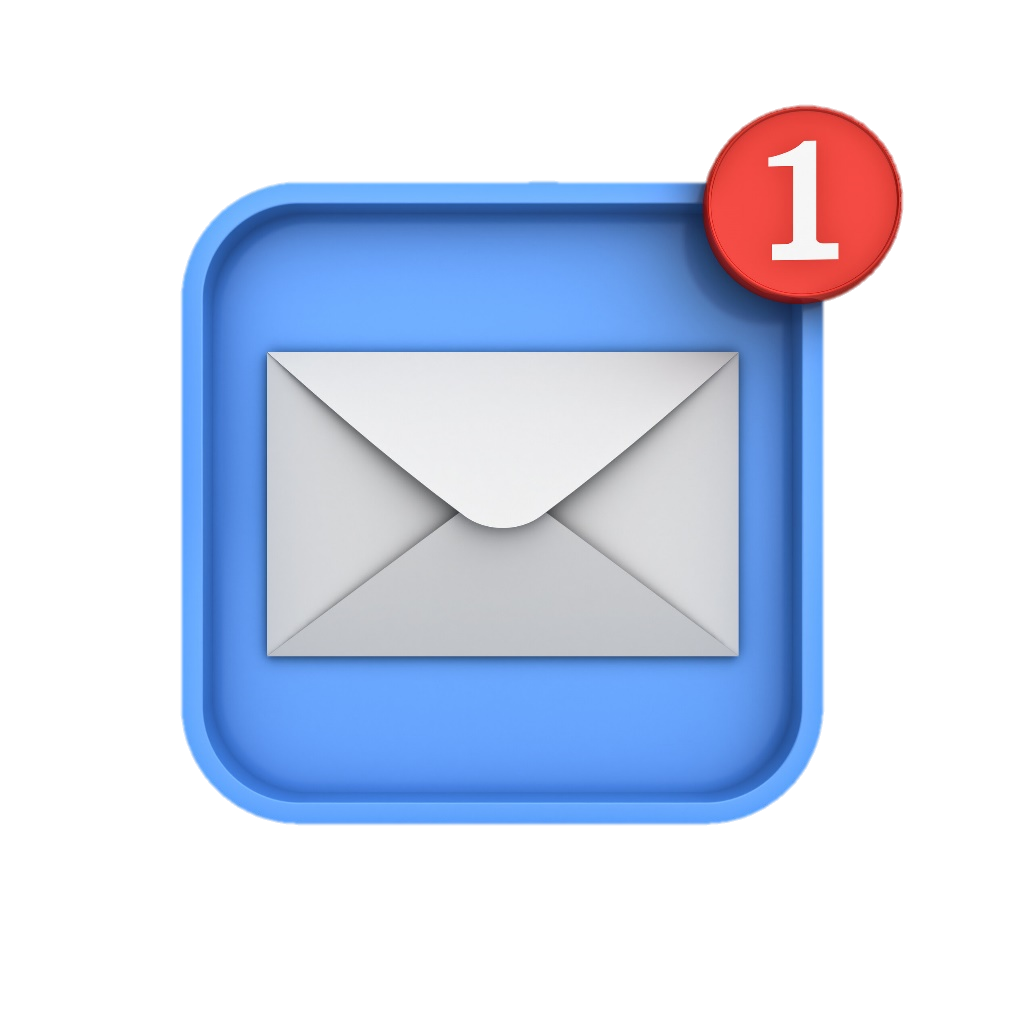 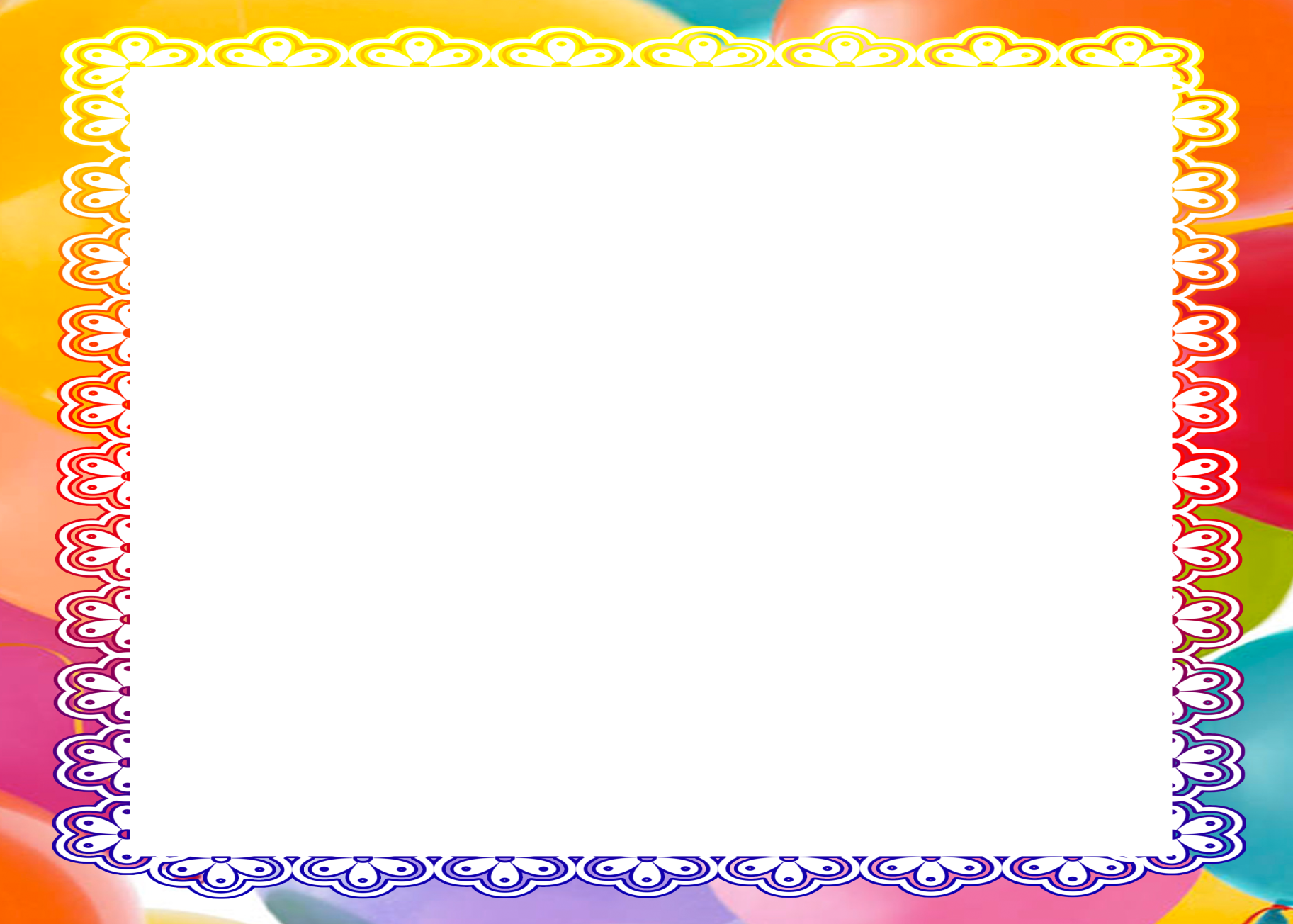 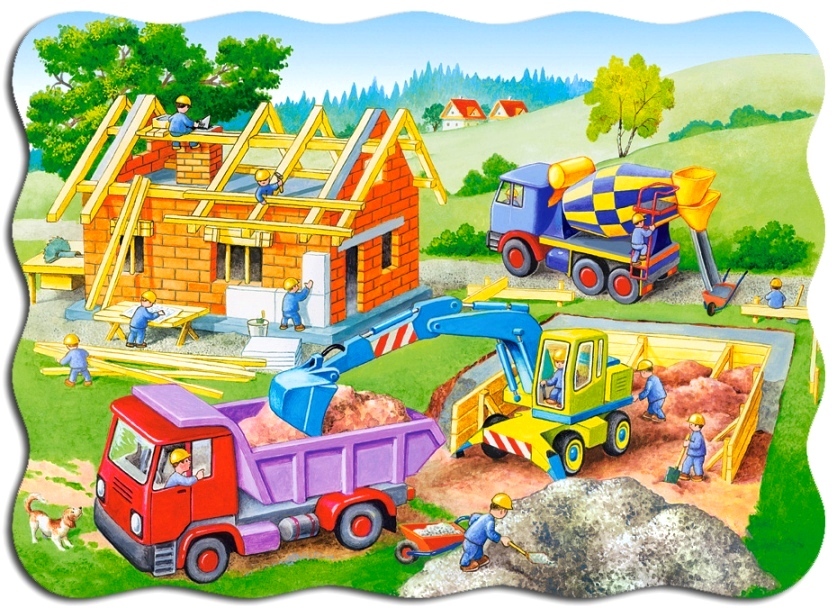